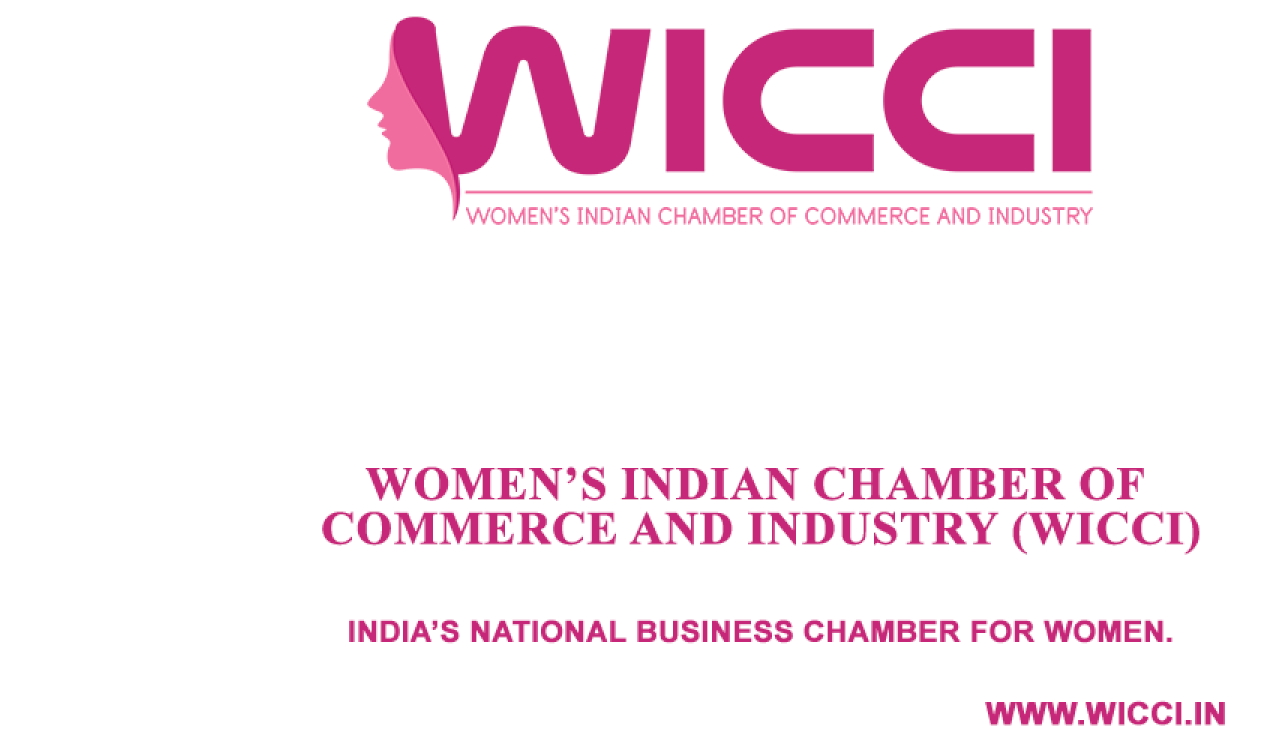 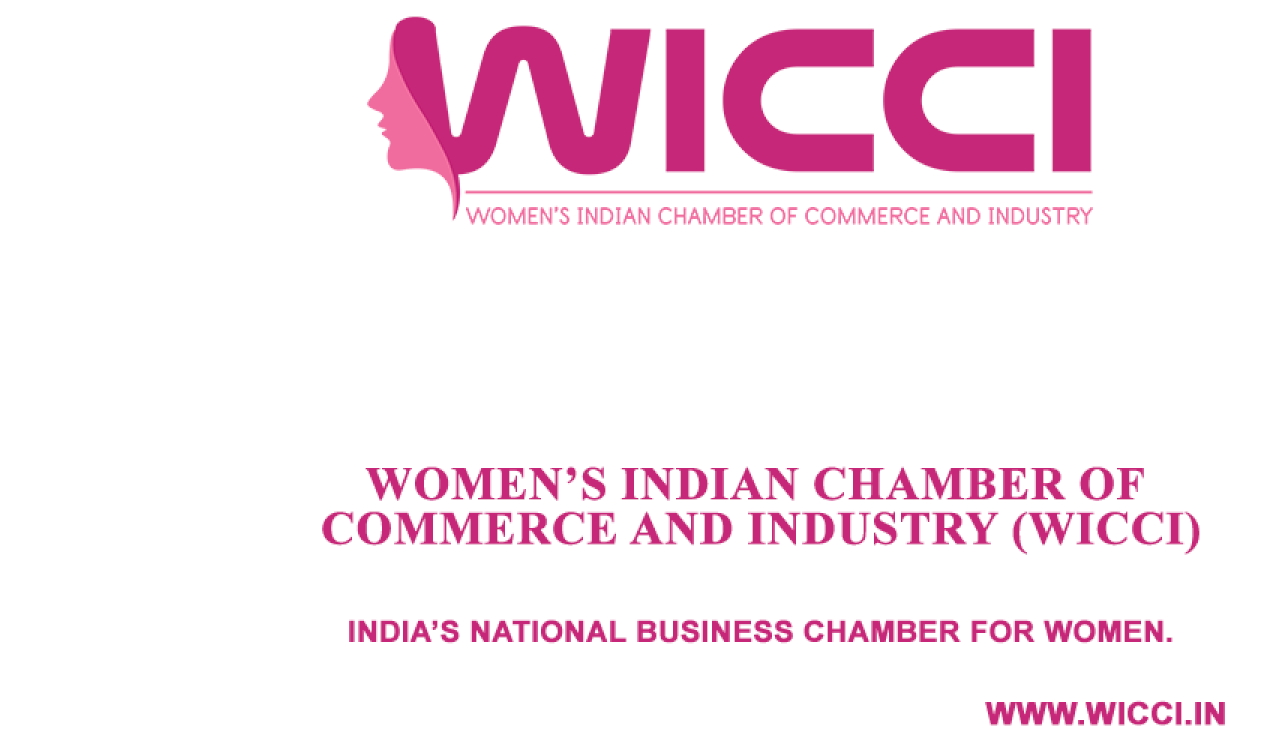 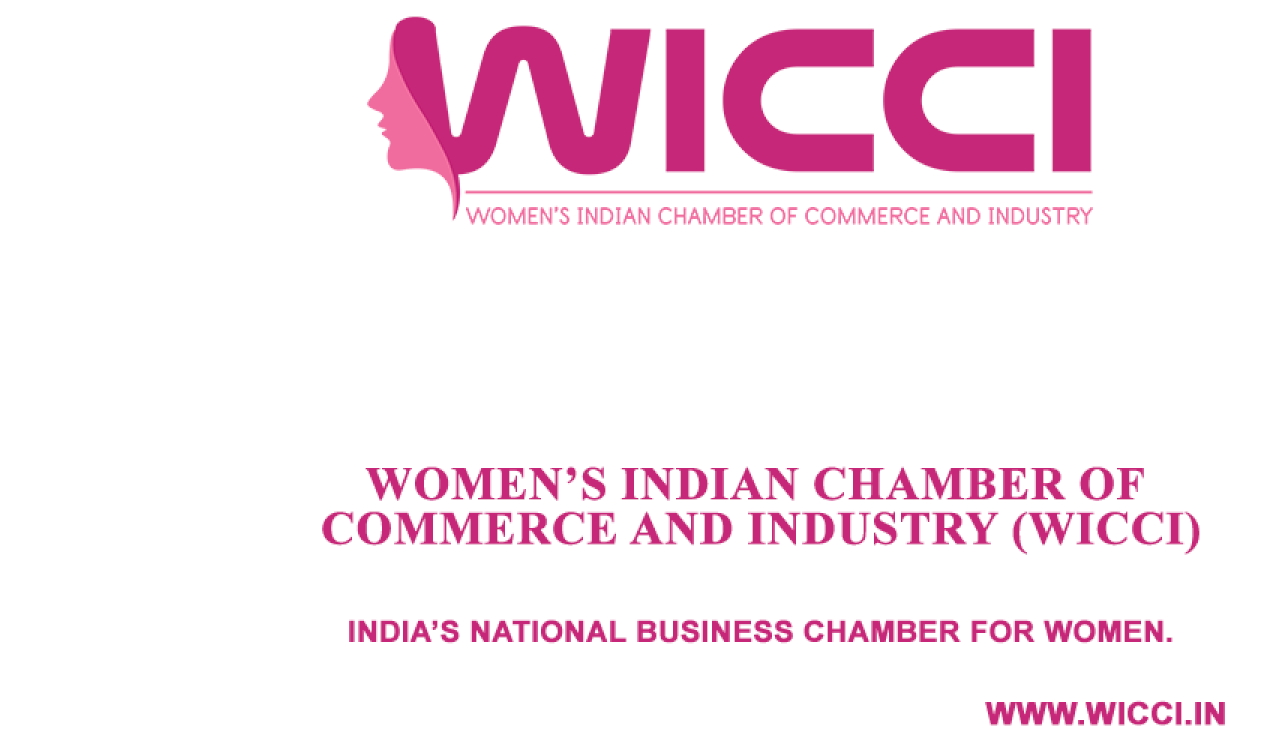 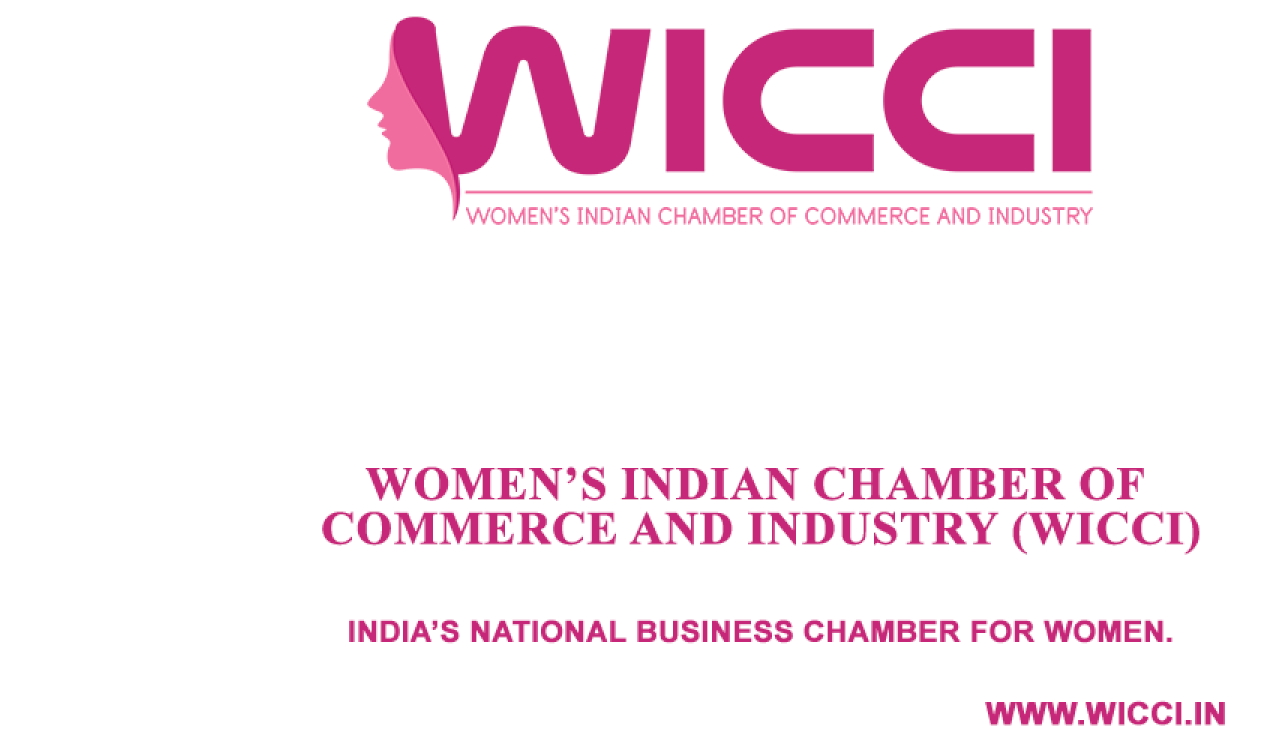 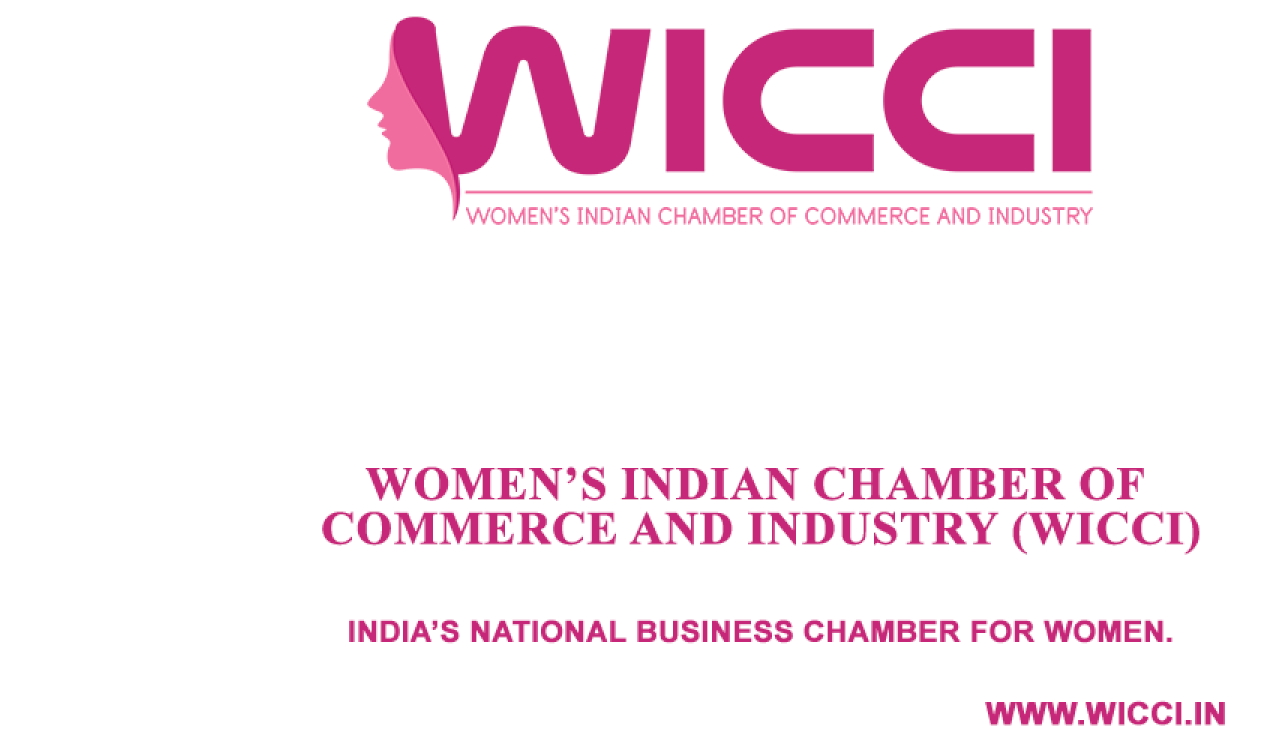 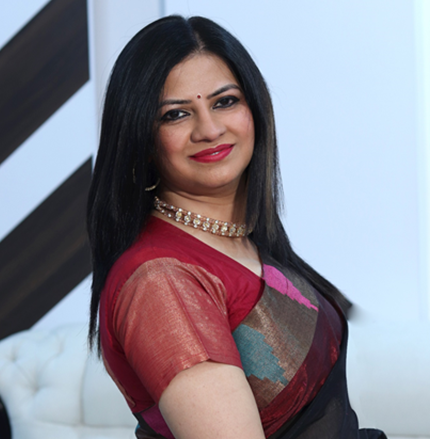 HEMA N
Council Member
BILATERAL COUNCIL OF INDIA -SOUTH KOREA COUNCIL
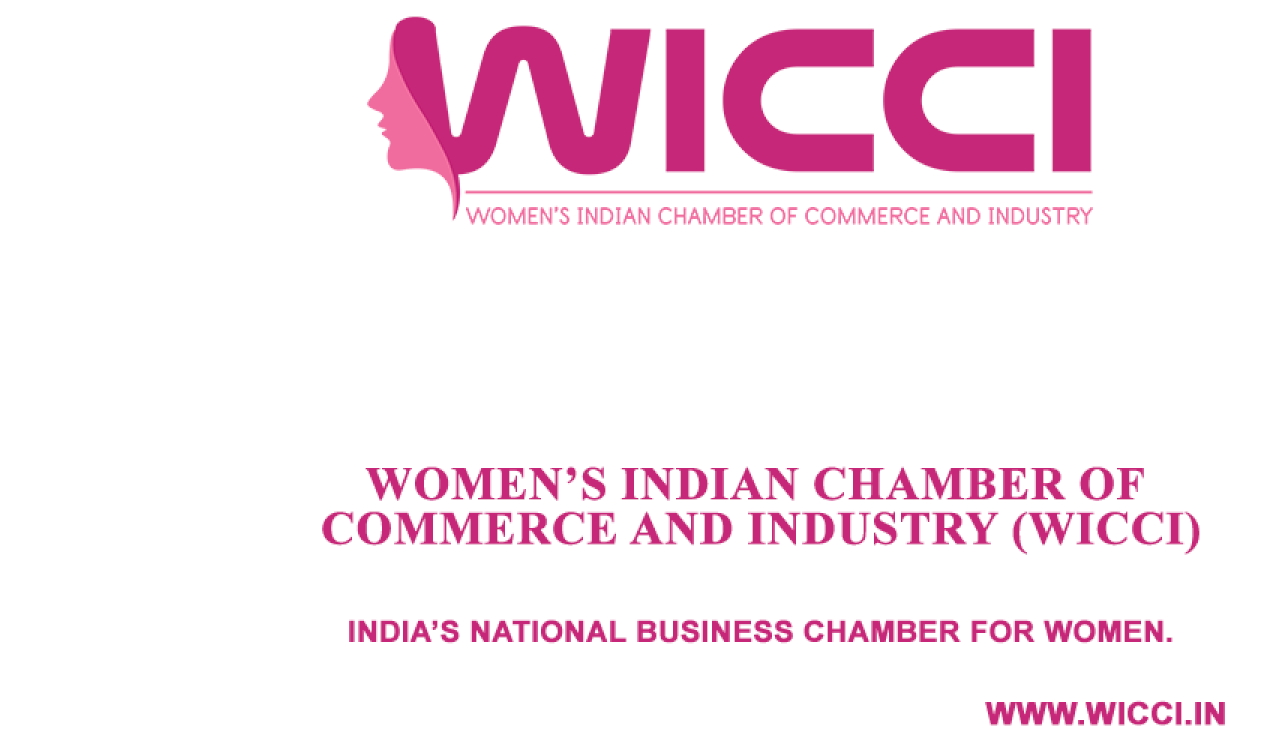 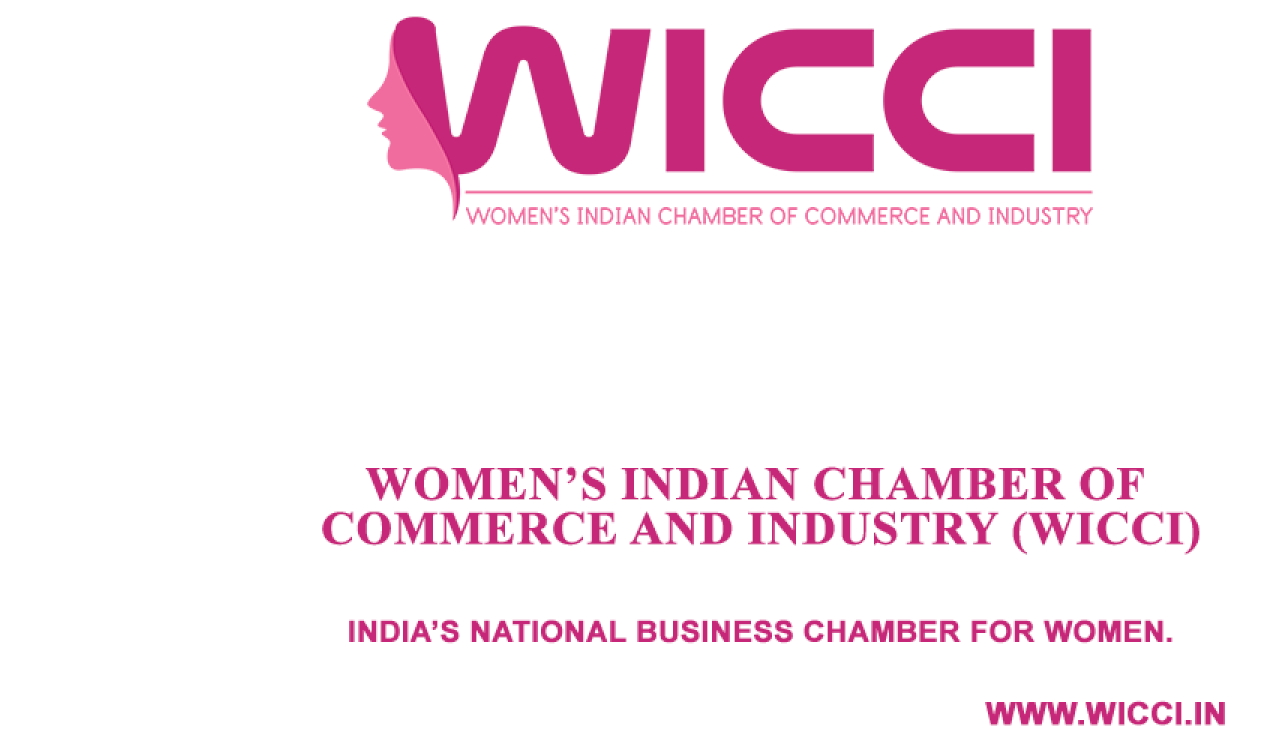 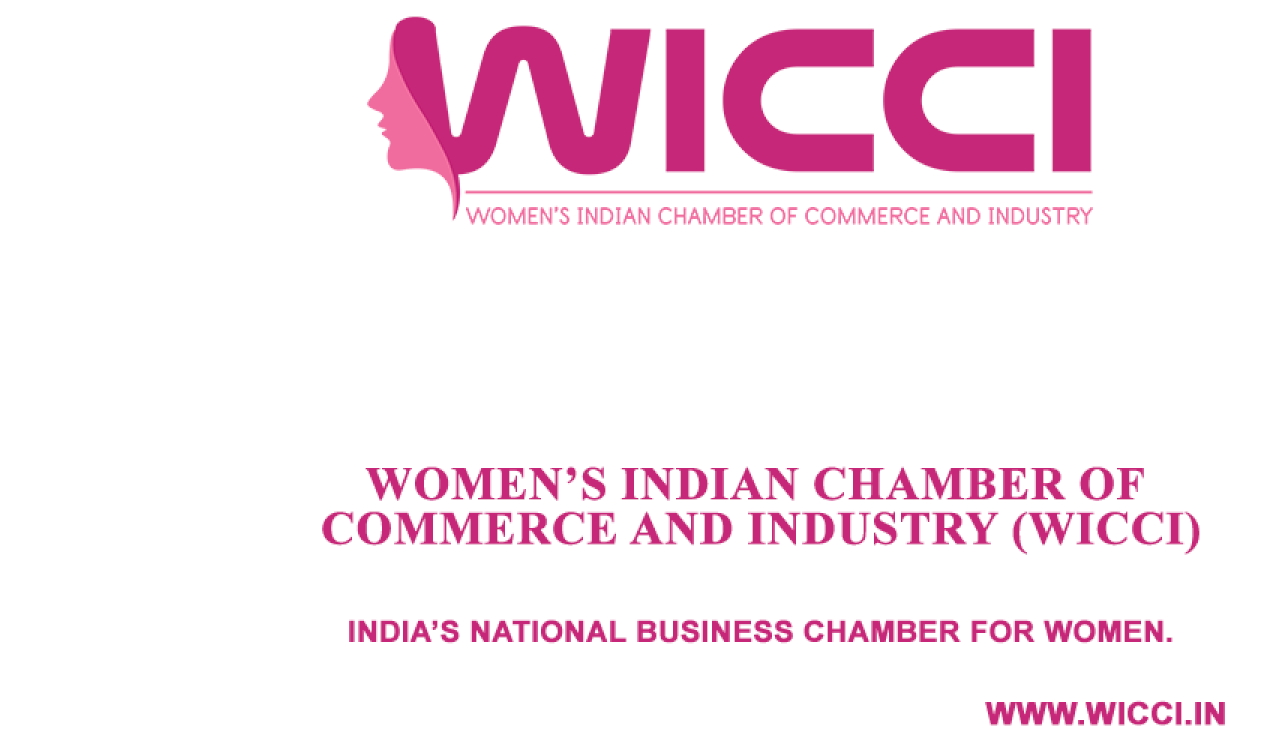 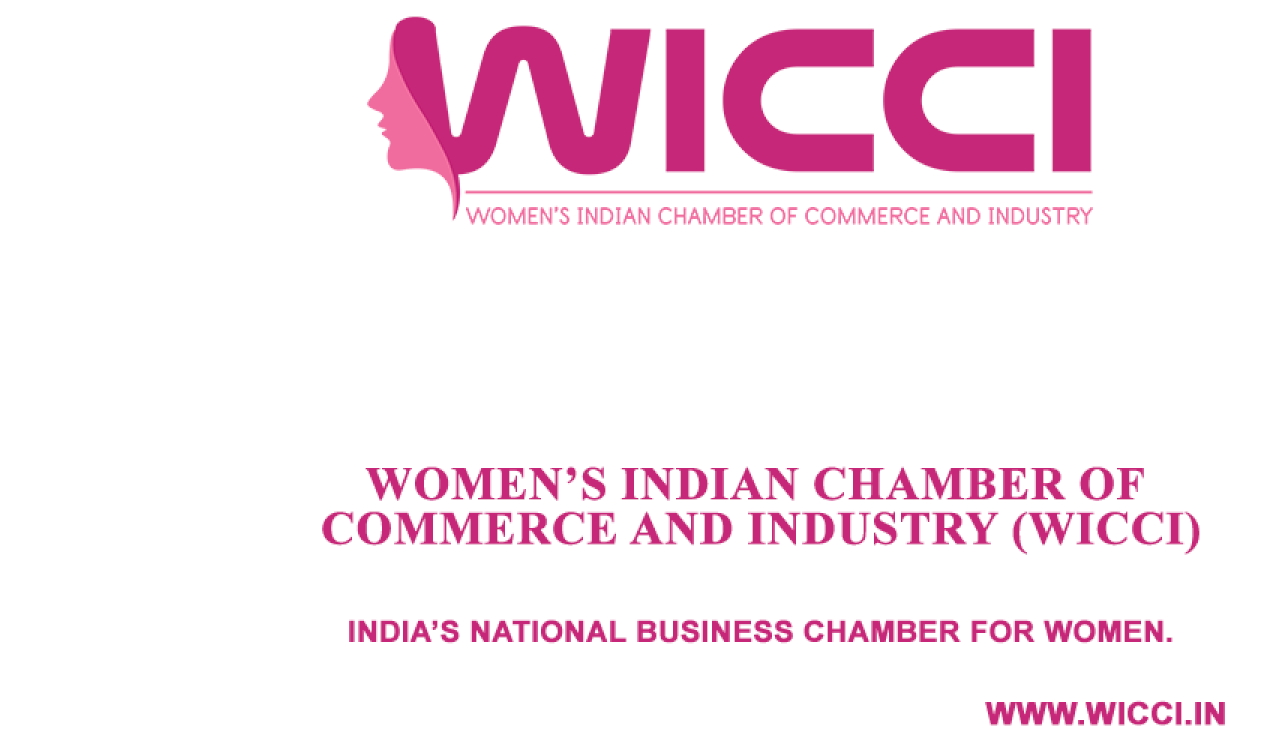 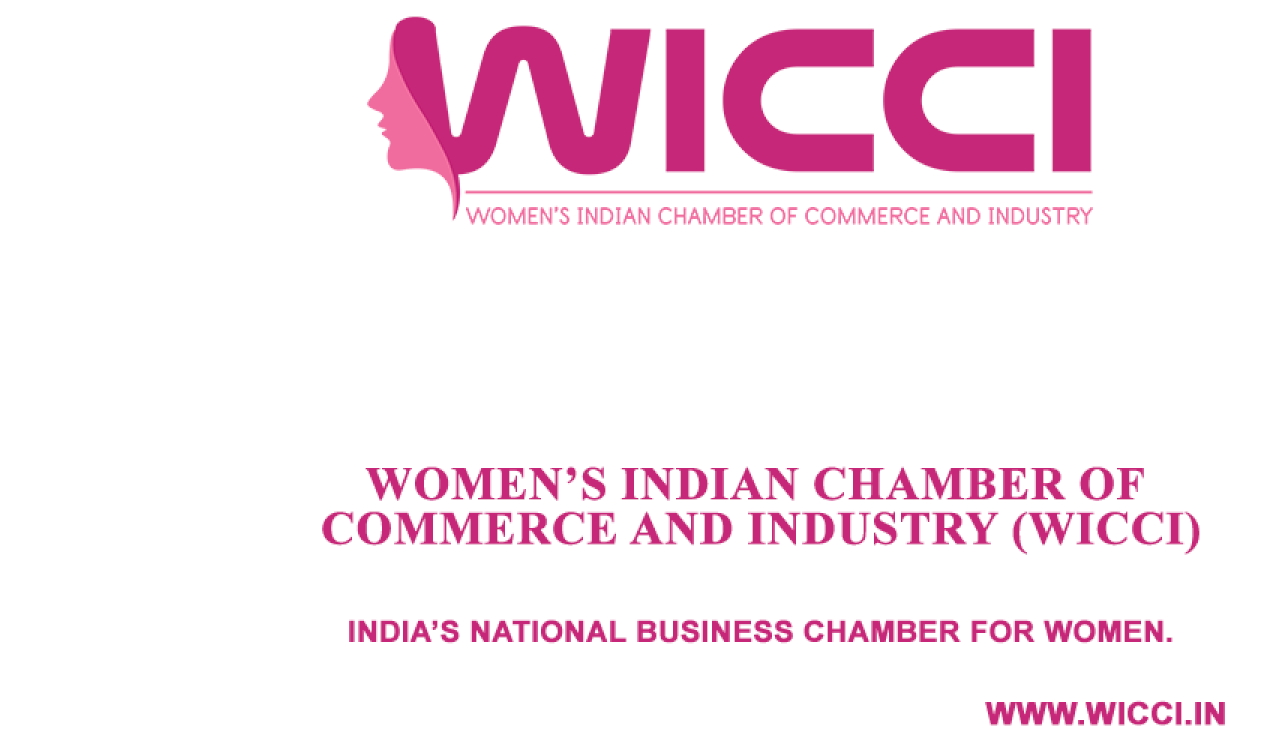 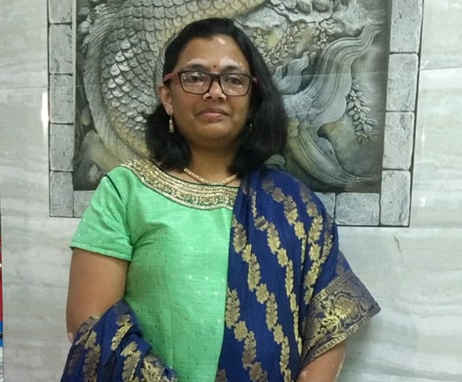 HARSHADA RAVINDRA PRABHUNE
Council Member
BILATERAL COUNCIL OF INDIA -SOUTH KOREA COUNCIL
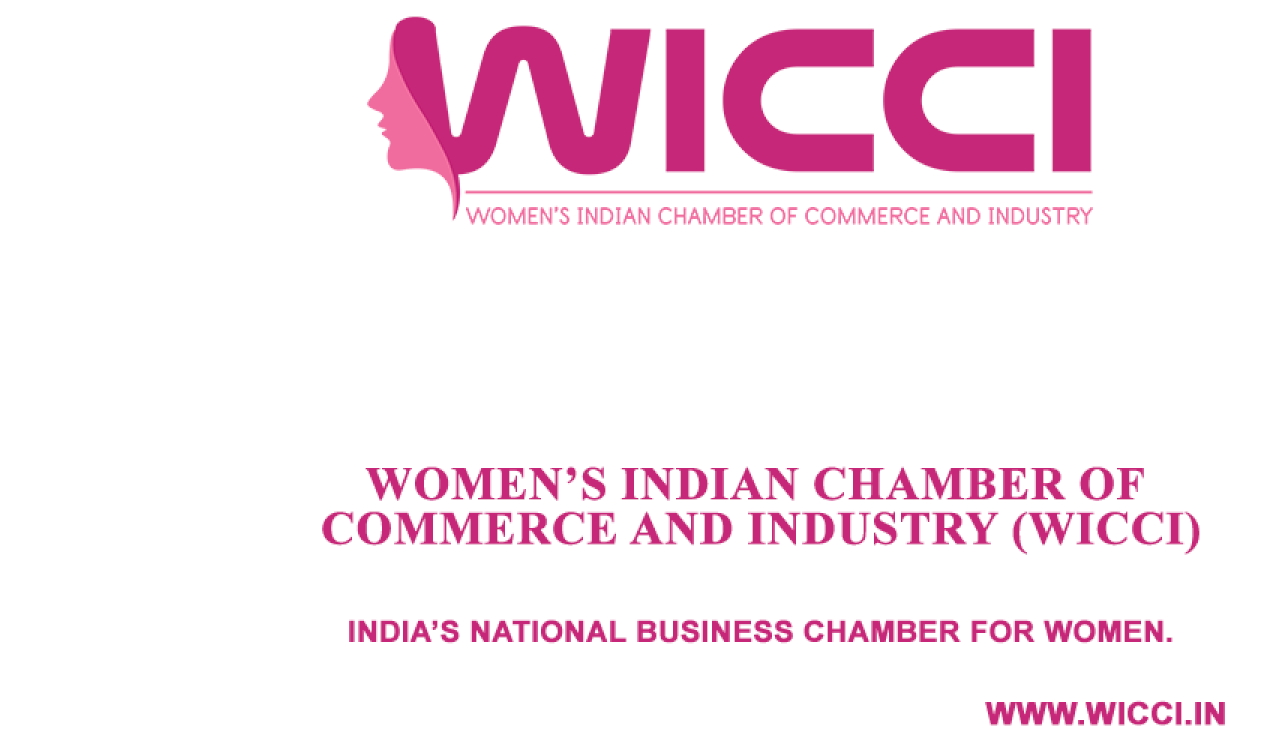 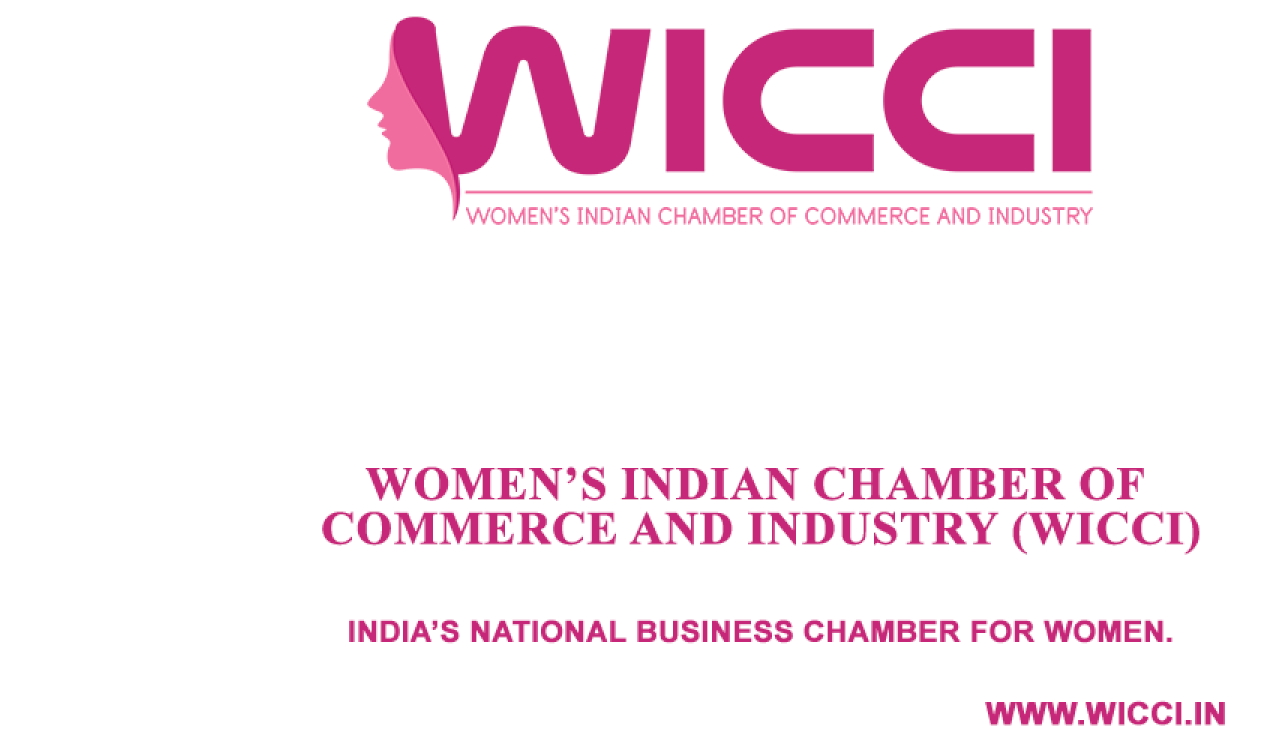 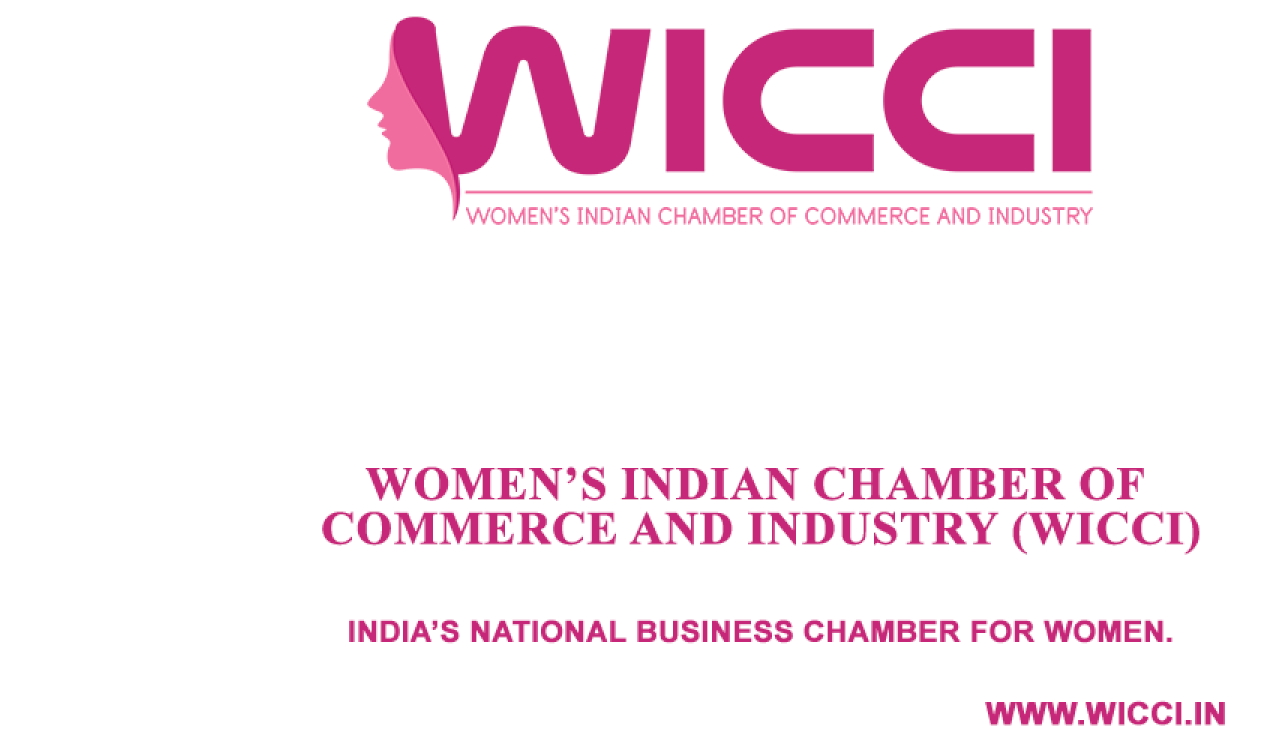 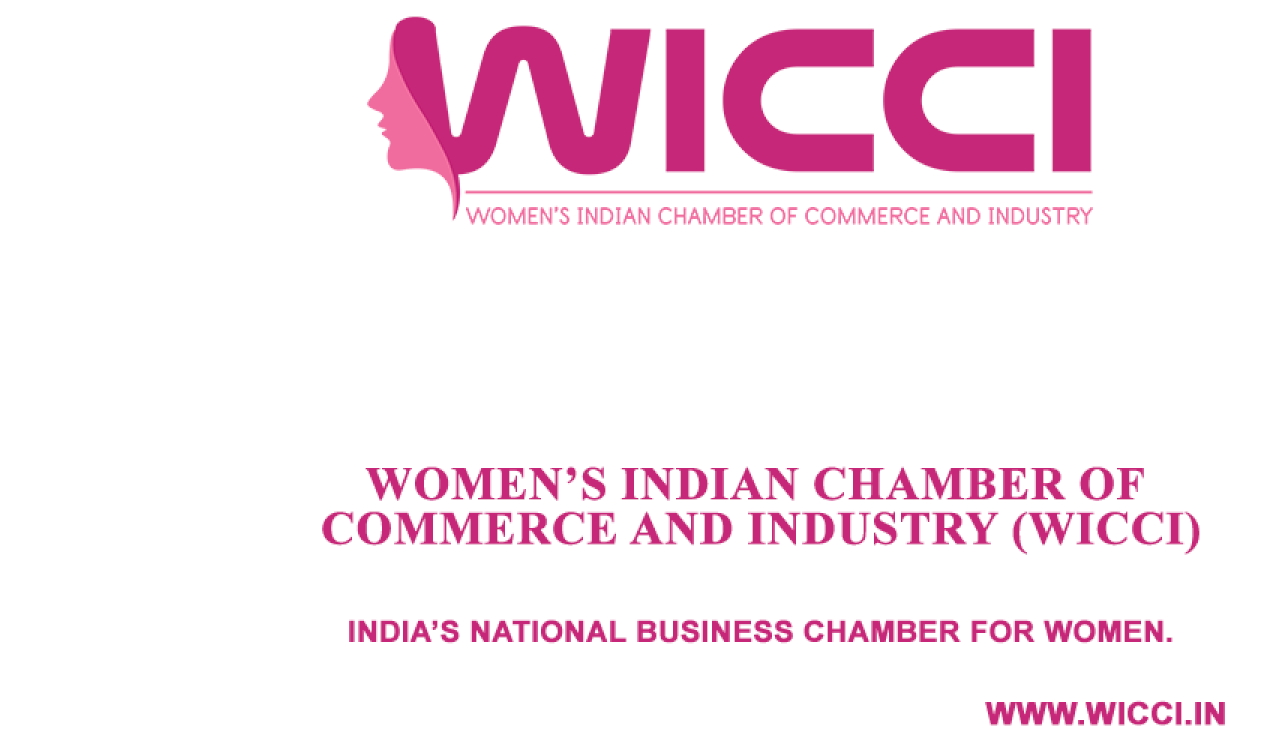 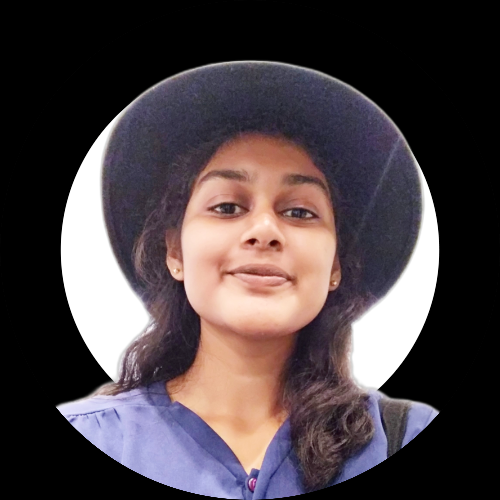 PRATHYUSHA KANCHARANA
Council Member
BILATERAL COUNCIL OF INDIA -SOUTH KOREA COUNCIL
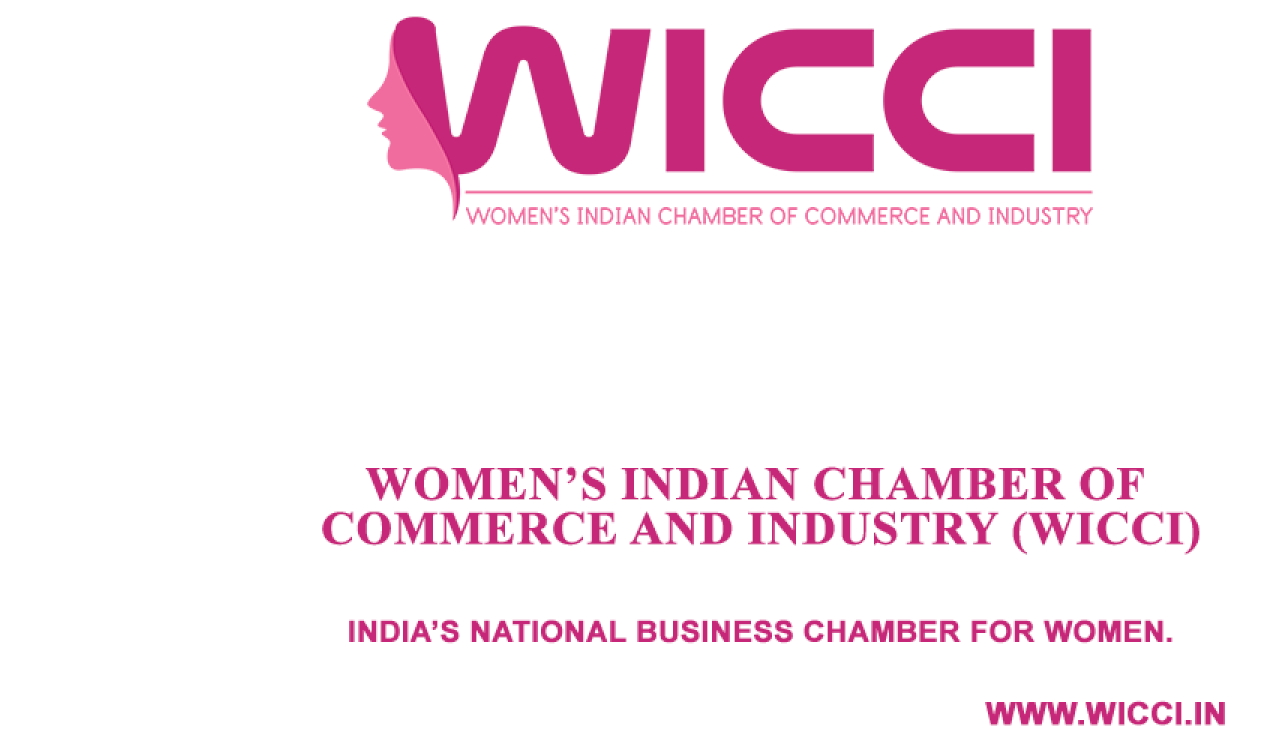 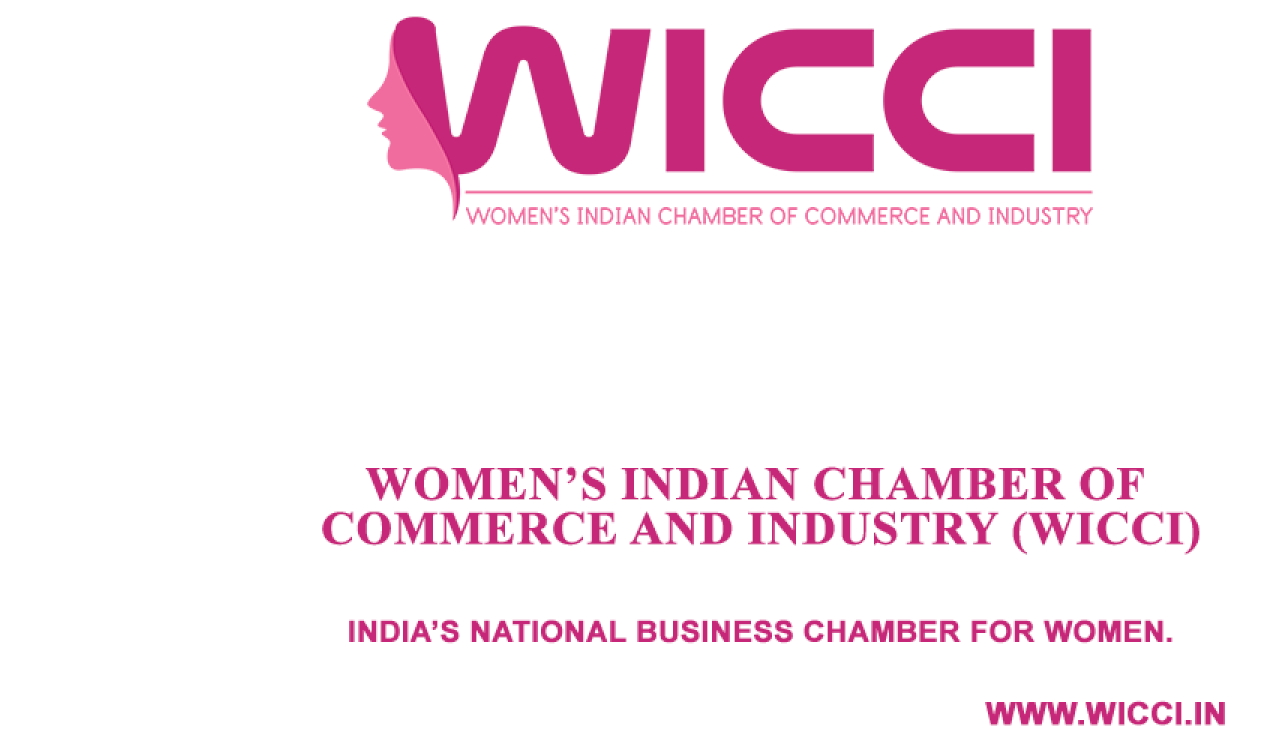 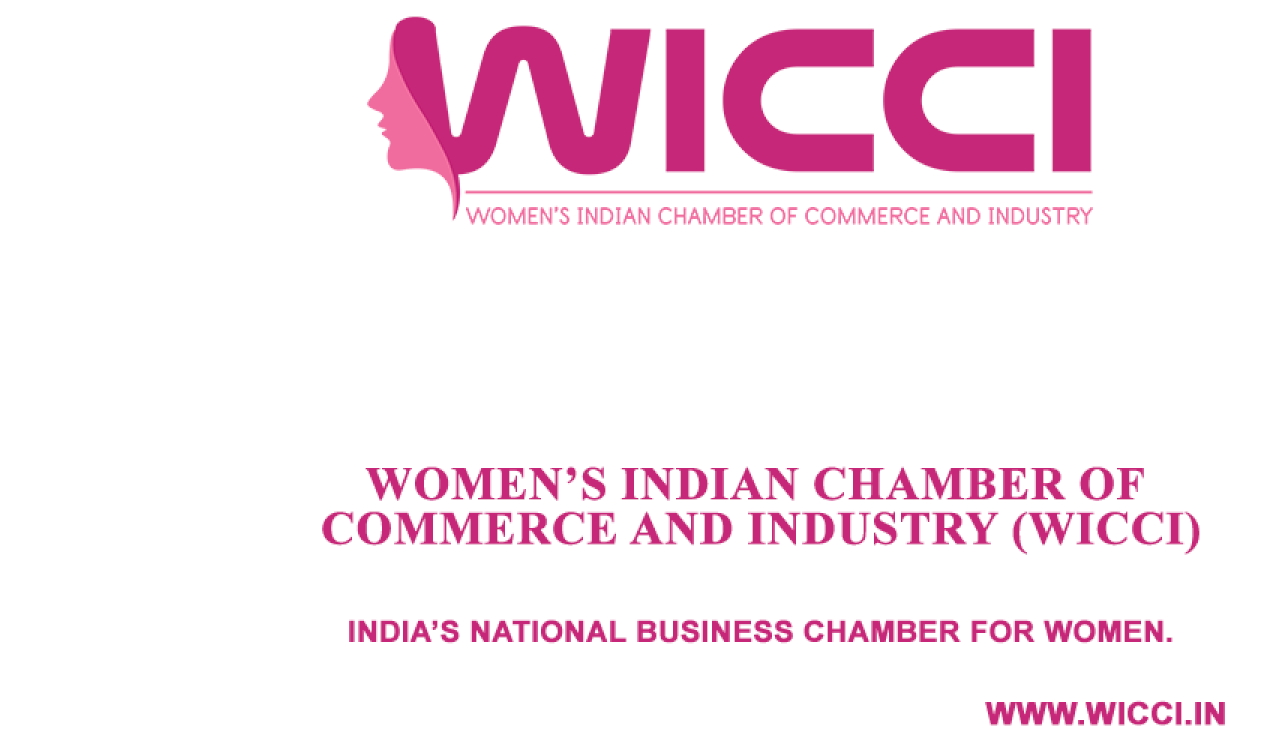 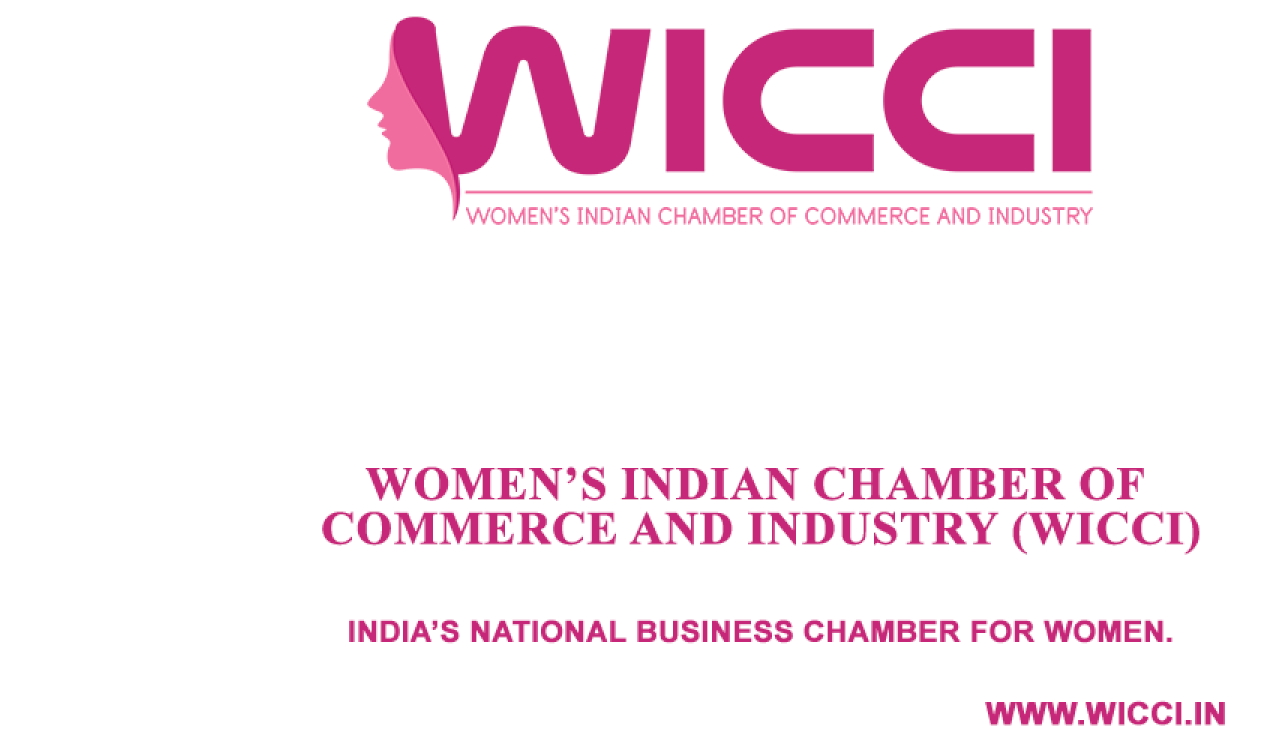 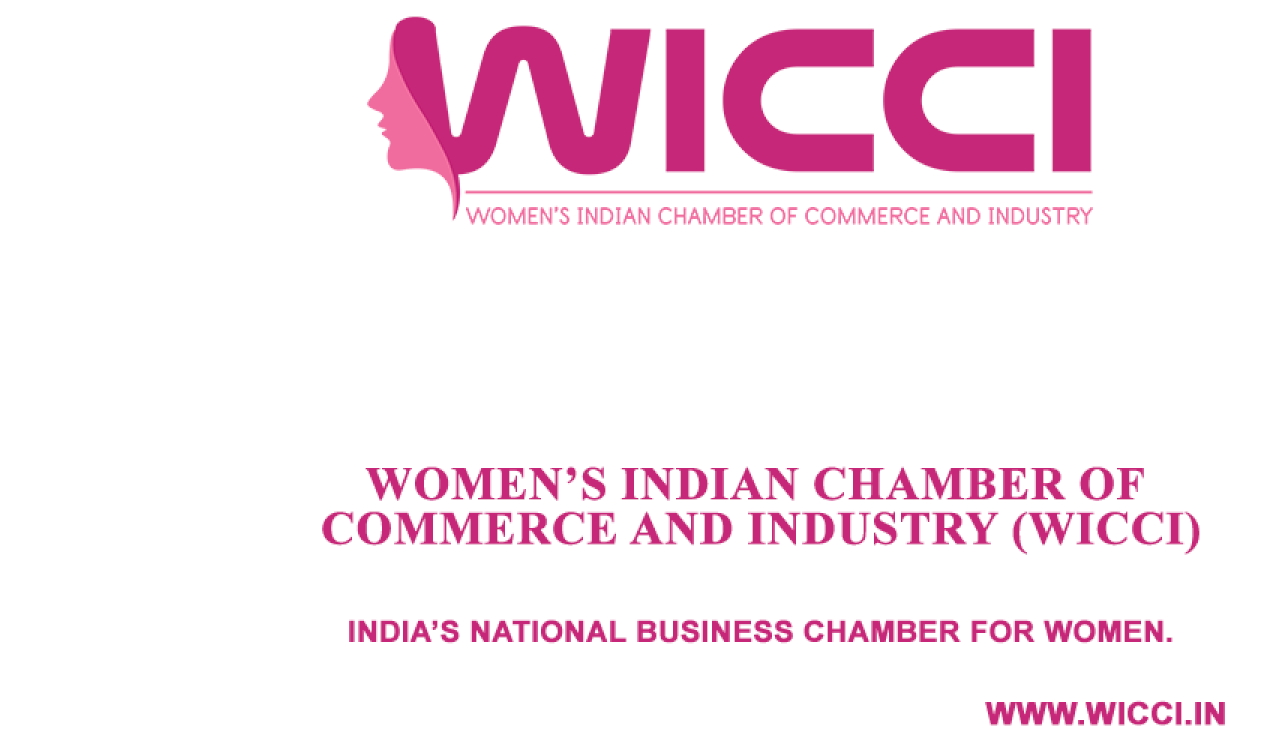 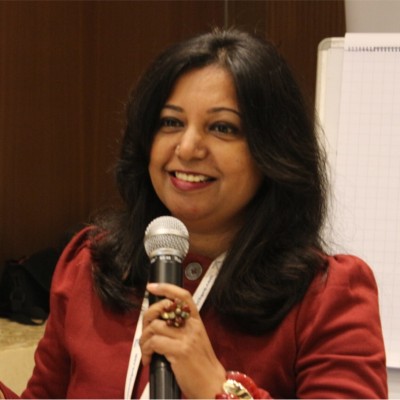 DR. APARNA SETHI
Council Member
BILATERAL COUNCIL OF INDIA -SOUTH KOREA COUNCIL
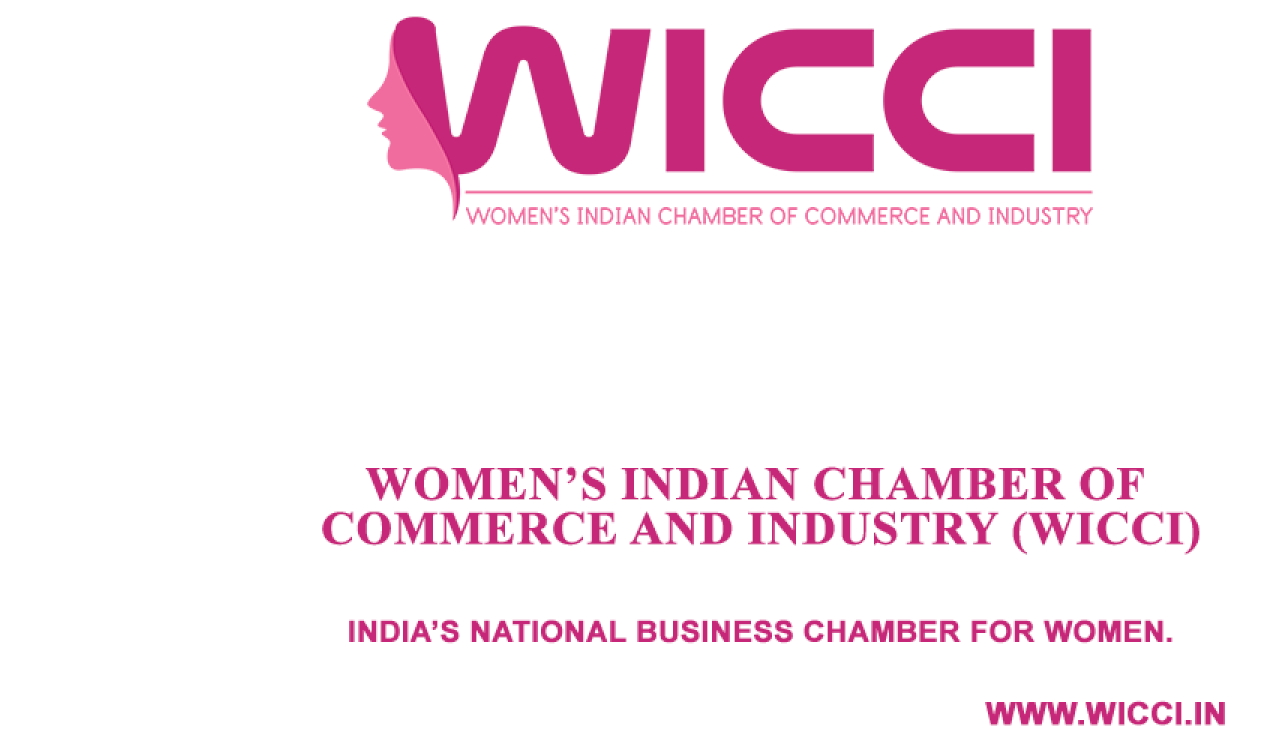 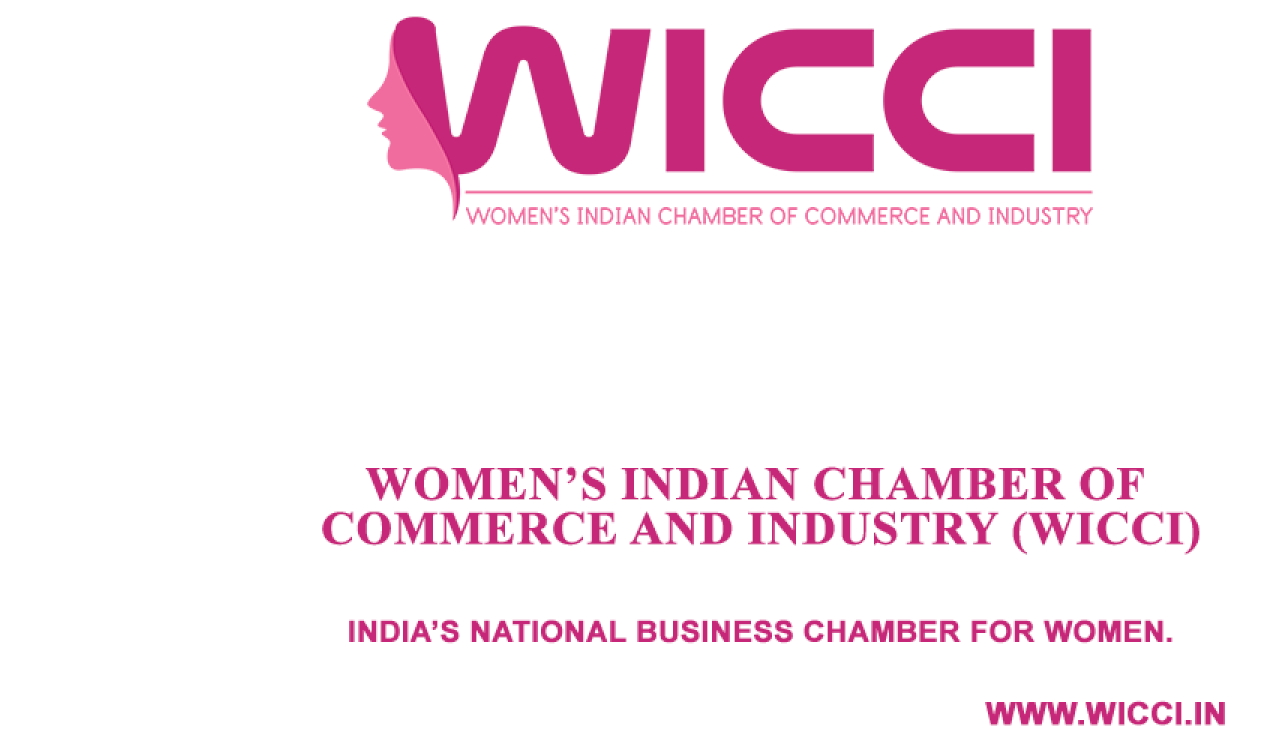 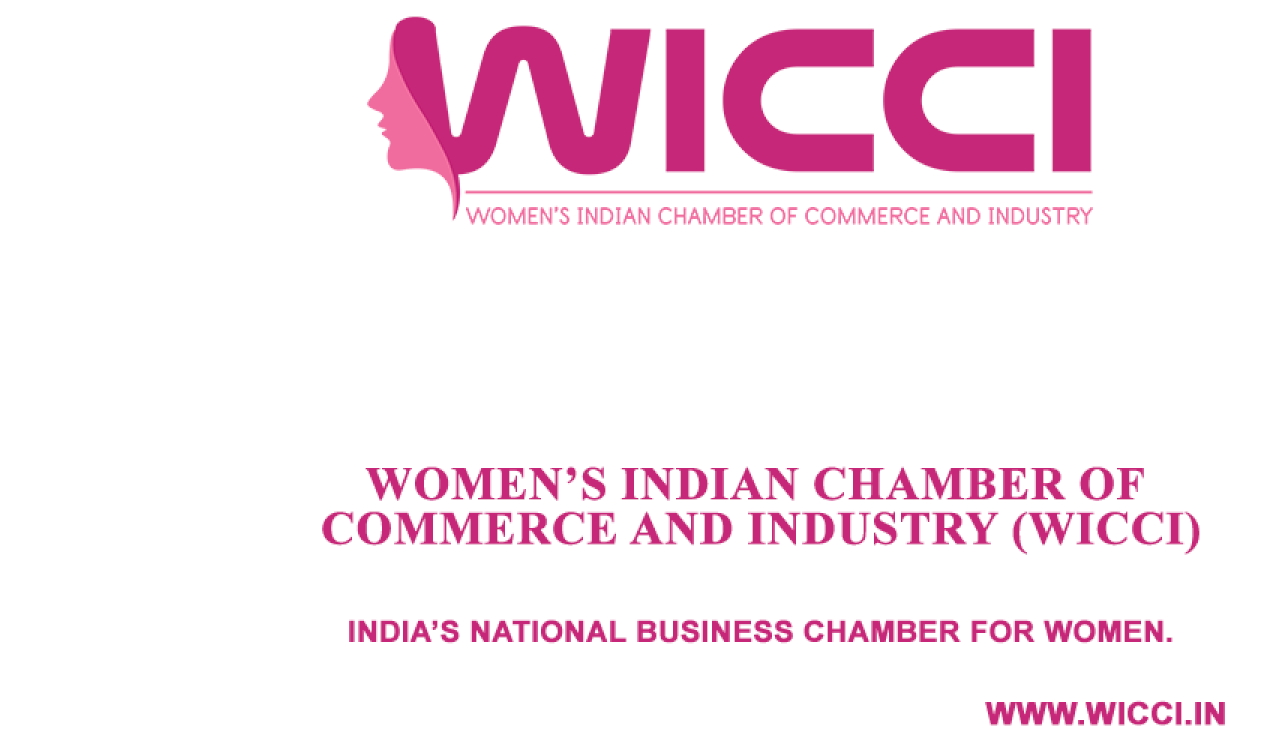 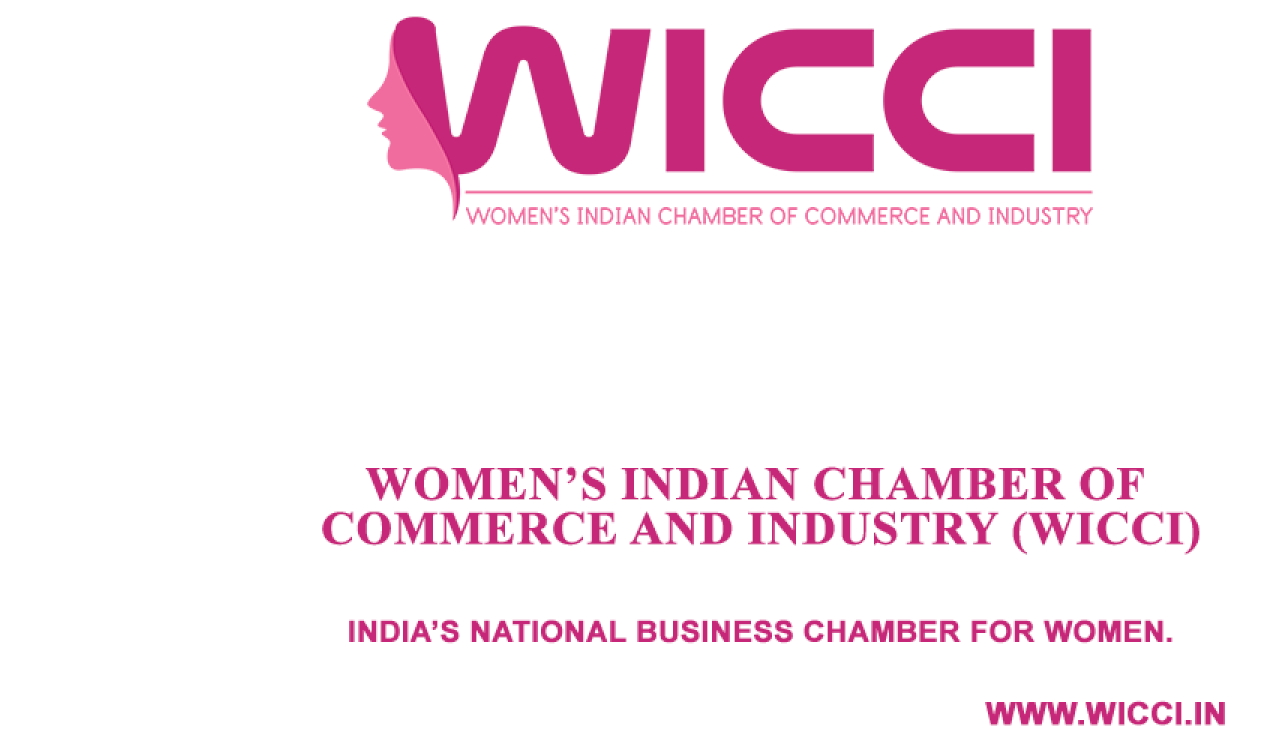 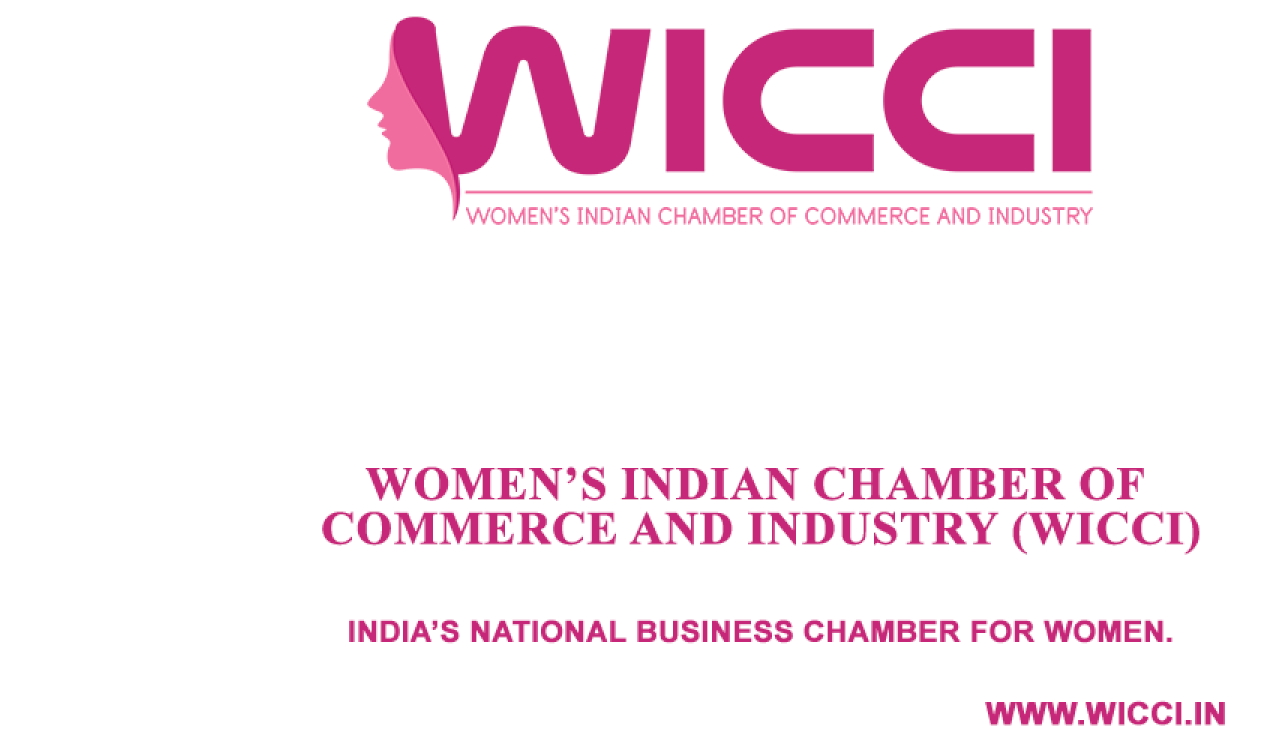 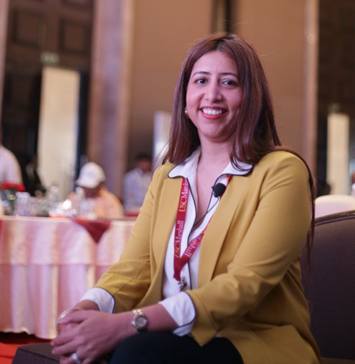 Dr. SHIBANI BELWALKAR
Council Member
BILATERAL COUNCIL OF INDIA -SOUTH KOREA COUNCIL
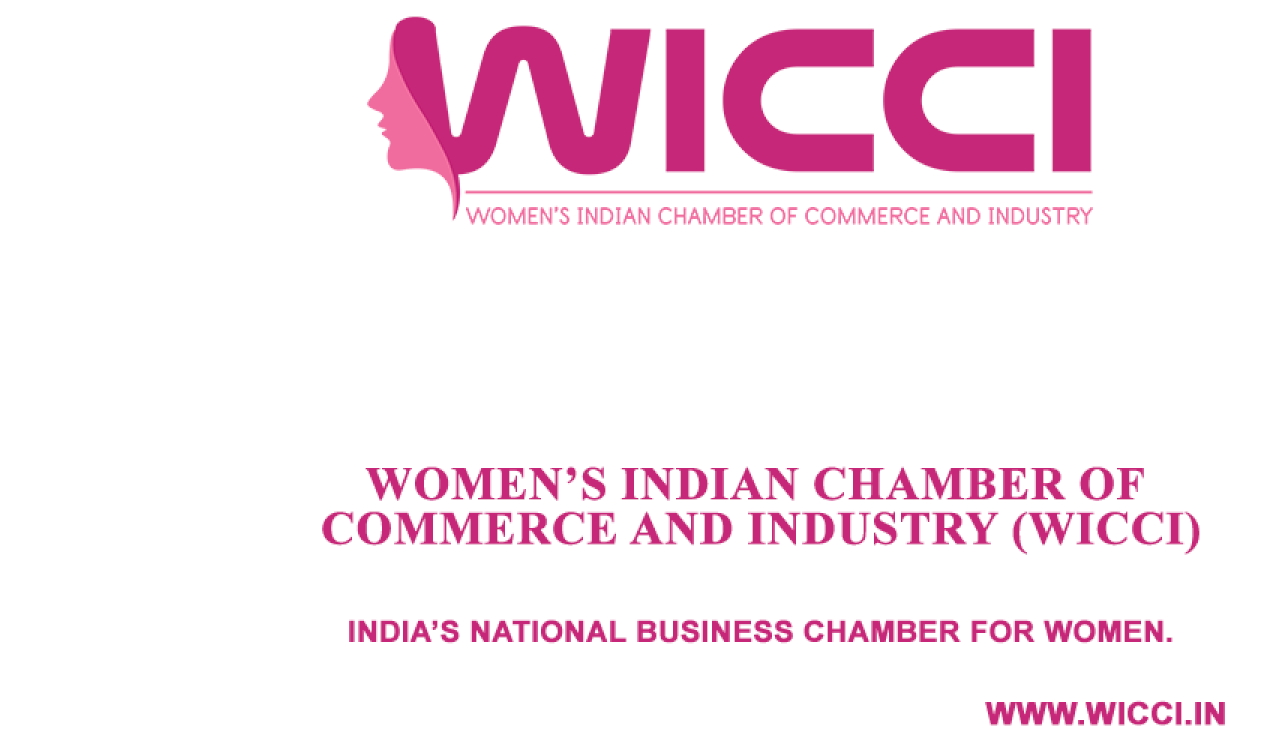 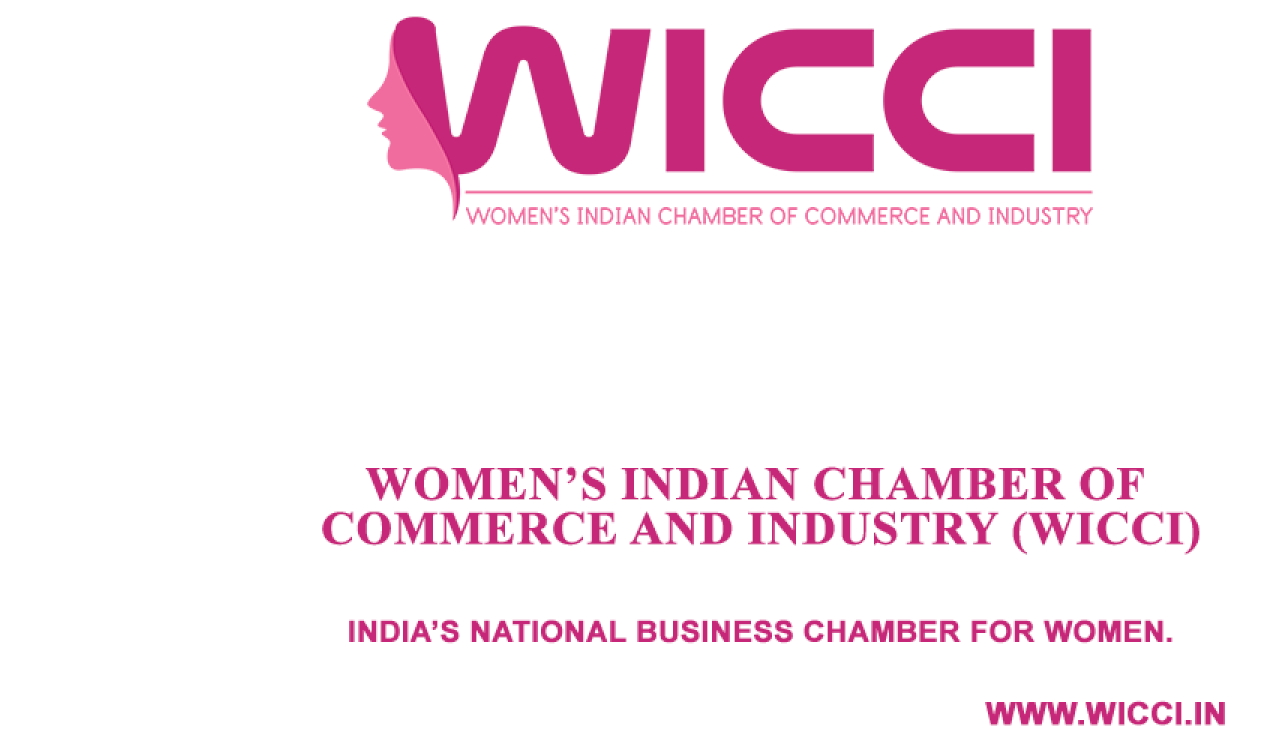 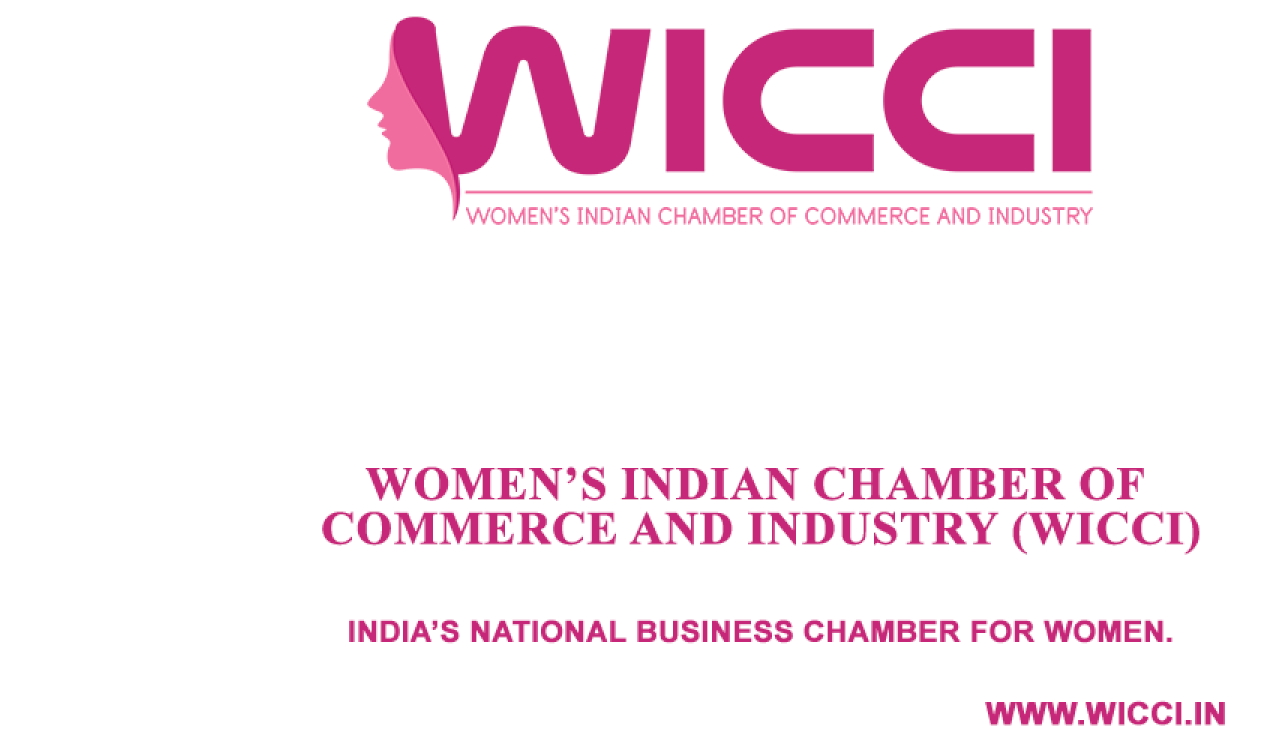 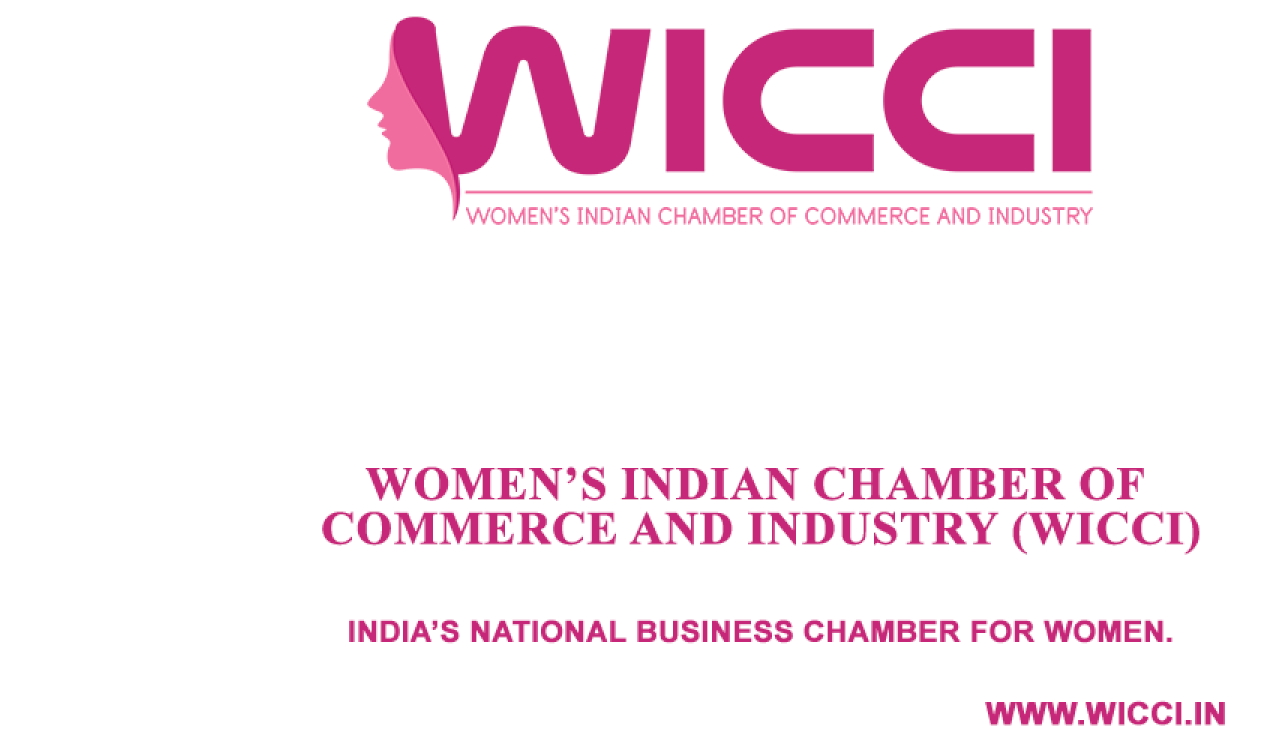 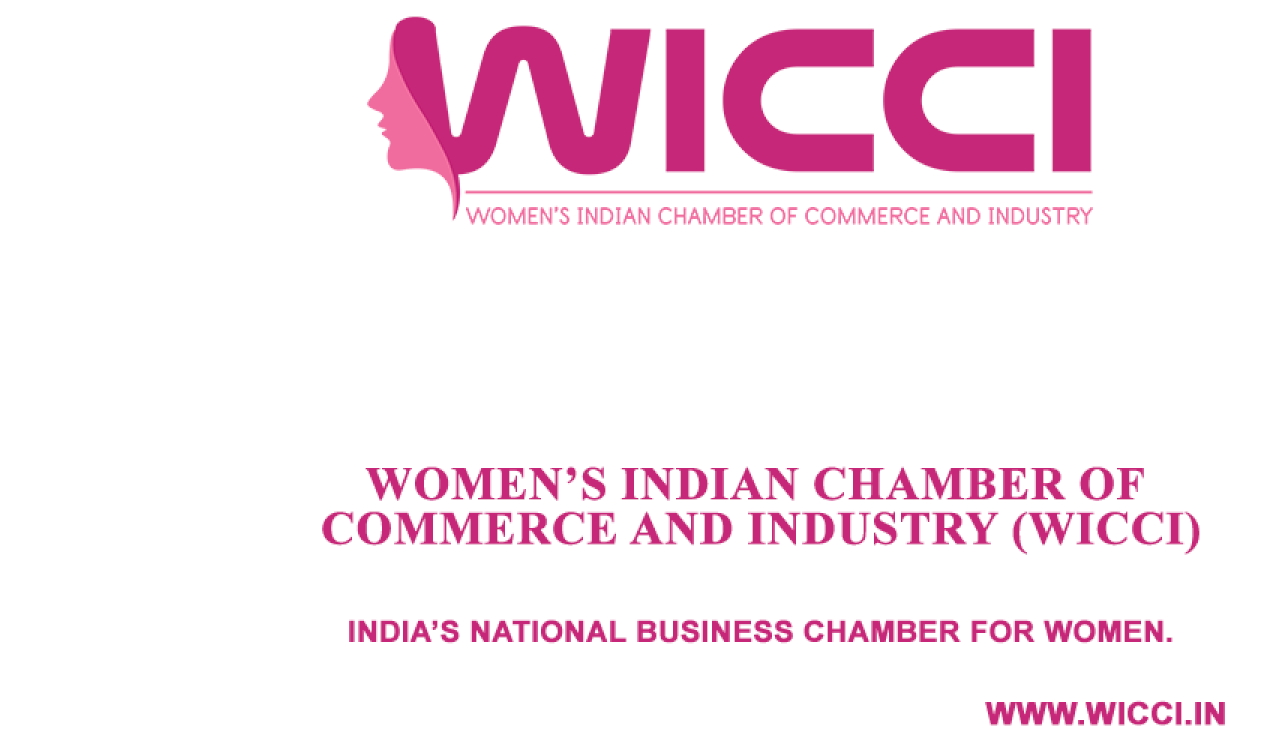 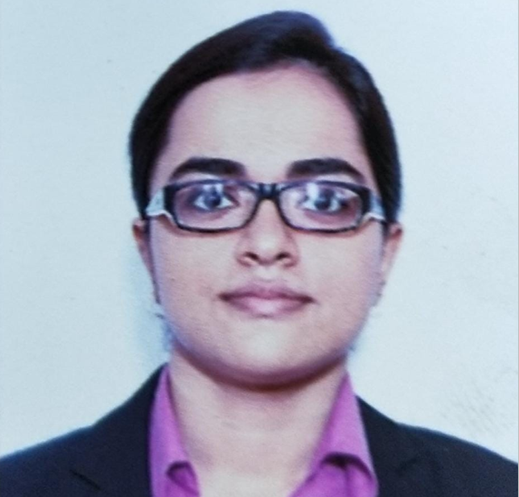 ISHIKA CHATTOPADHYAY
Council Member
BILATERAL COUNCIL OF INDIA -SOUTH KOREA COUNCIL
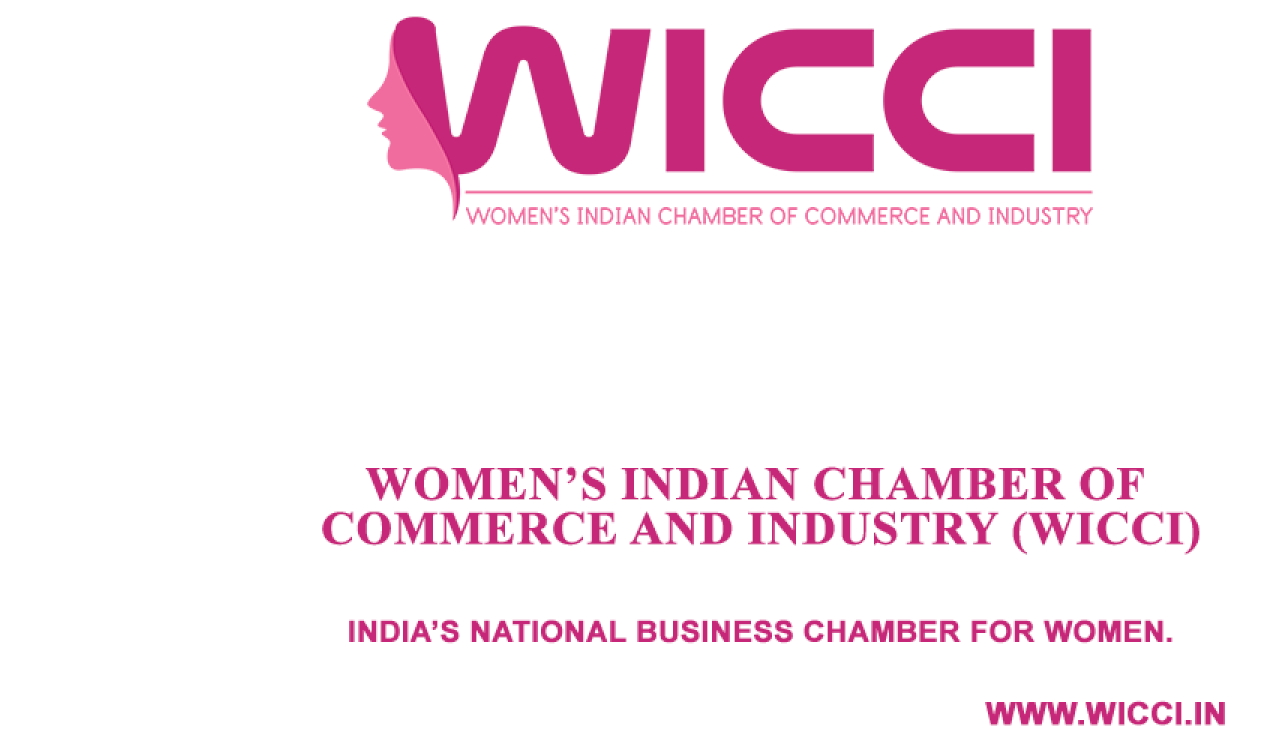 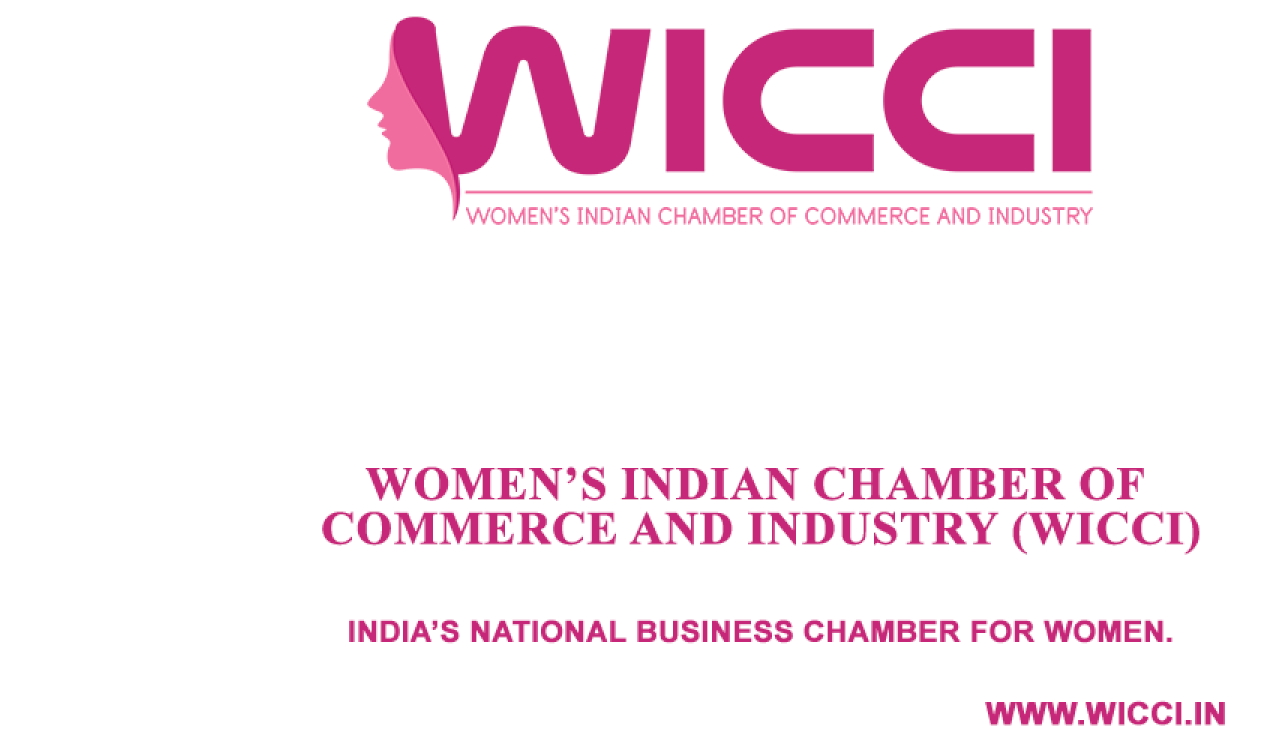 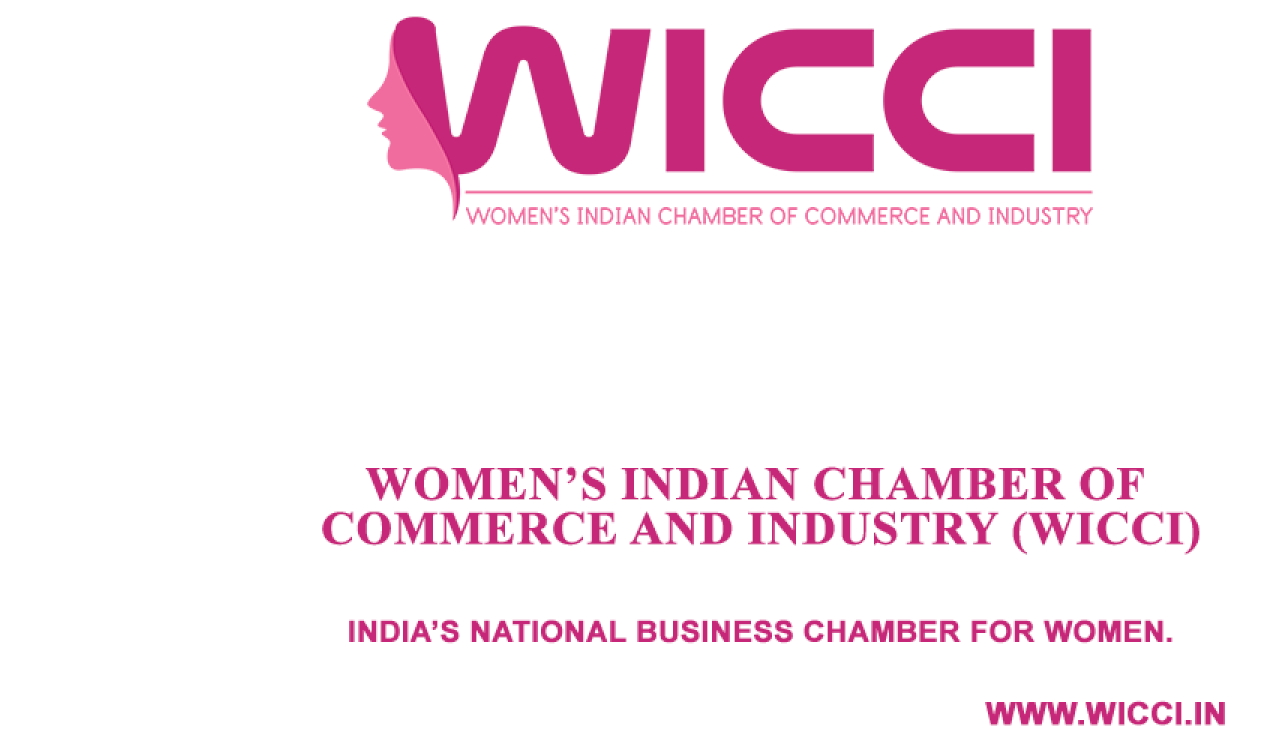 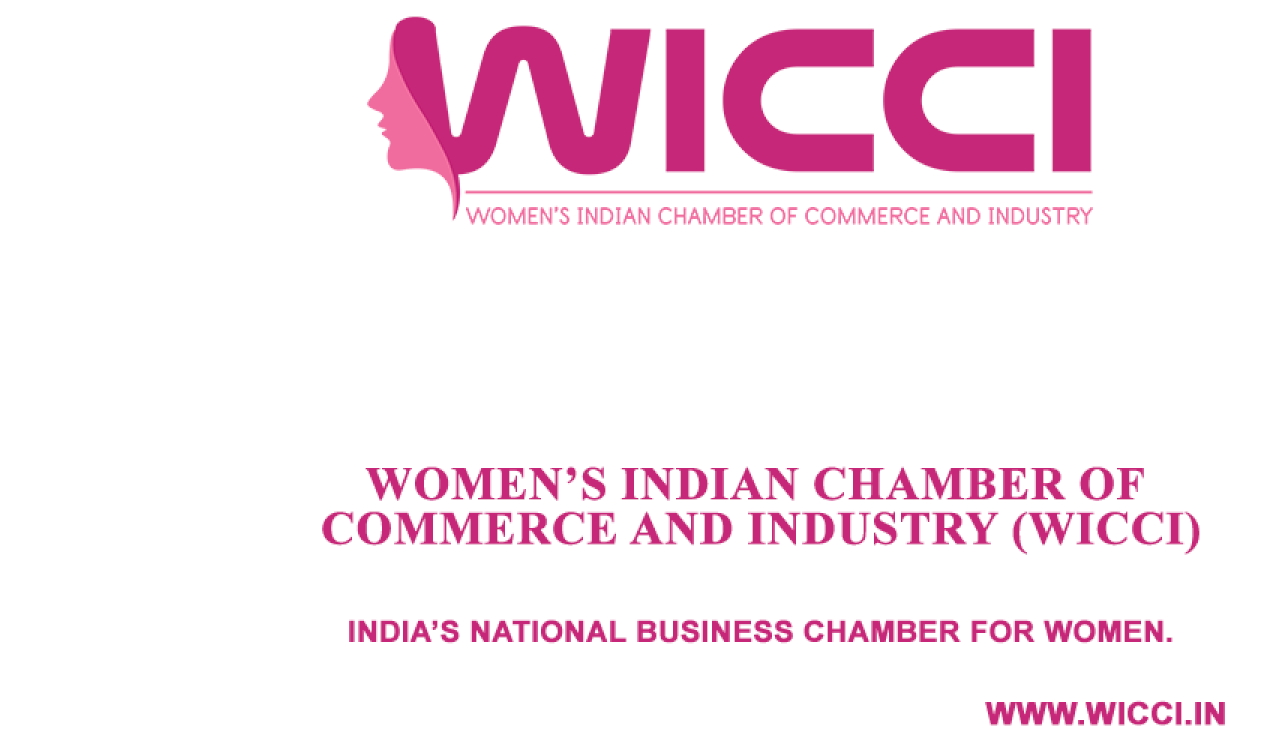 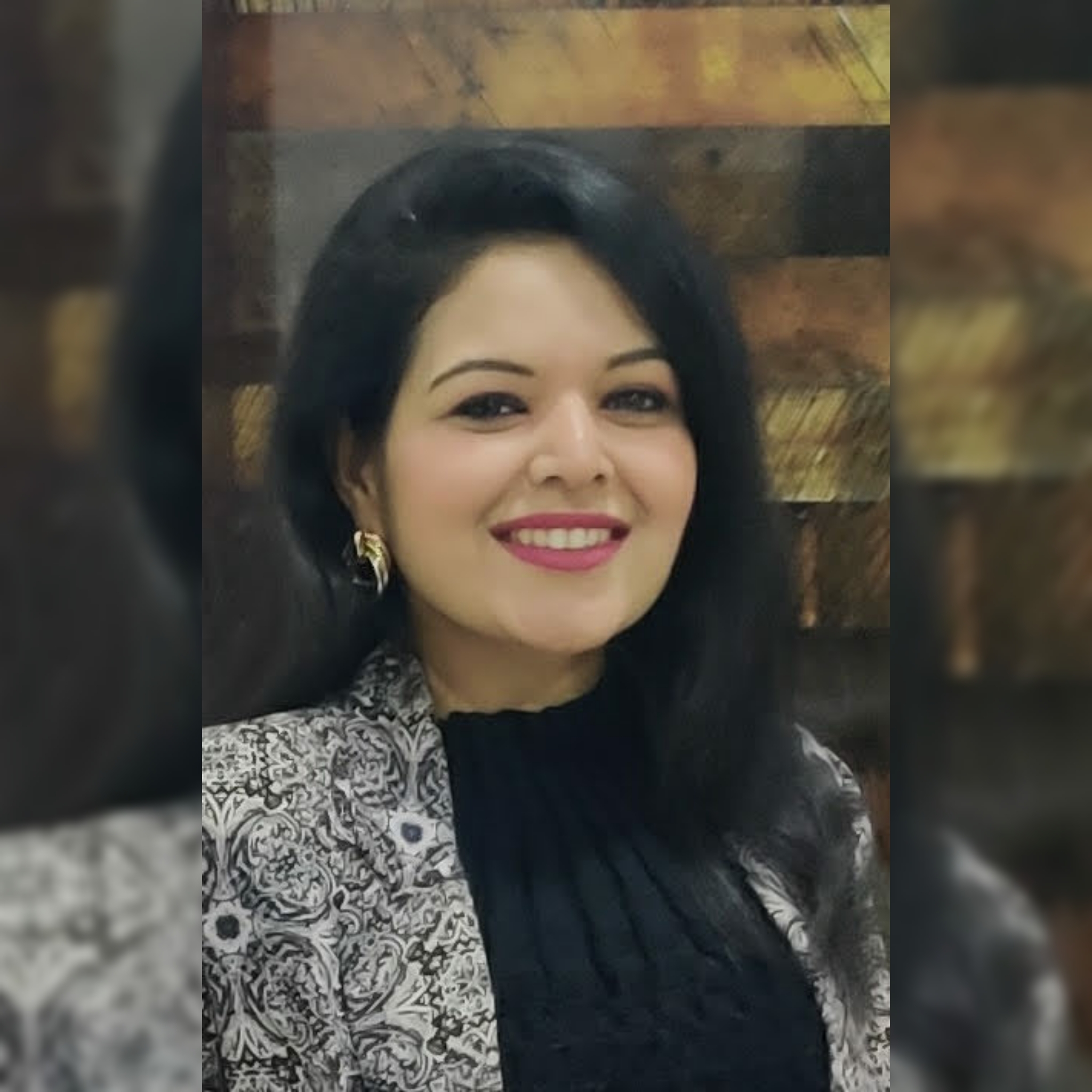 JIGYASA JAIN
Council Member
BILATERAL COUNCIL OF INDIA -SOUTH KOREA COUNCIL
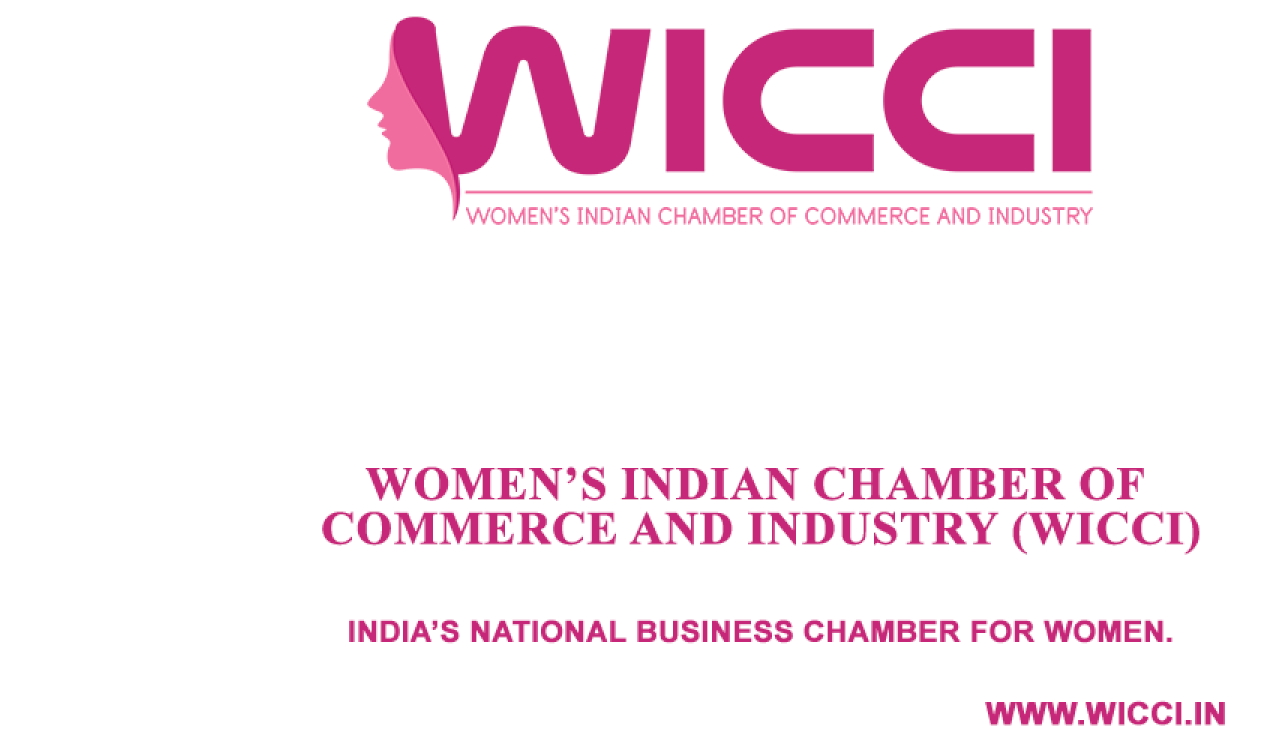 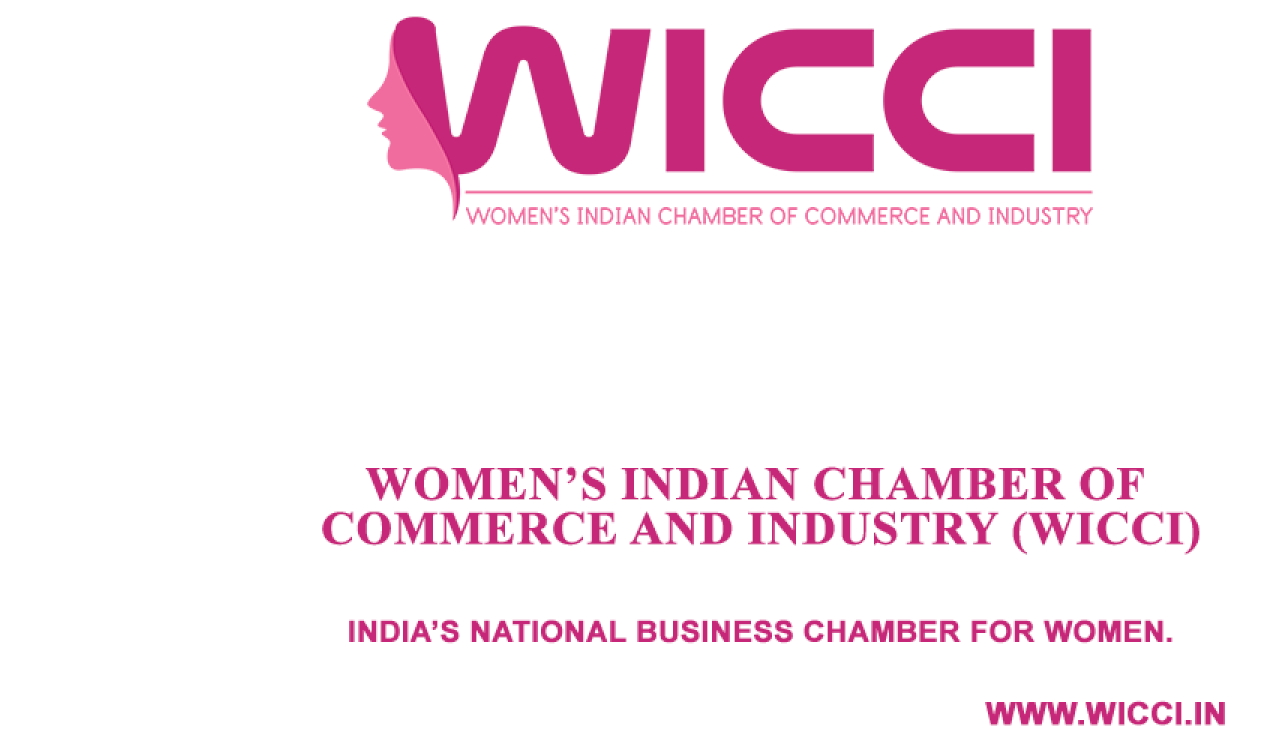 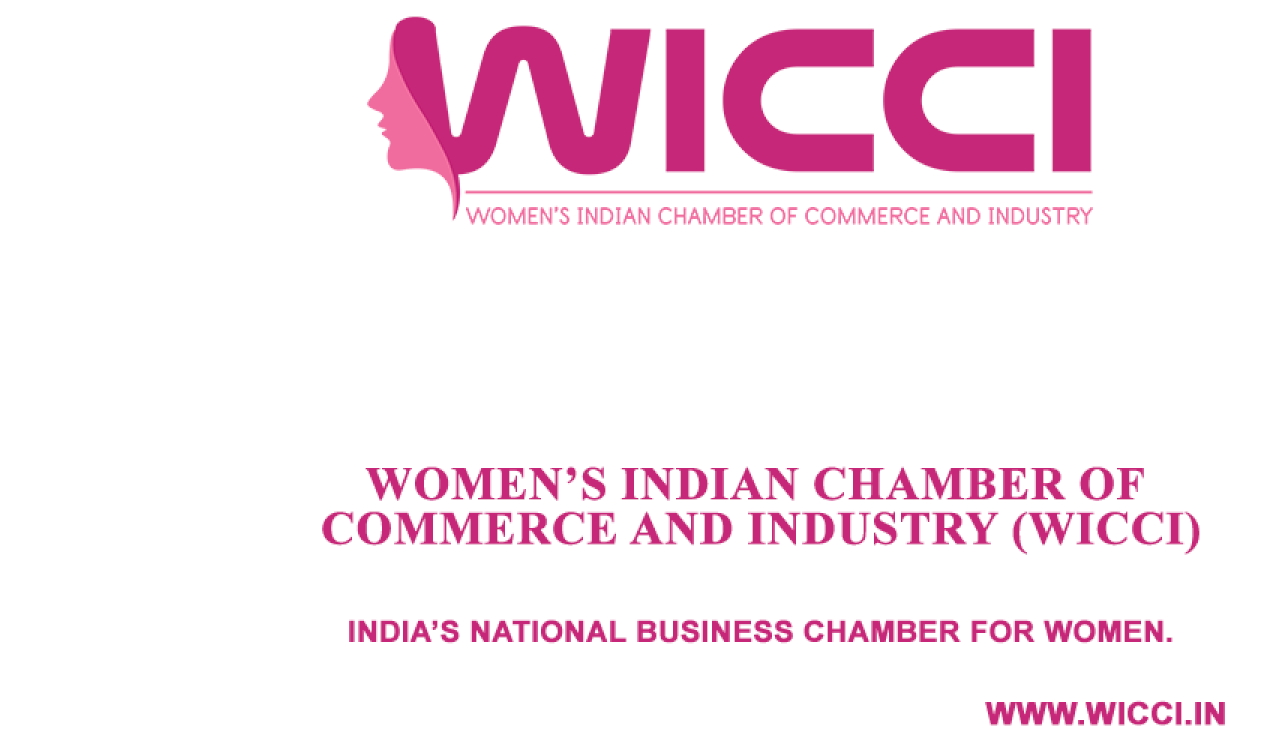 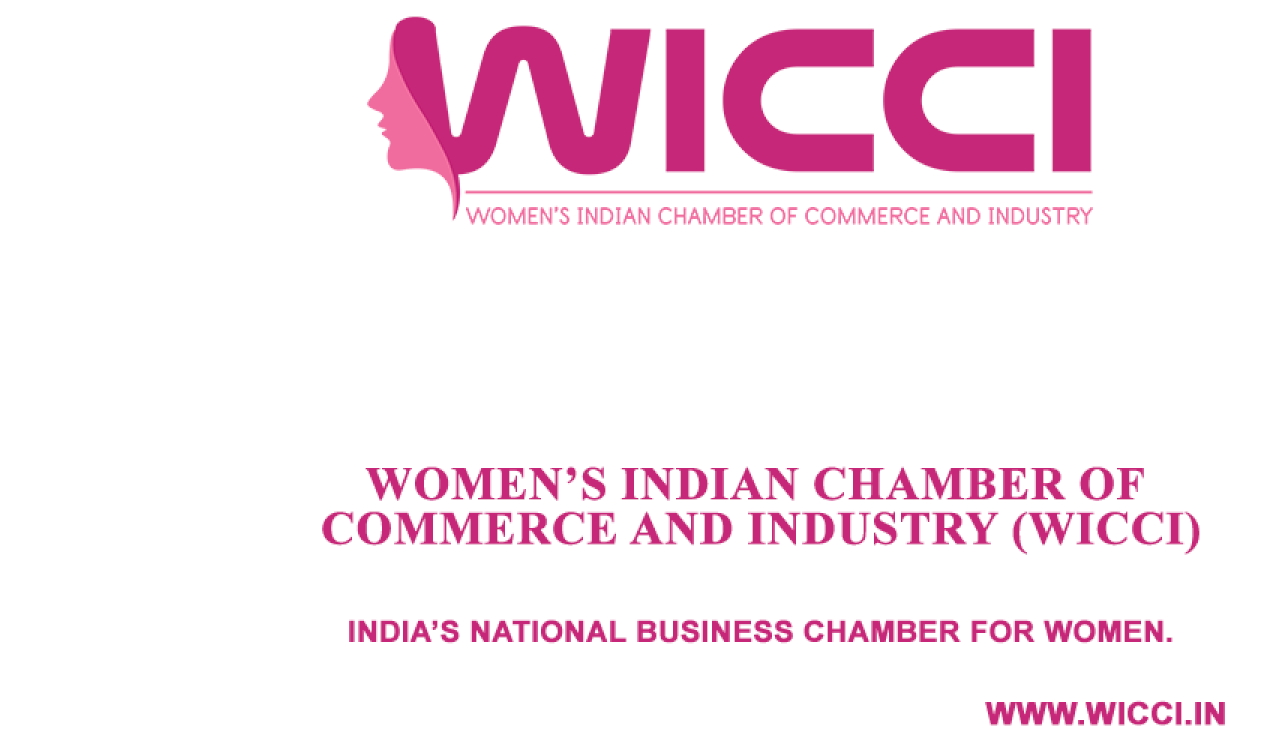 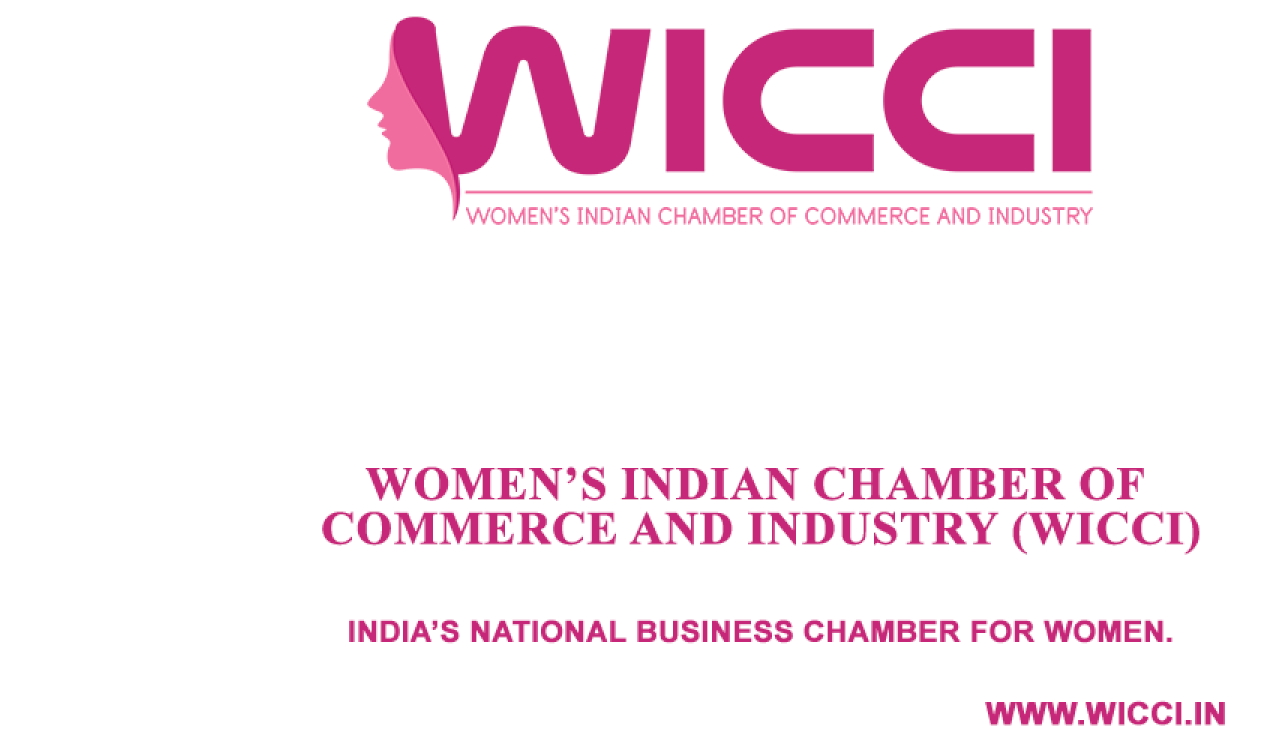 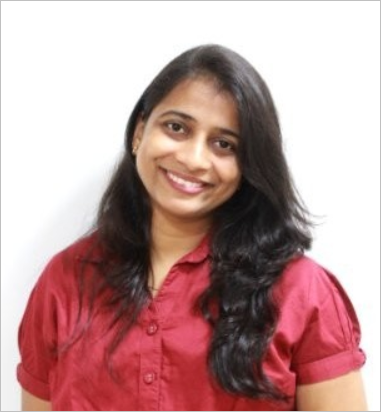 LEENA DIXIT
Council Member
BILATERAL COUNCIL OF INDIA -SOUTH KOREA COUNCIL
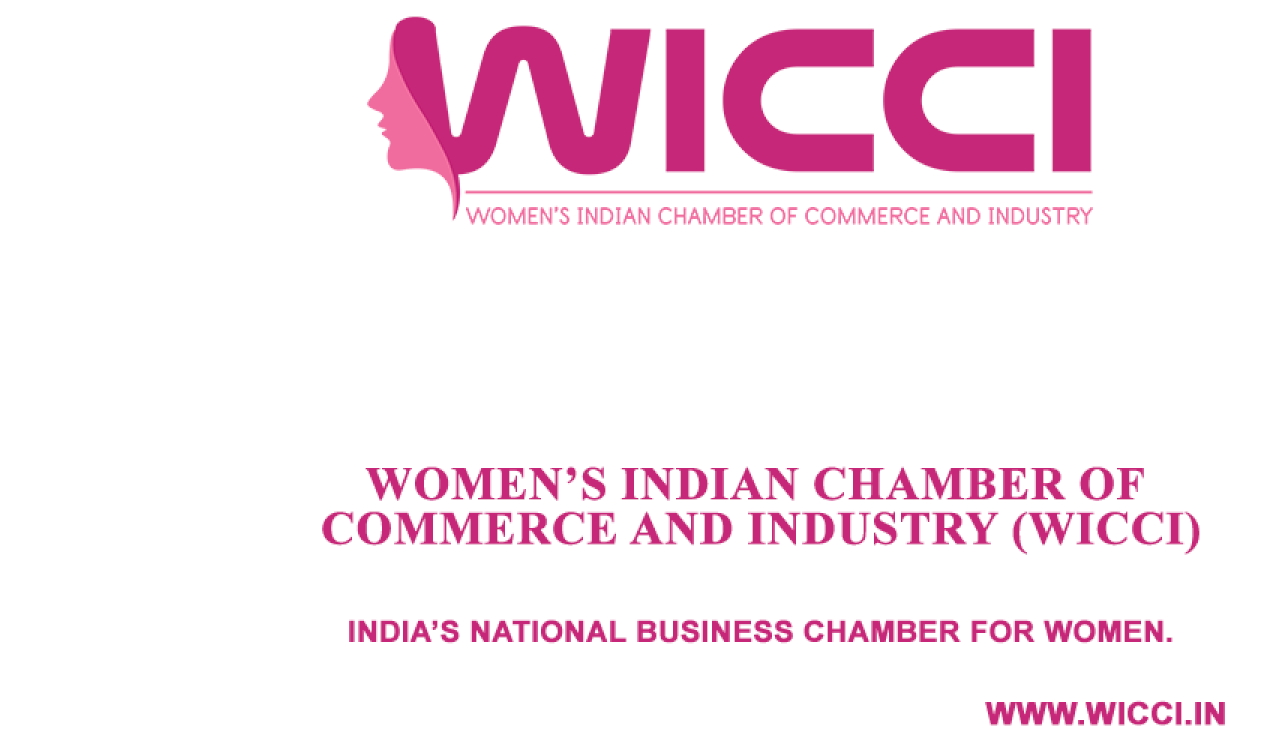 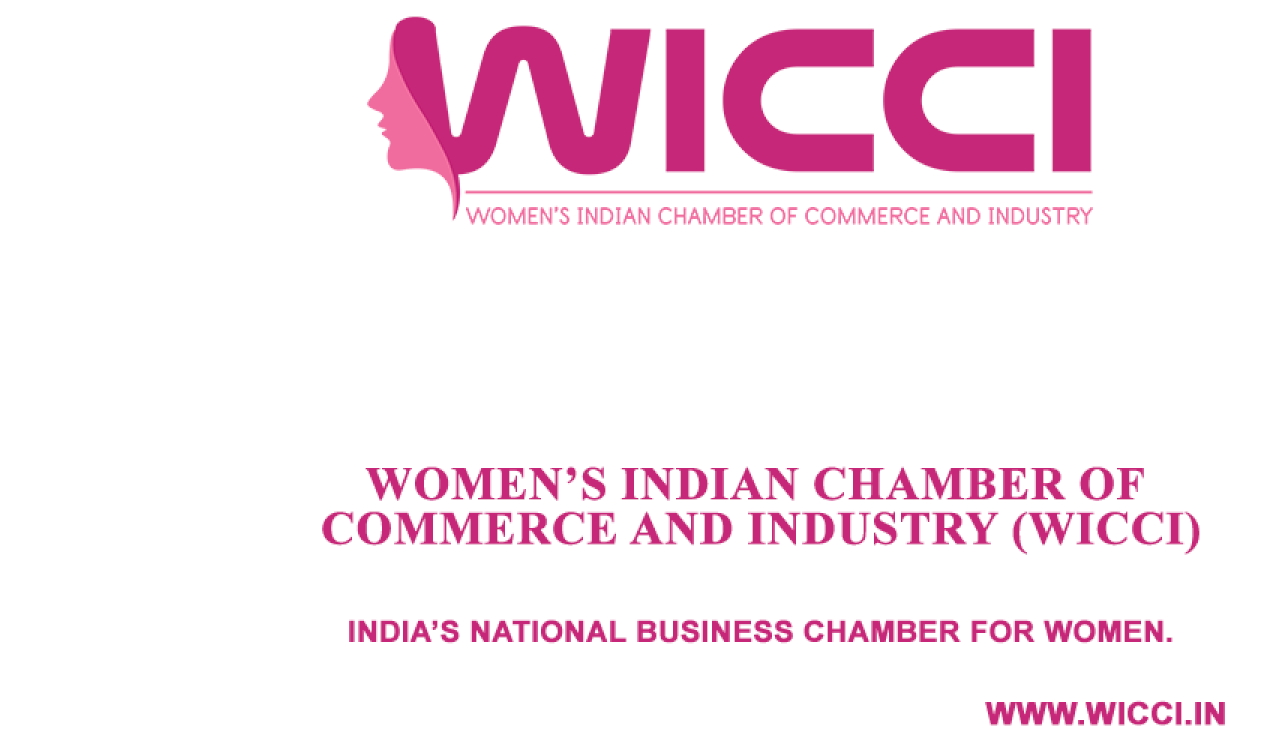 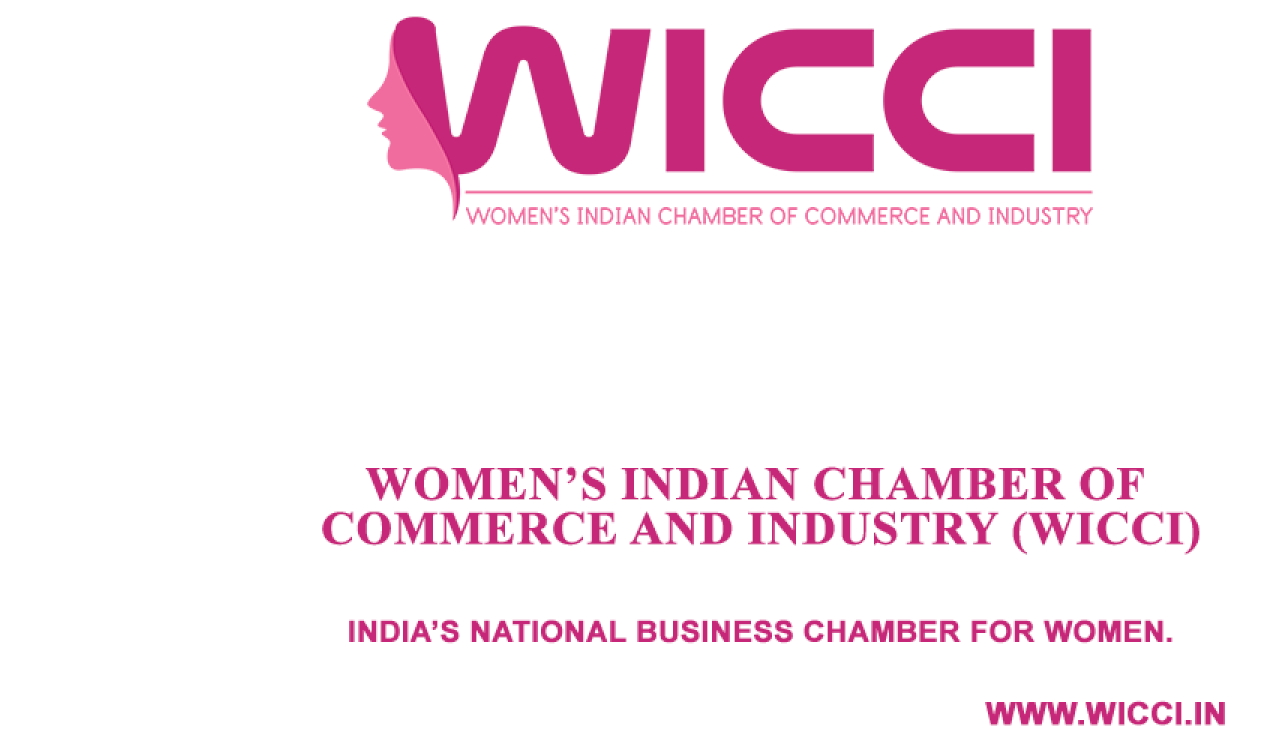 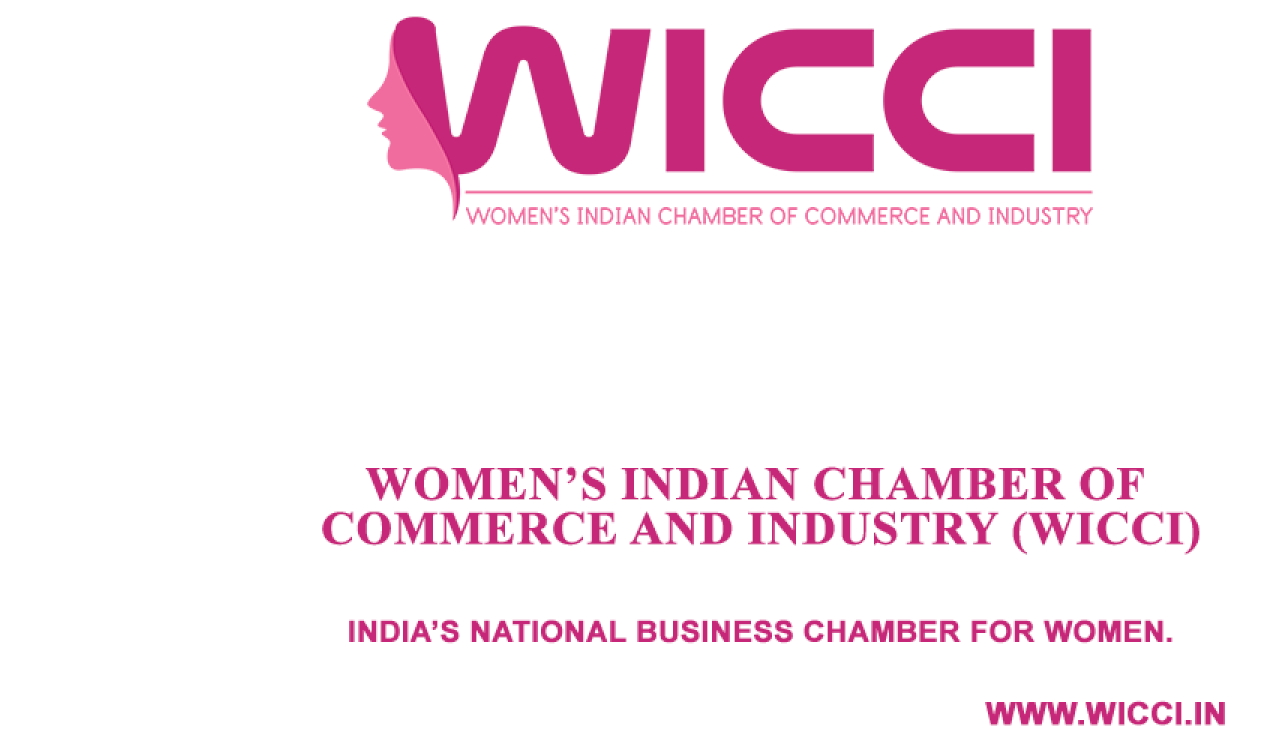 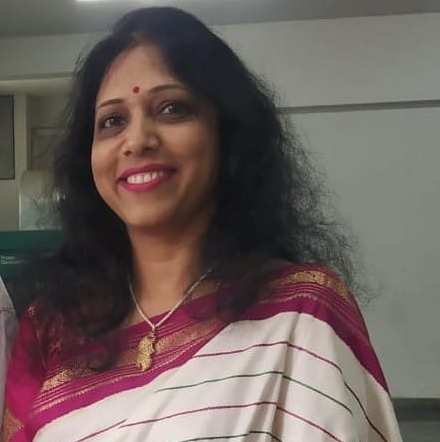 APARNA SRIKANTH
Council Member
BILATERAL COUNCIL OF INDIA -SOUTH KOREA COUNCIL
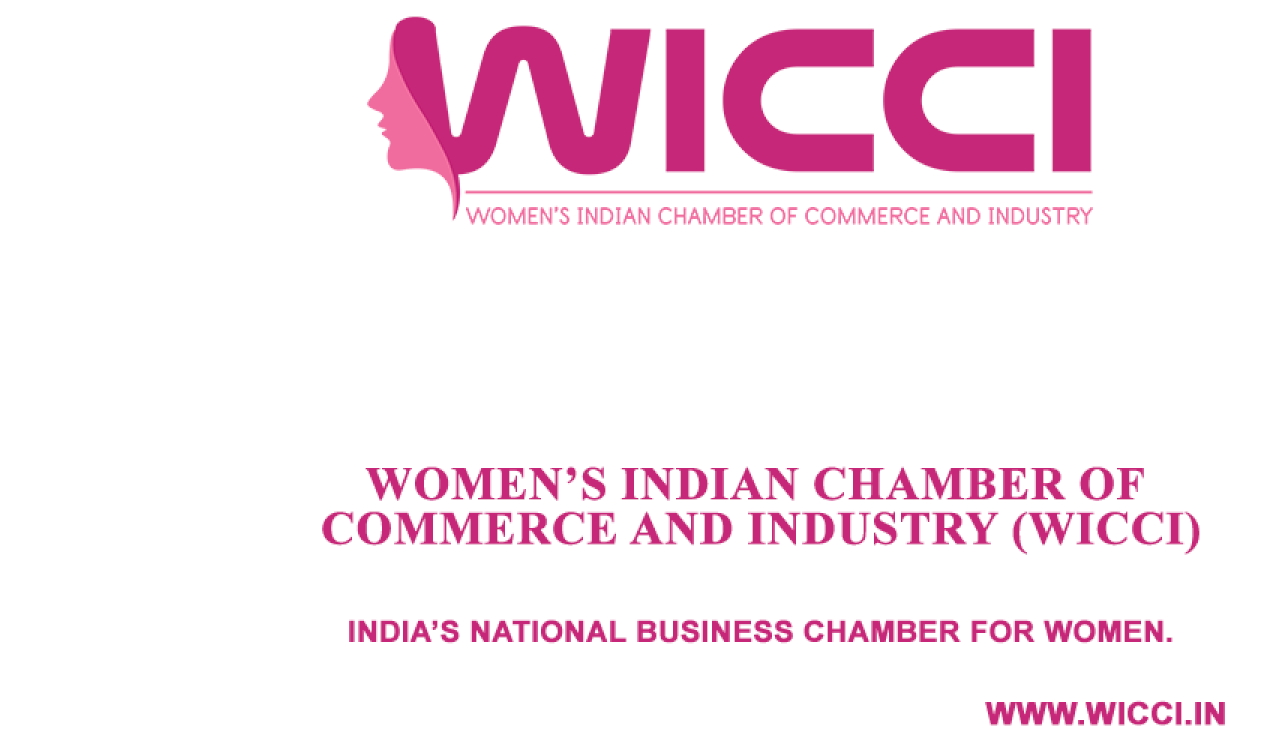 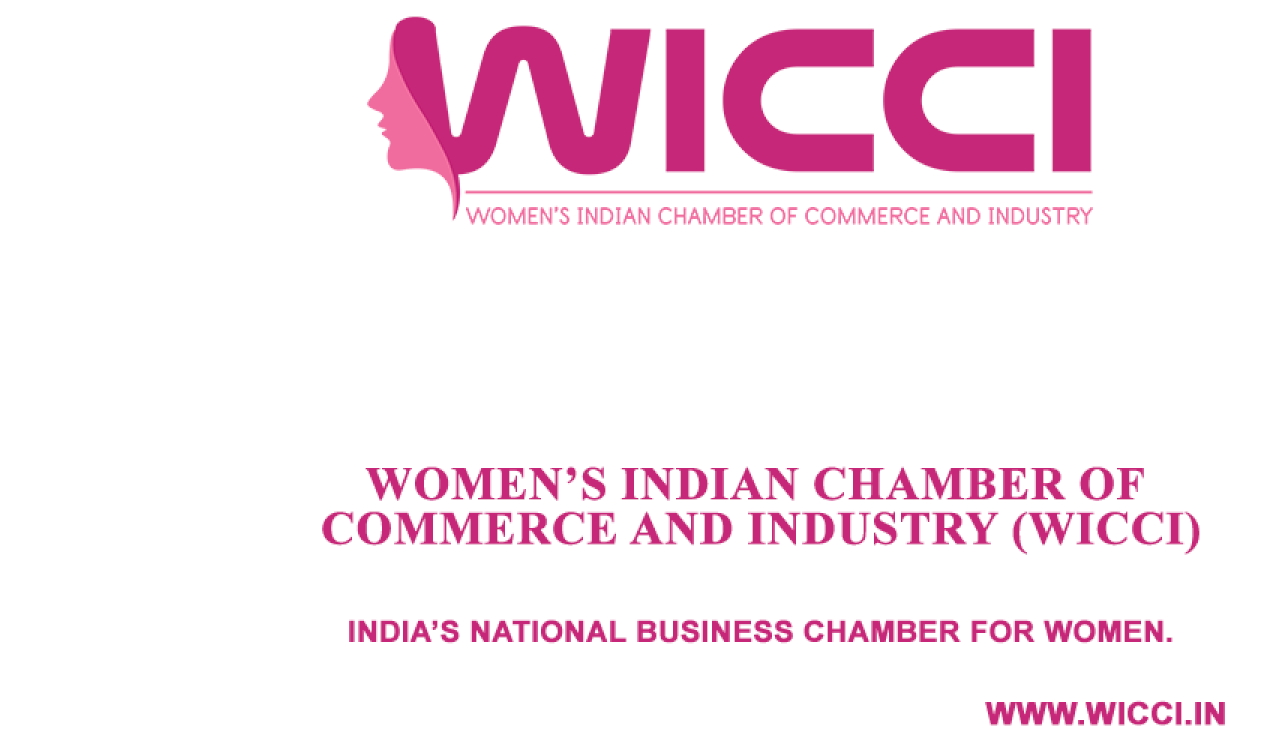 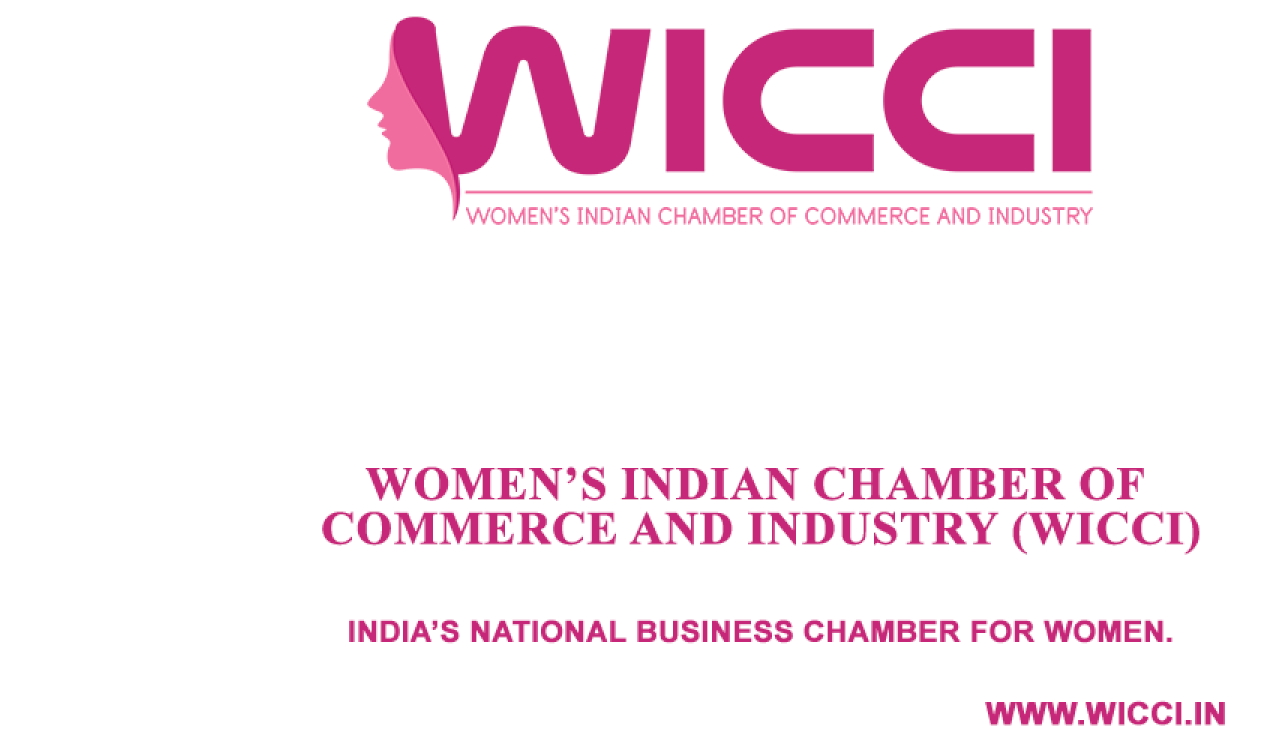 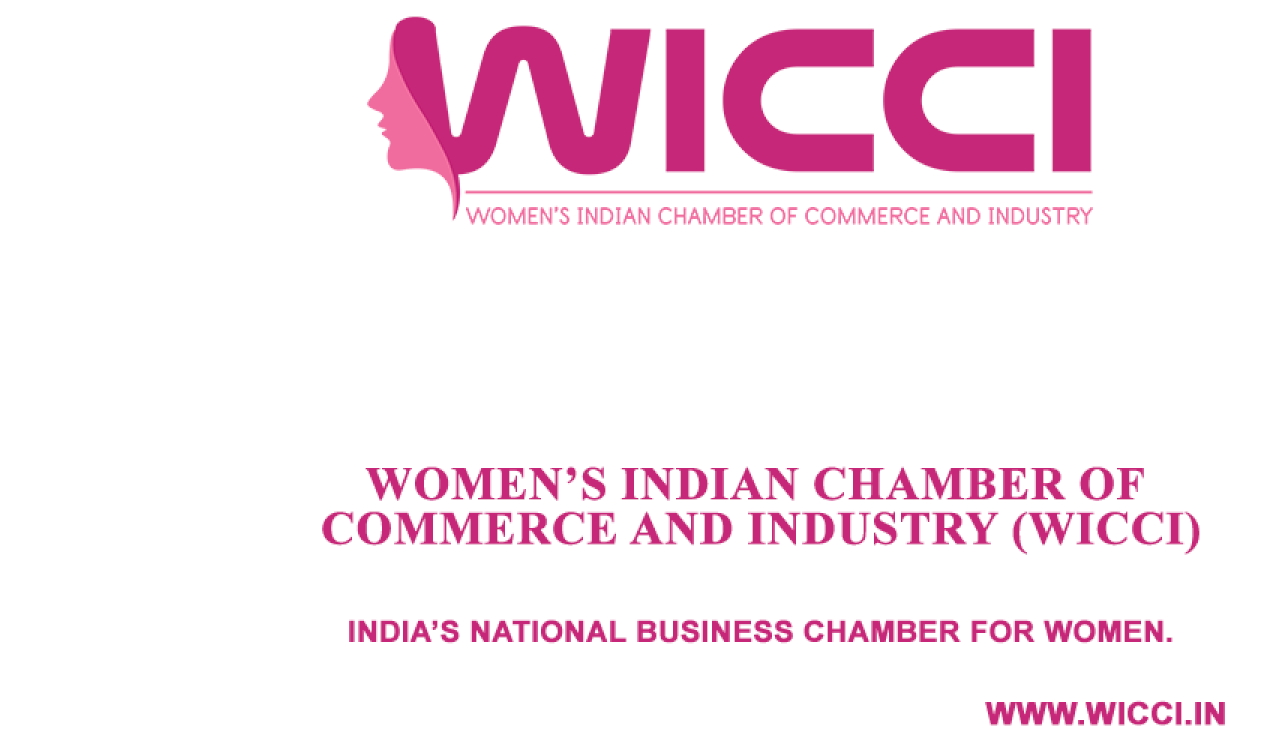 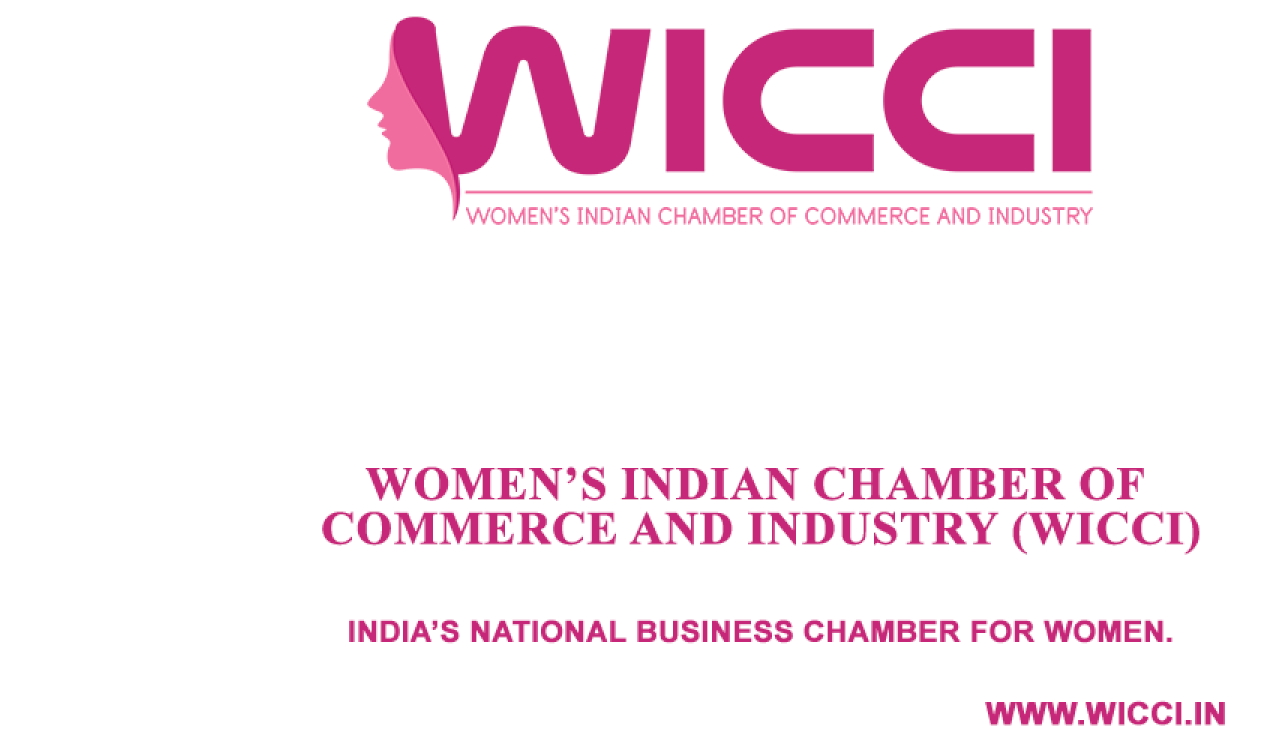 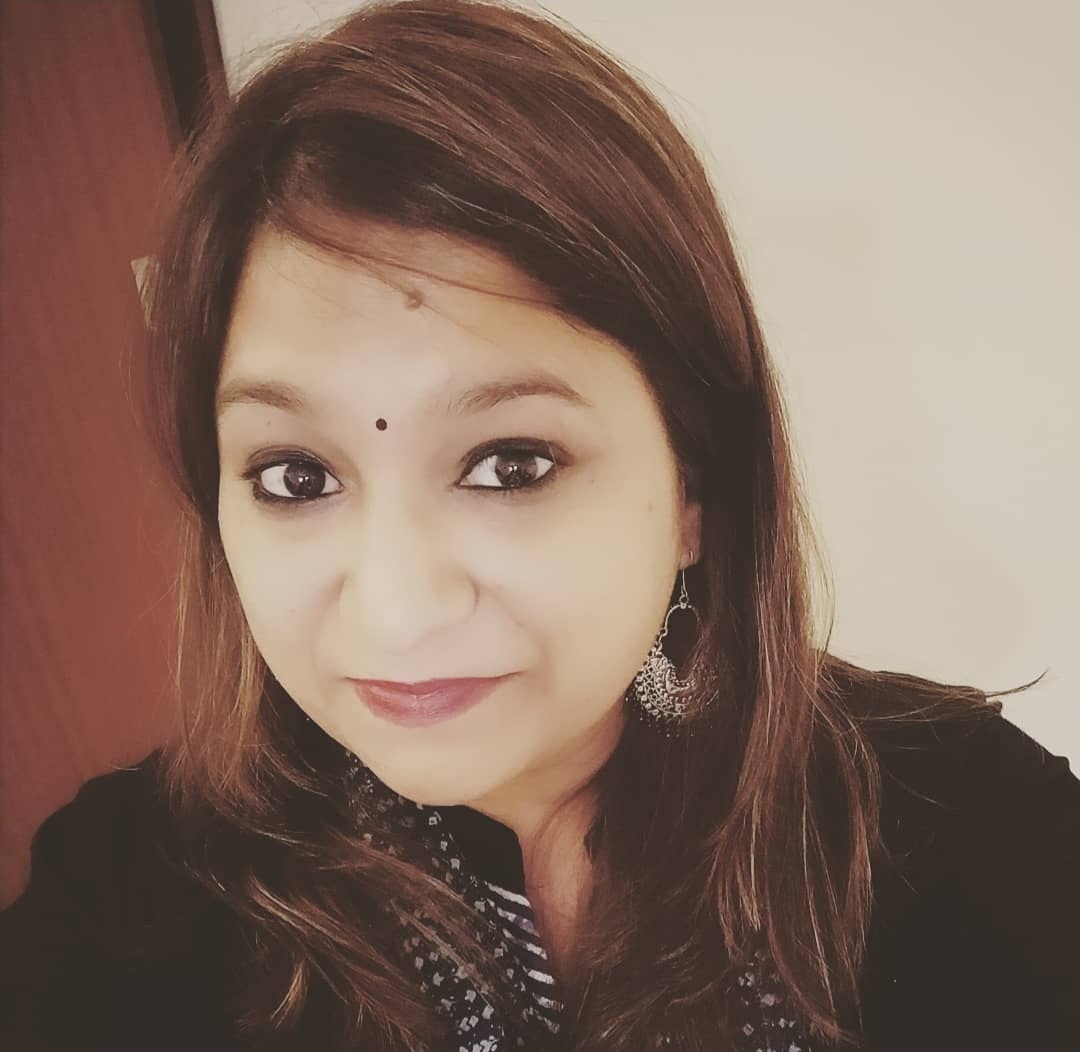 Dr. PRACHI BERIWALA
Council Member
BILATERAL COUNCIL OF INDIA -SOUTH KOREA COUNCIL
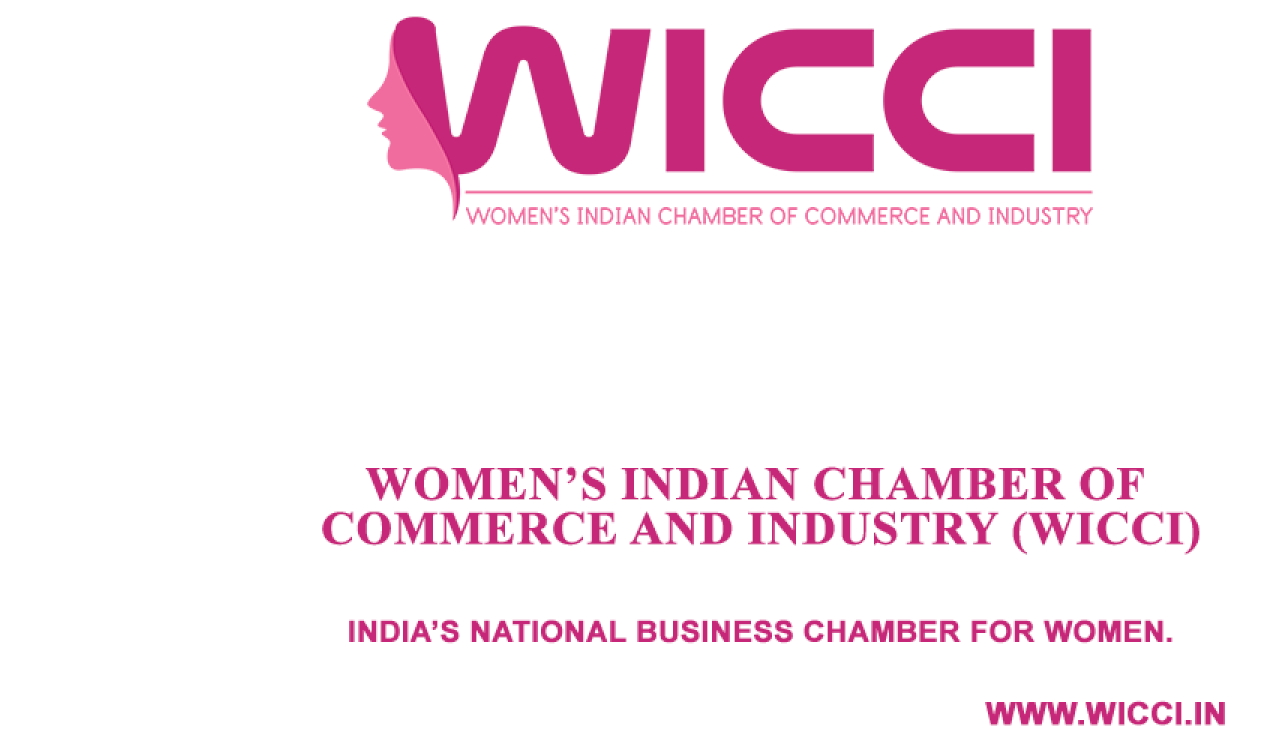 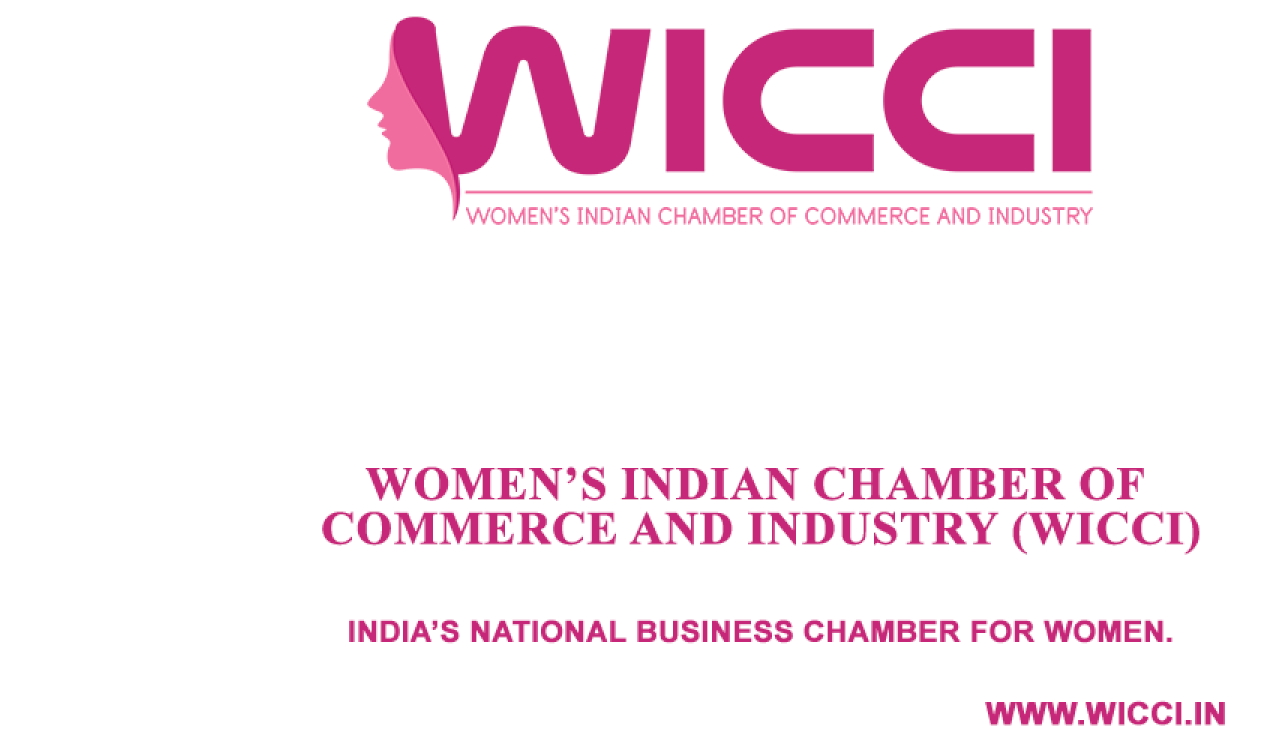 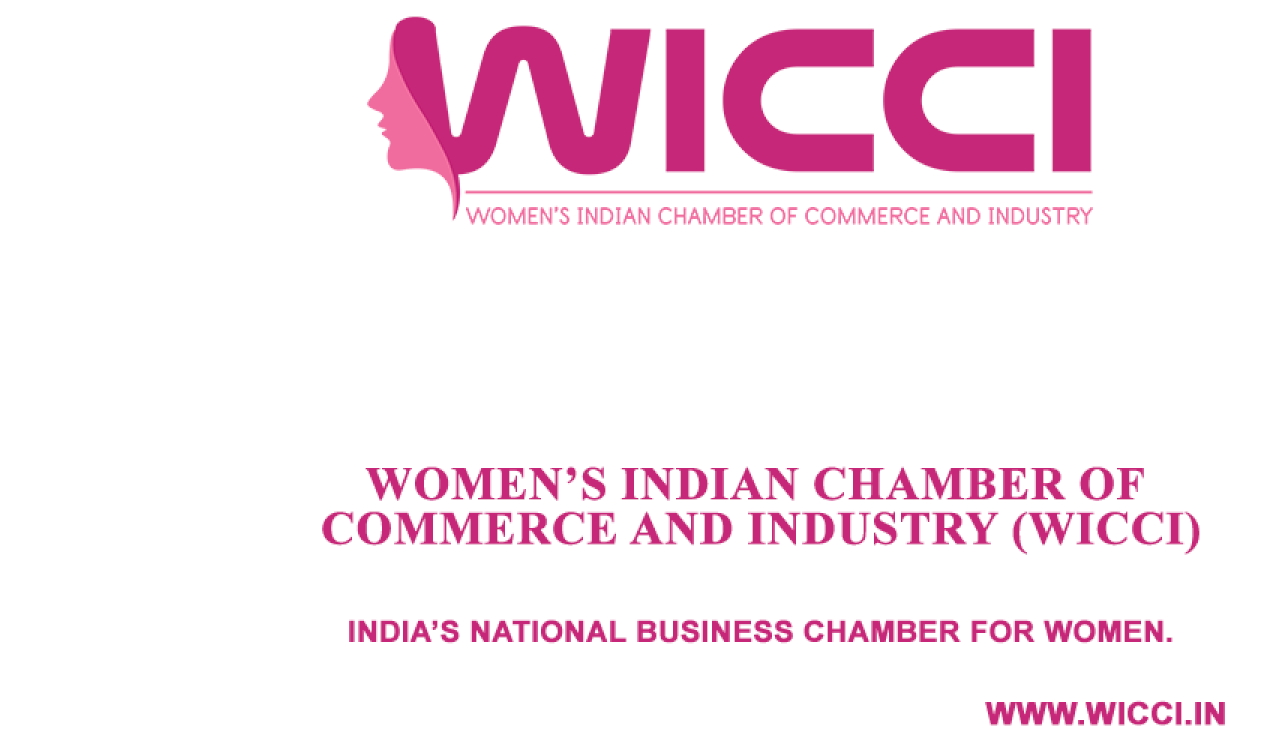 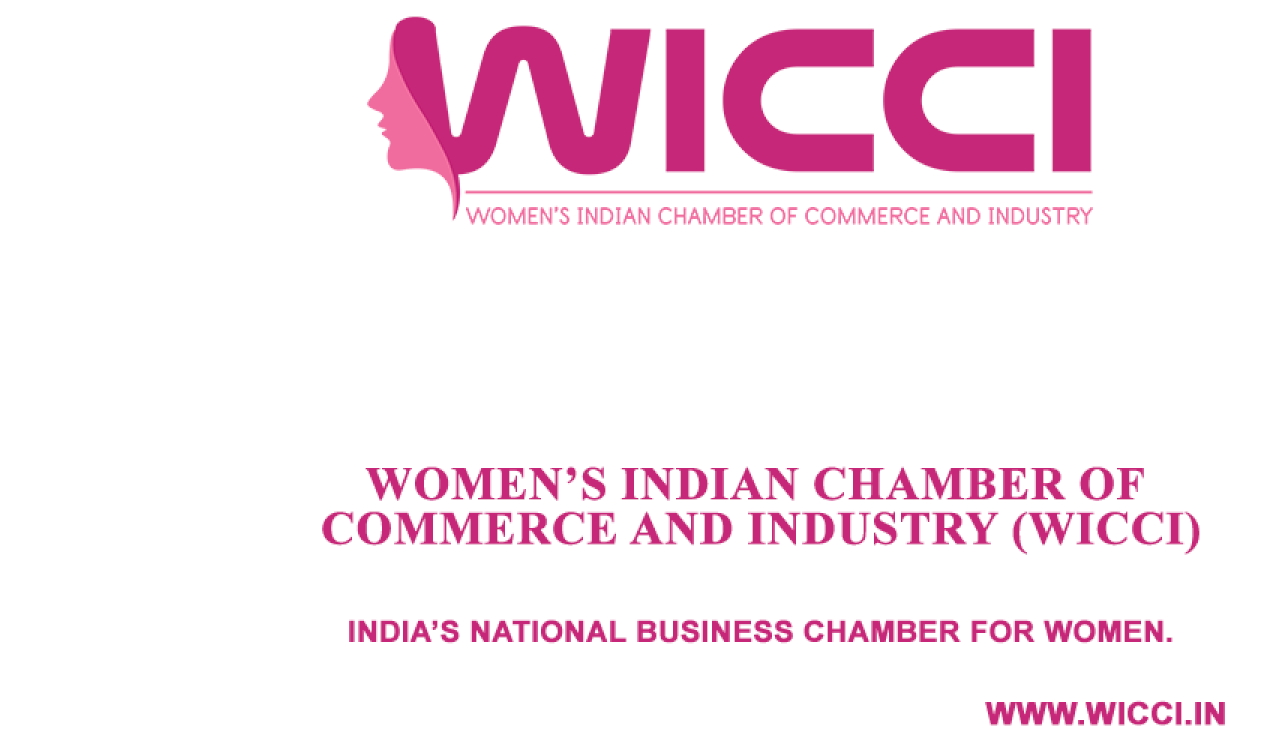 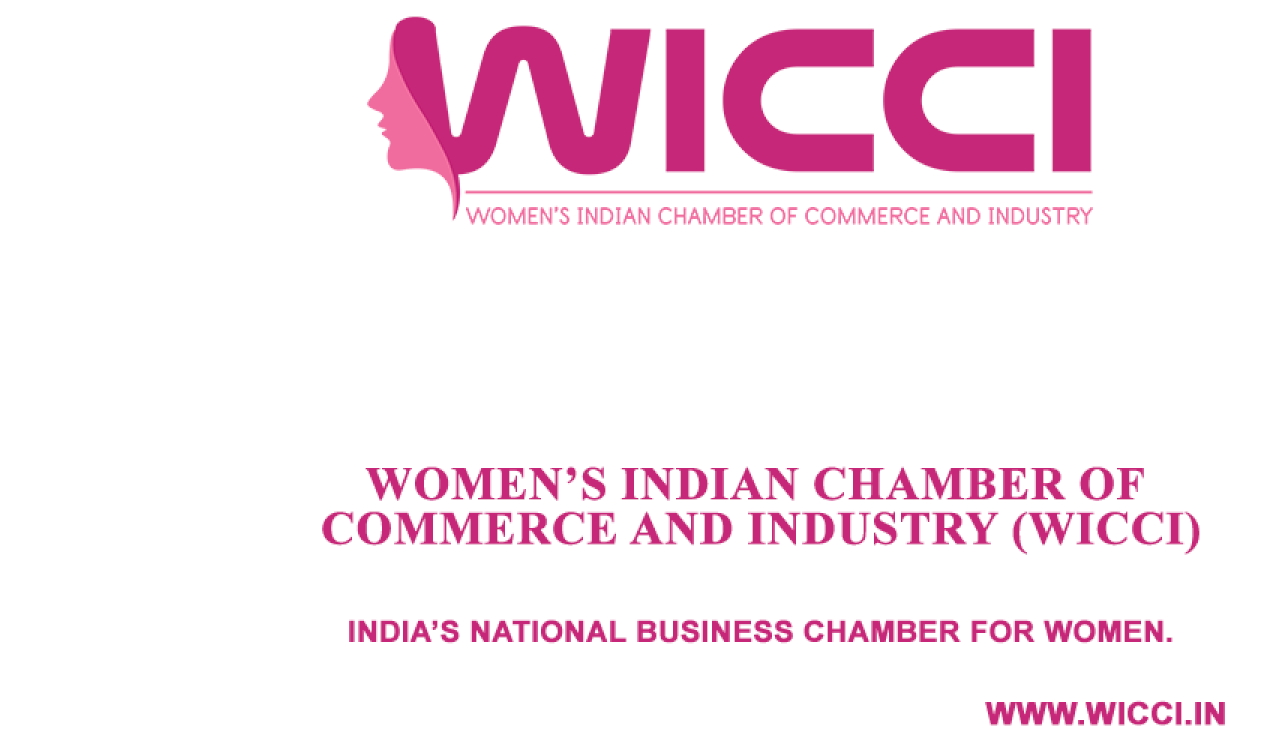 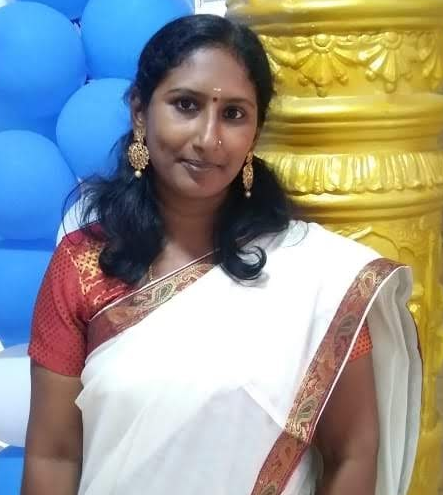 NALINI VASANTHAKUMAR
Council Member
BILATERAL COUNCIL OF INDIA -SOUTH KOREA COUNCIL
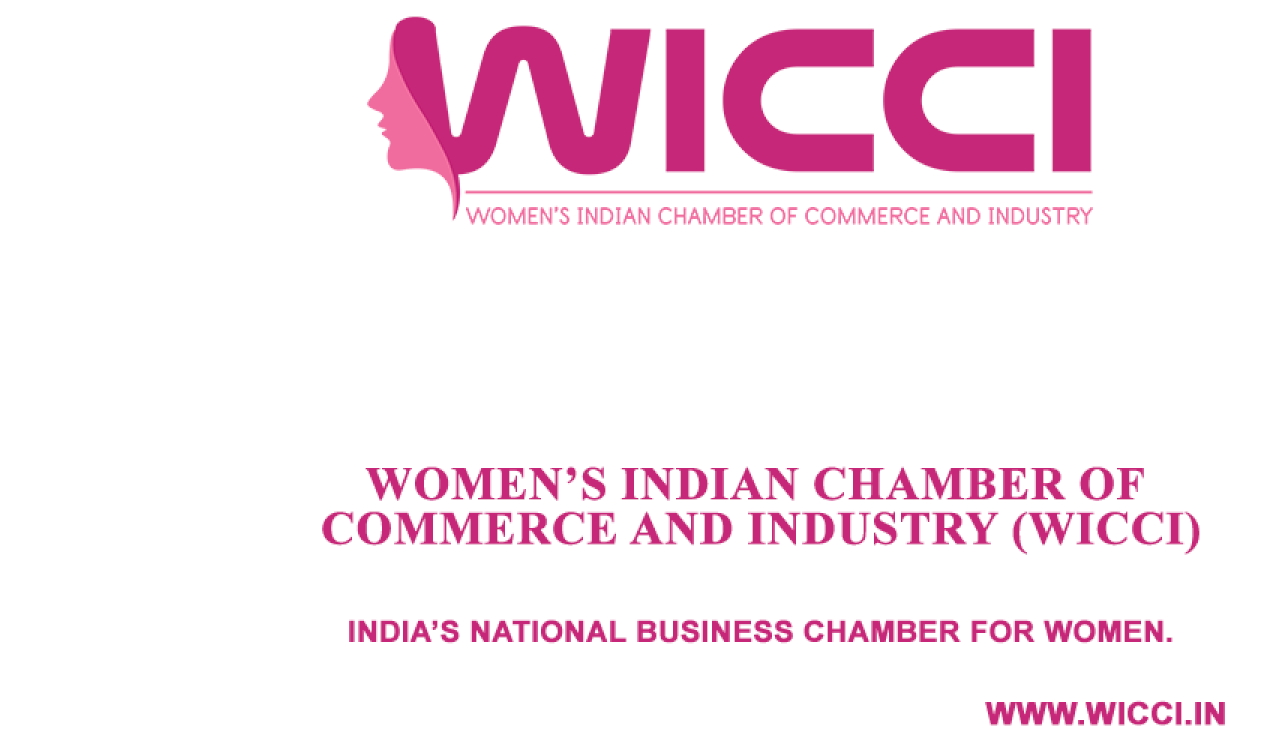 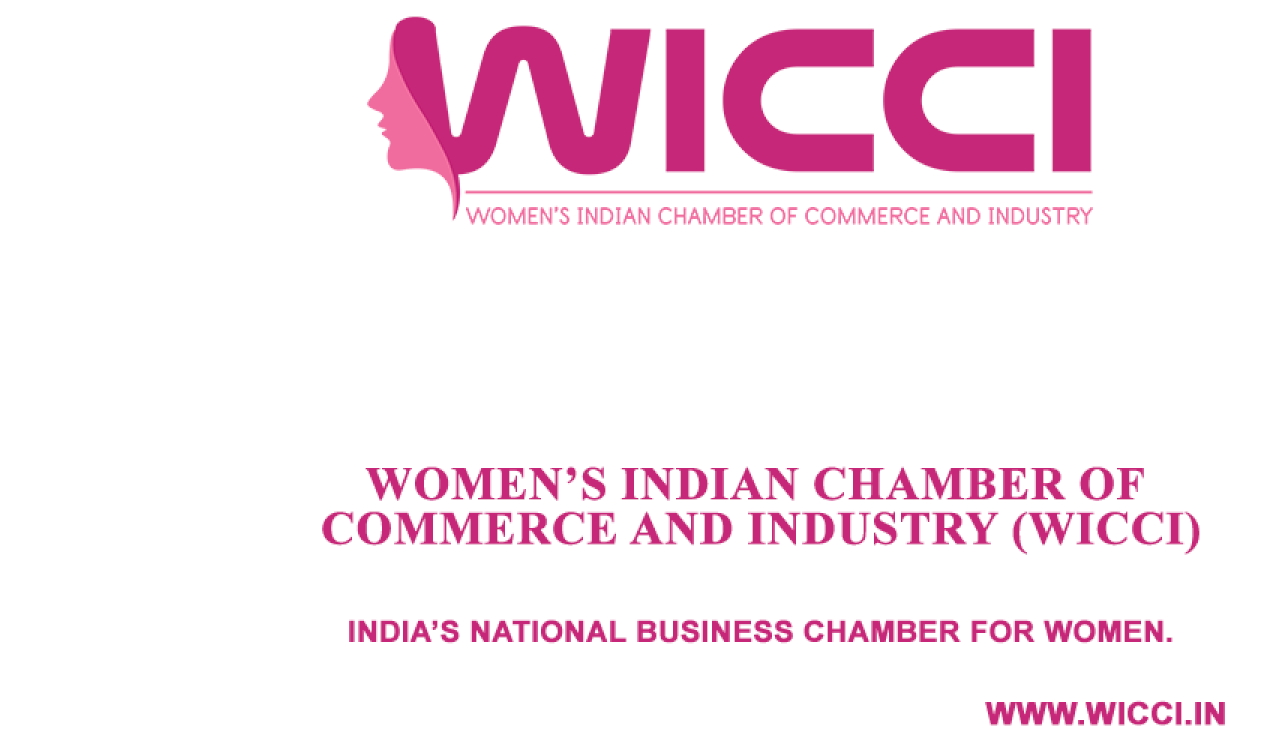 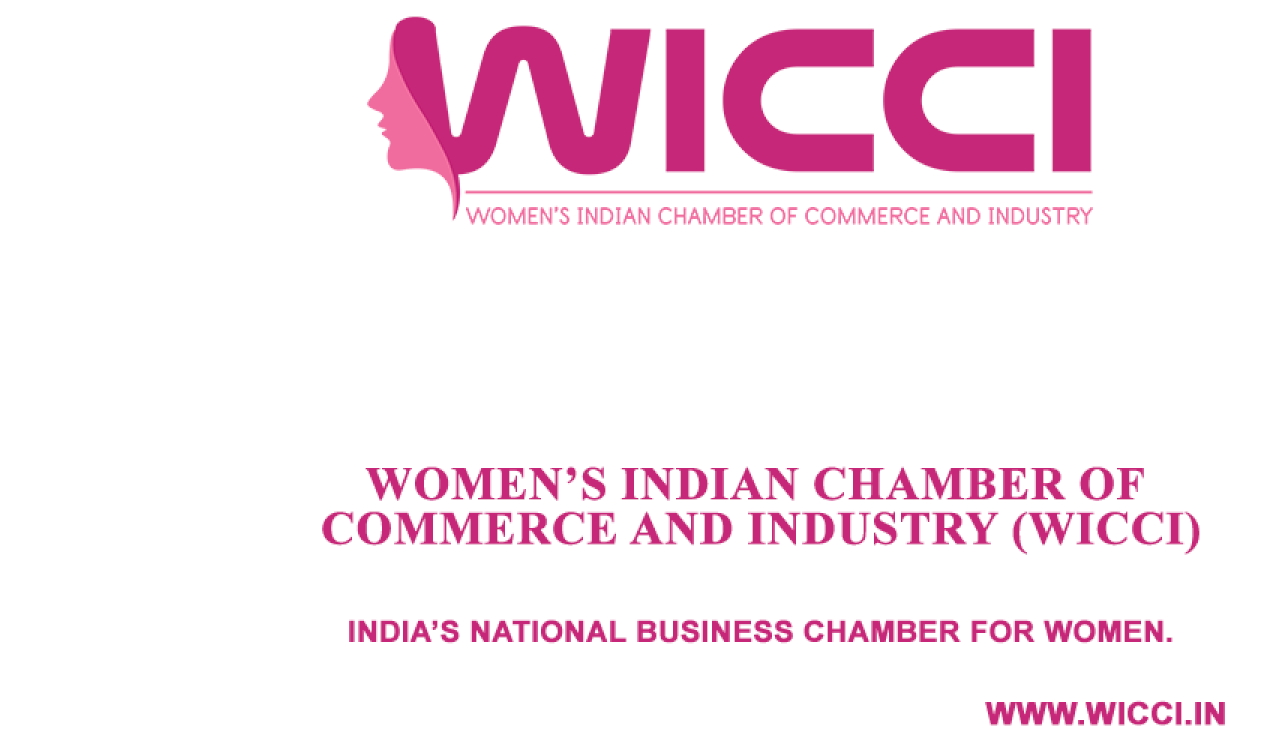 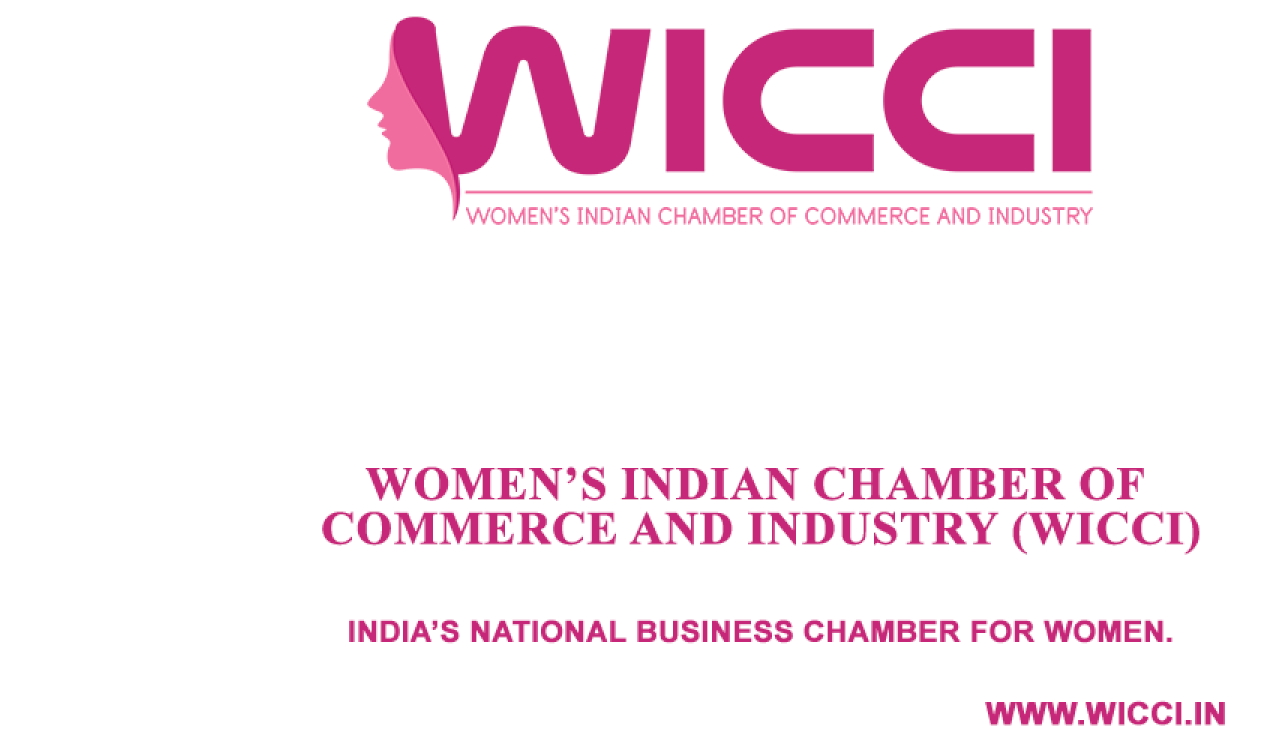 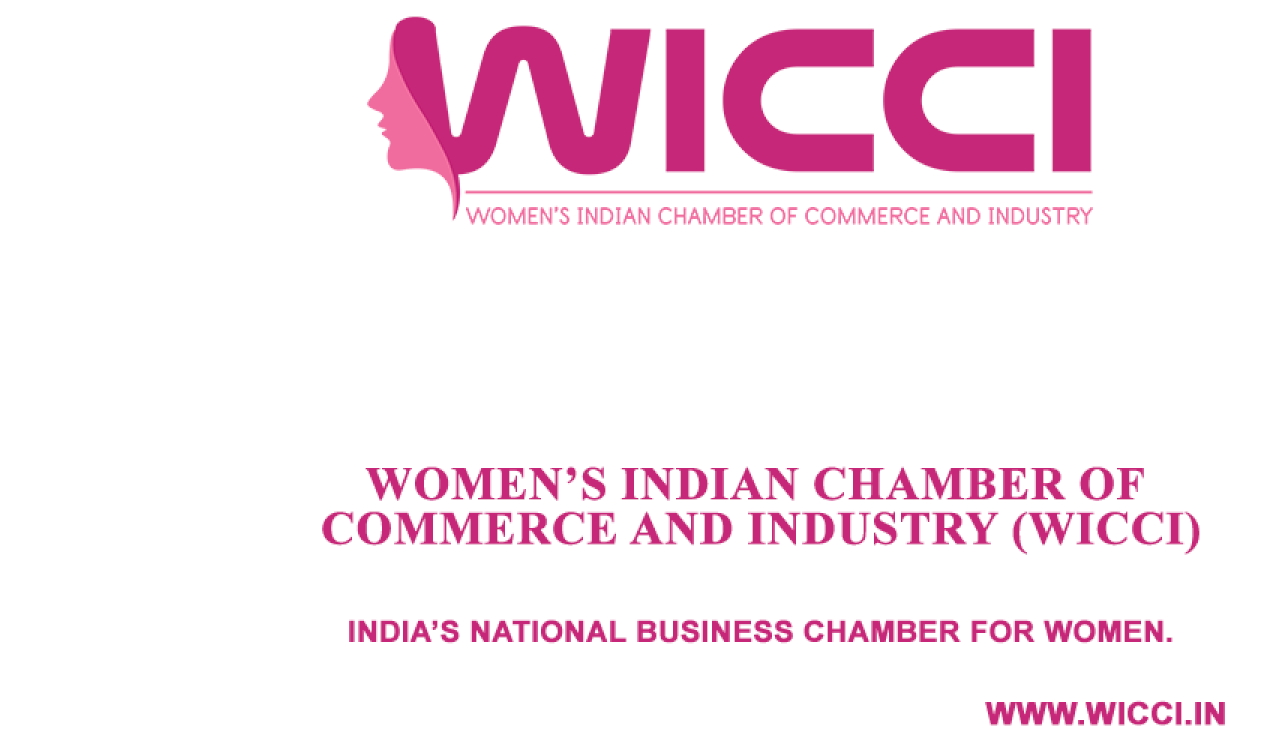 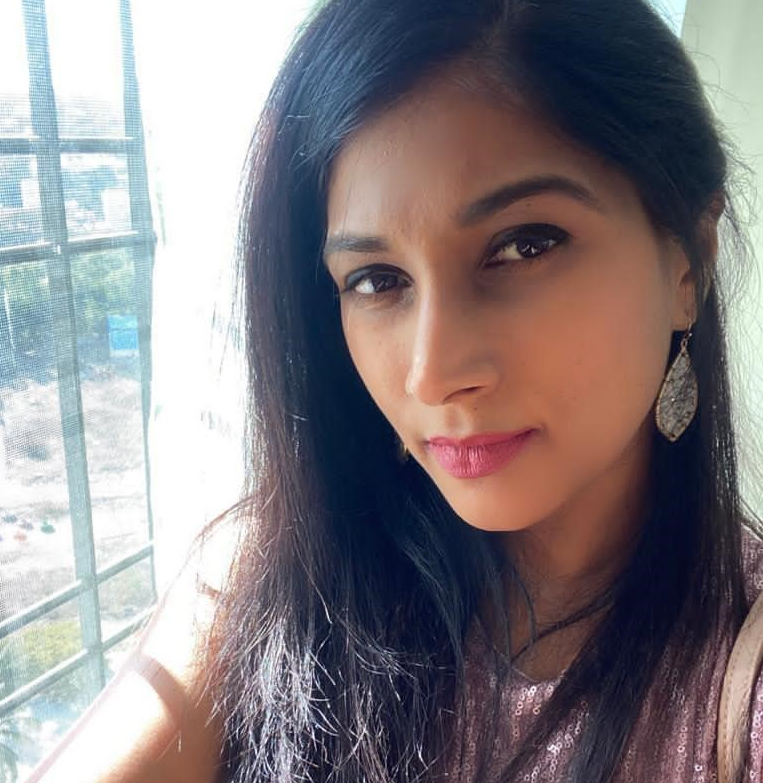 ARPITHA DIWAN
Council Member
BILATERAL COUNCIL OF INDIA -SOUTH KOREA COUNCIL
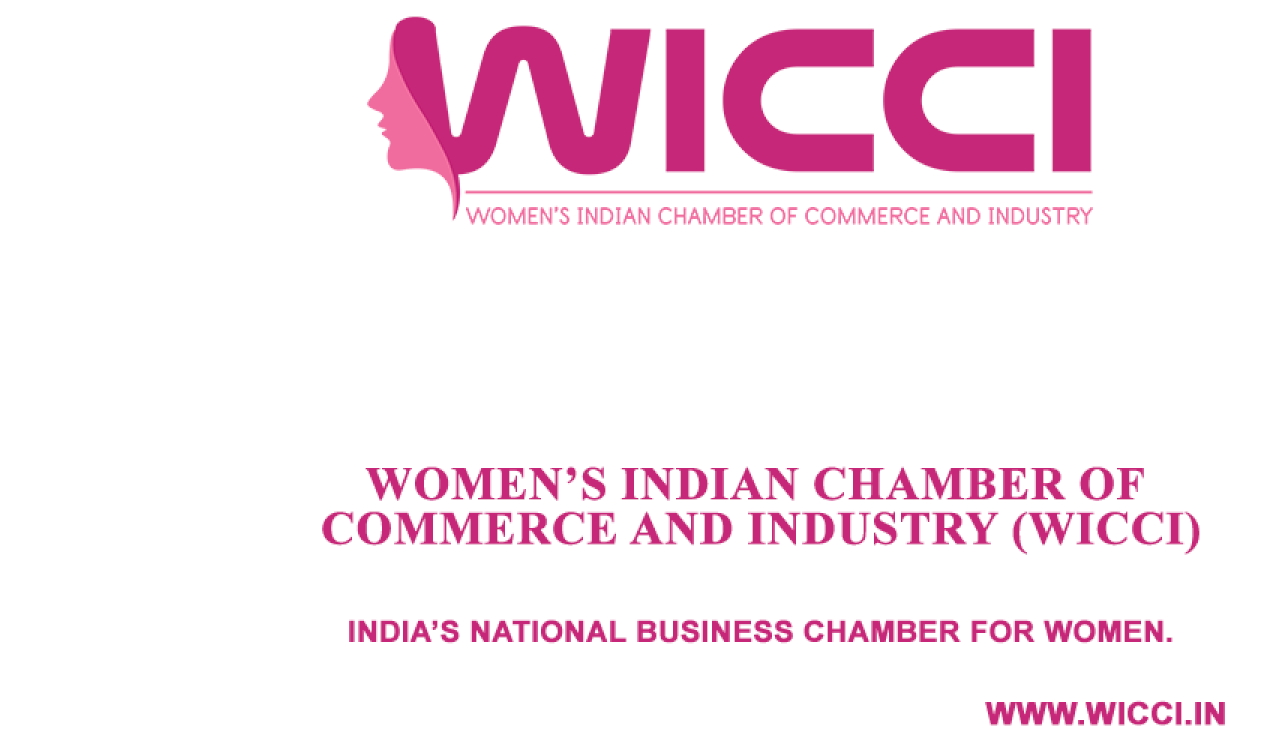 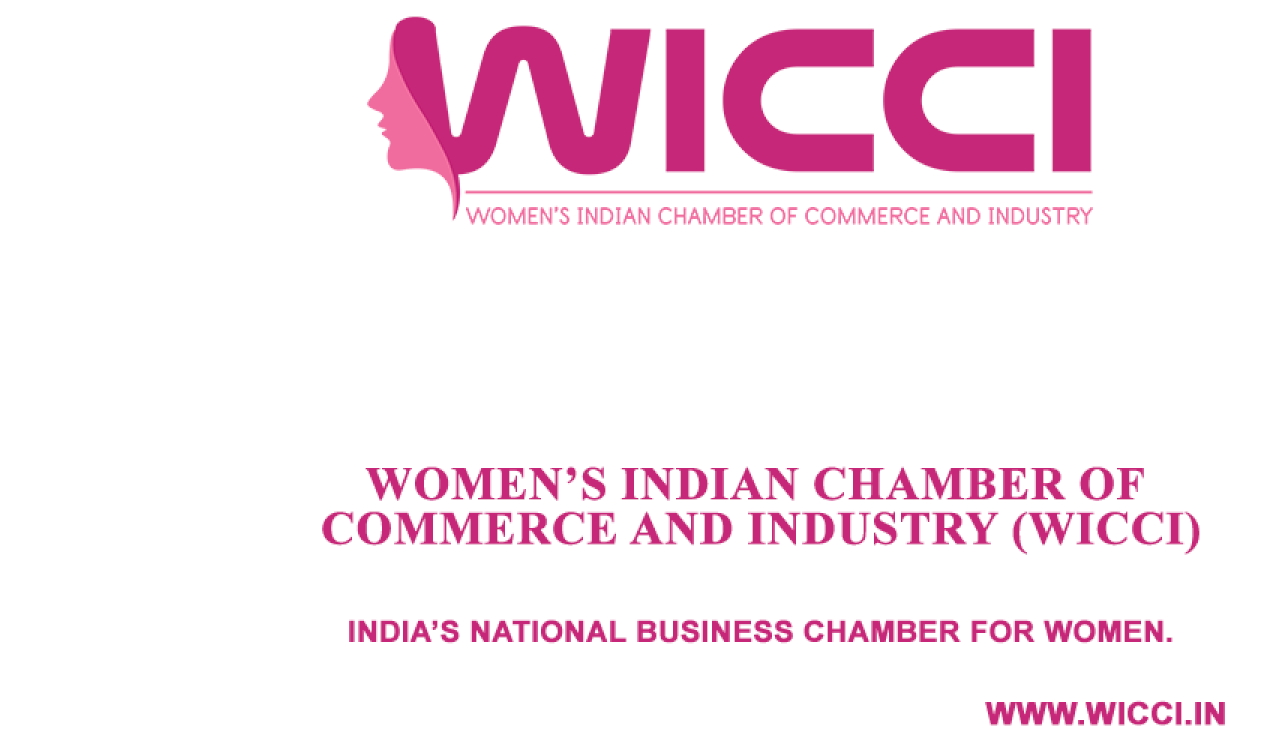 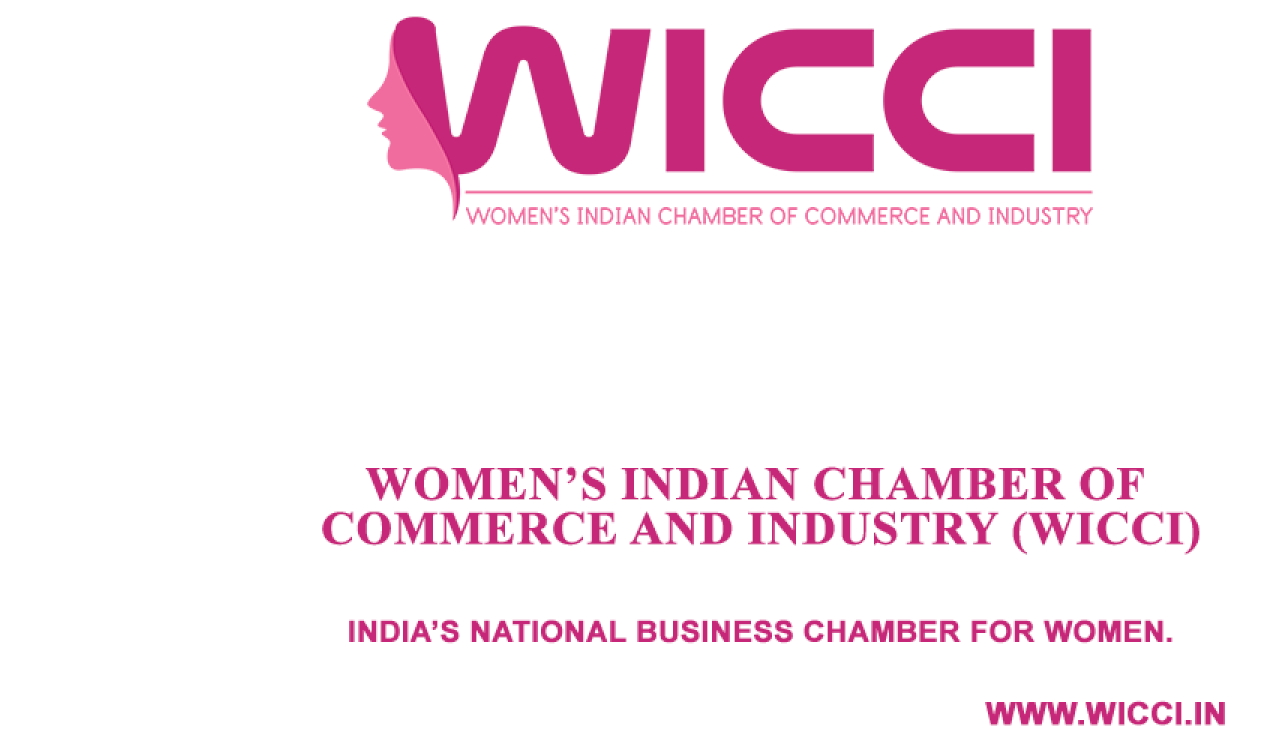 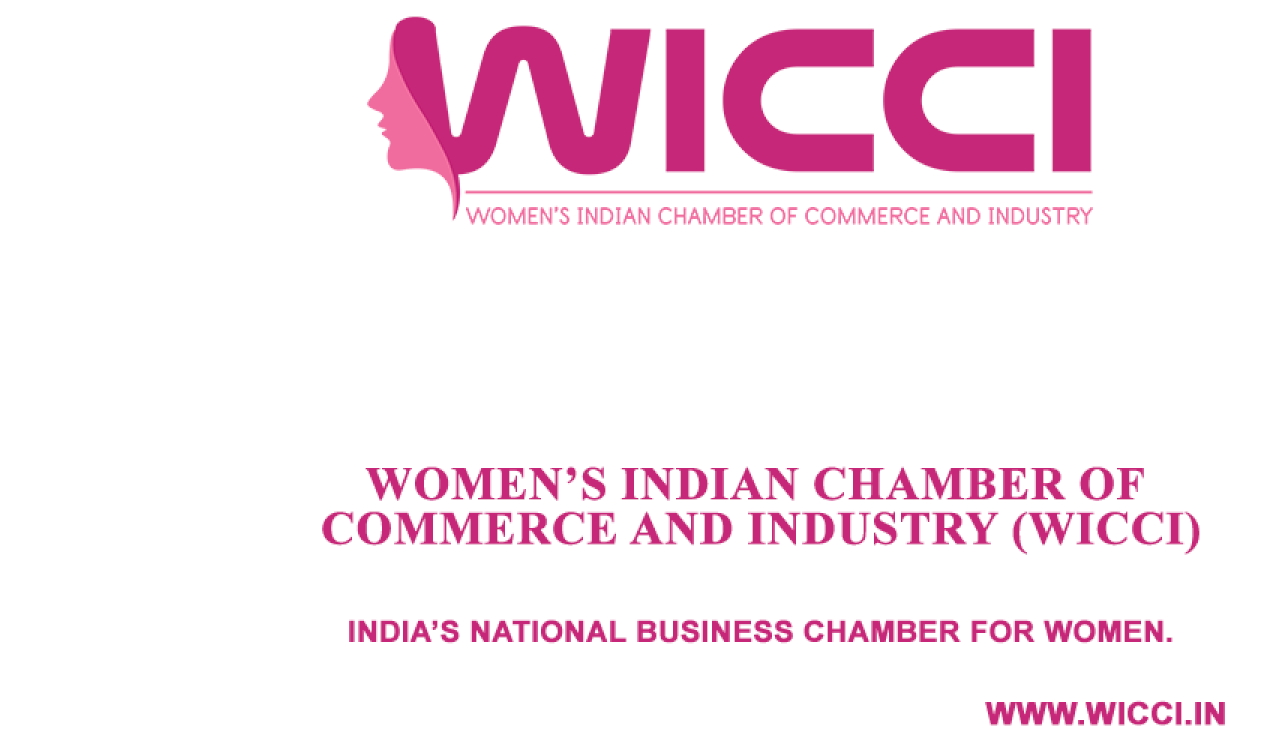 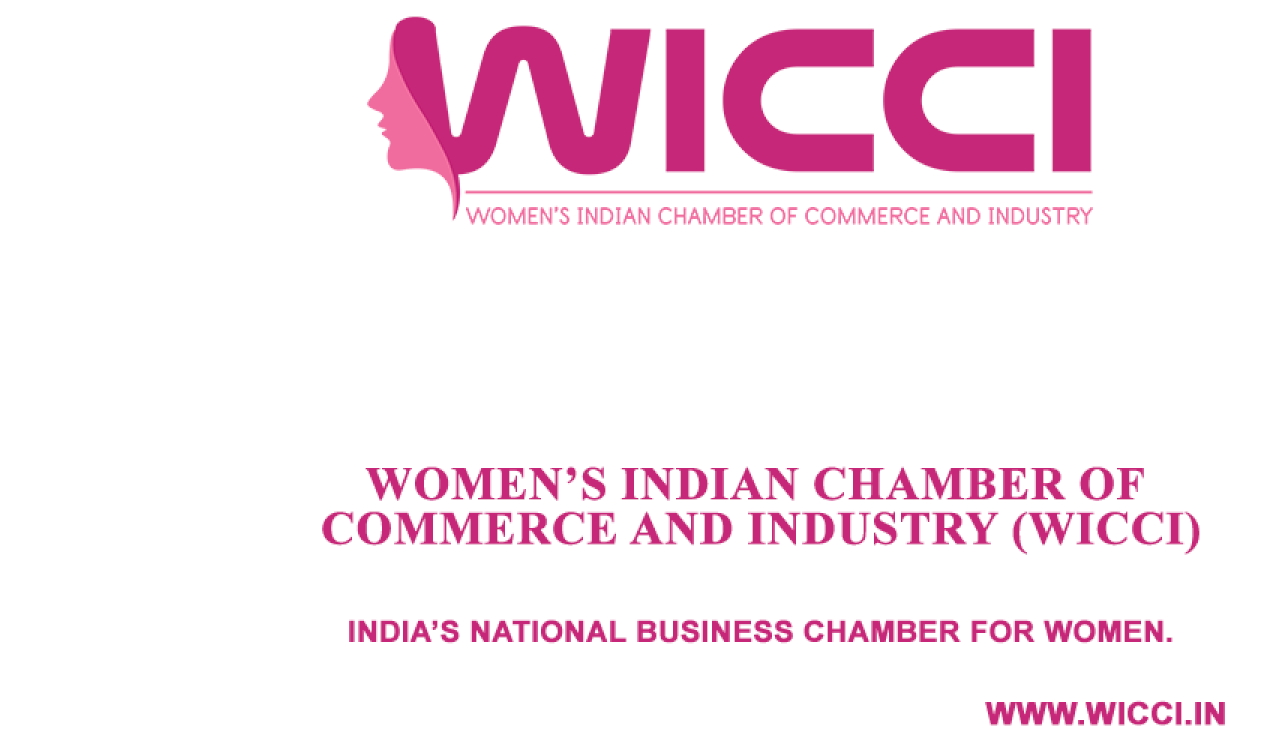 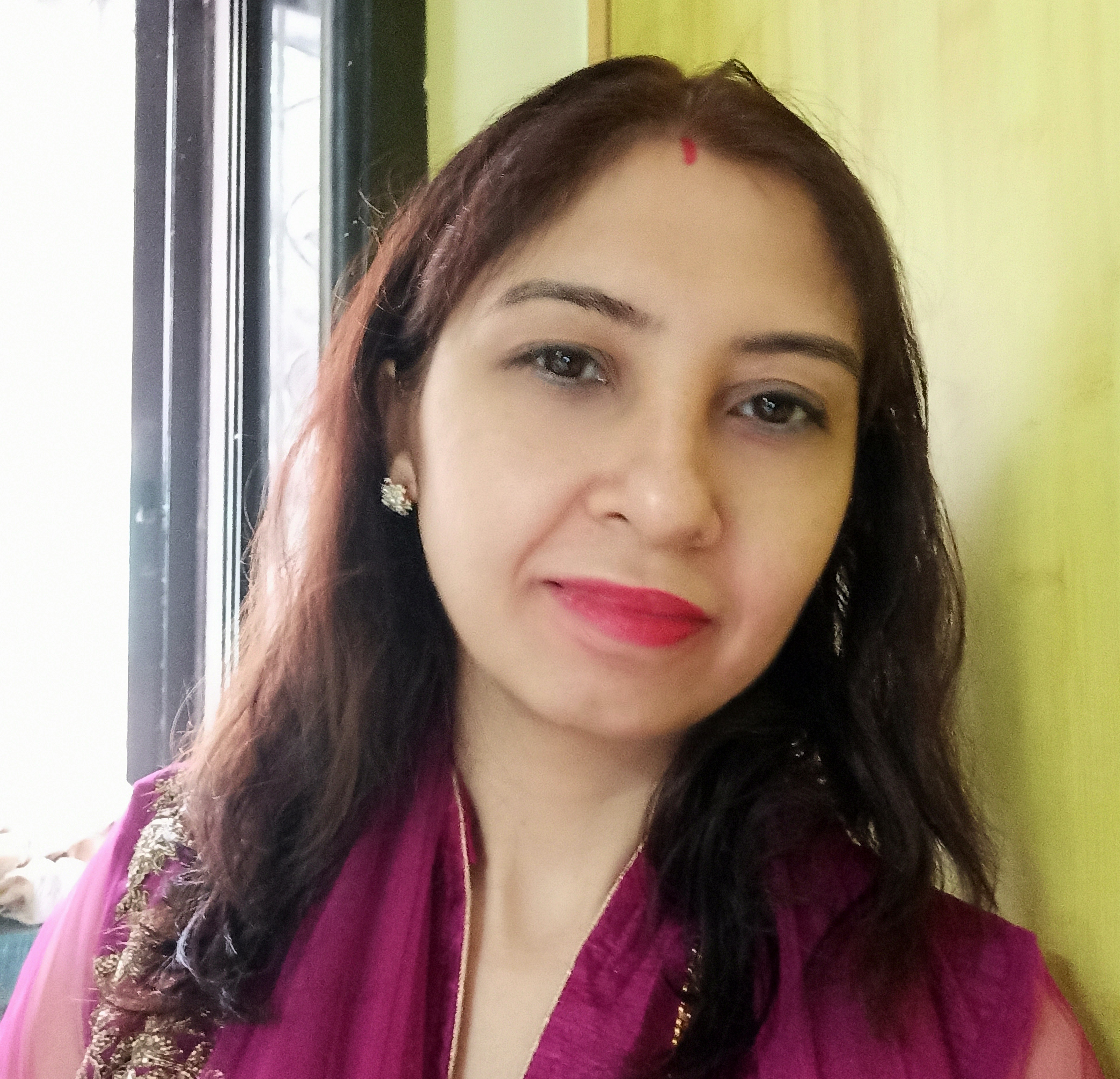 PRIYA MUTHREJA TEJNANI
Council Member
BILATERAL COUNCIL OF INDIA -SOUTH KOREA COUNCIL
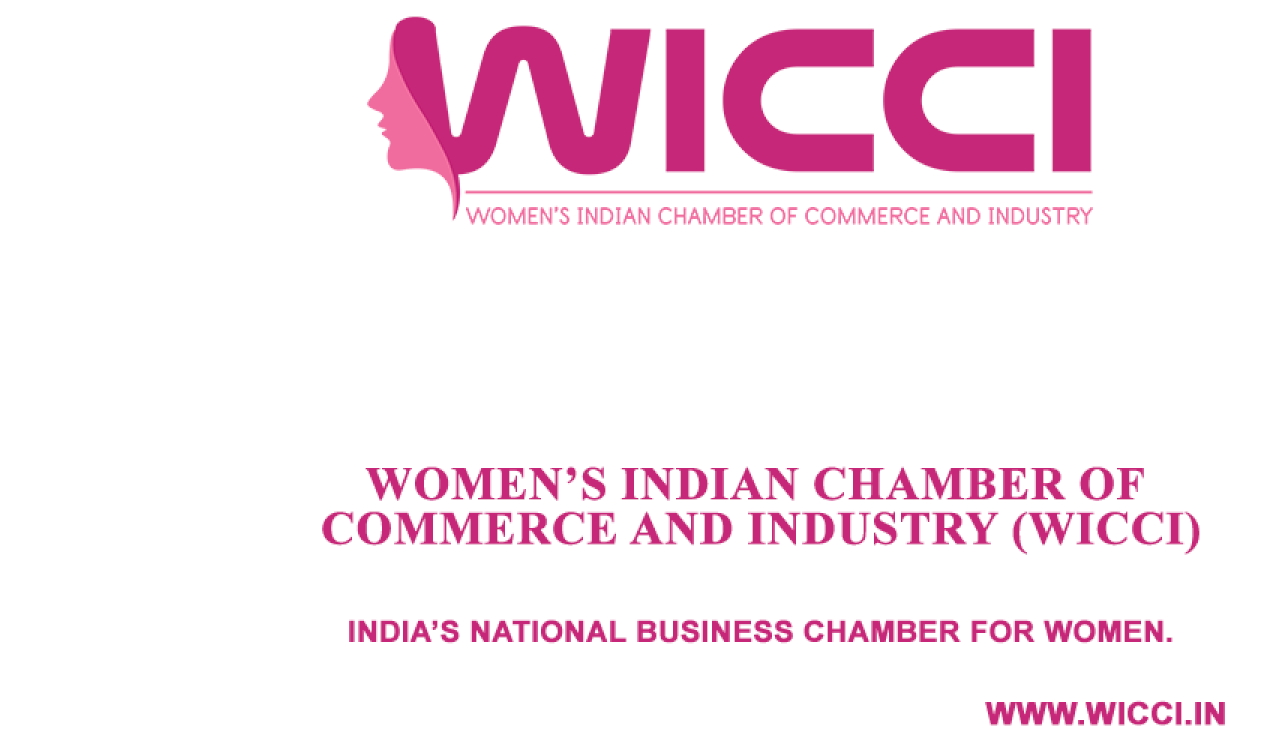 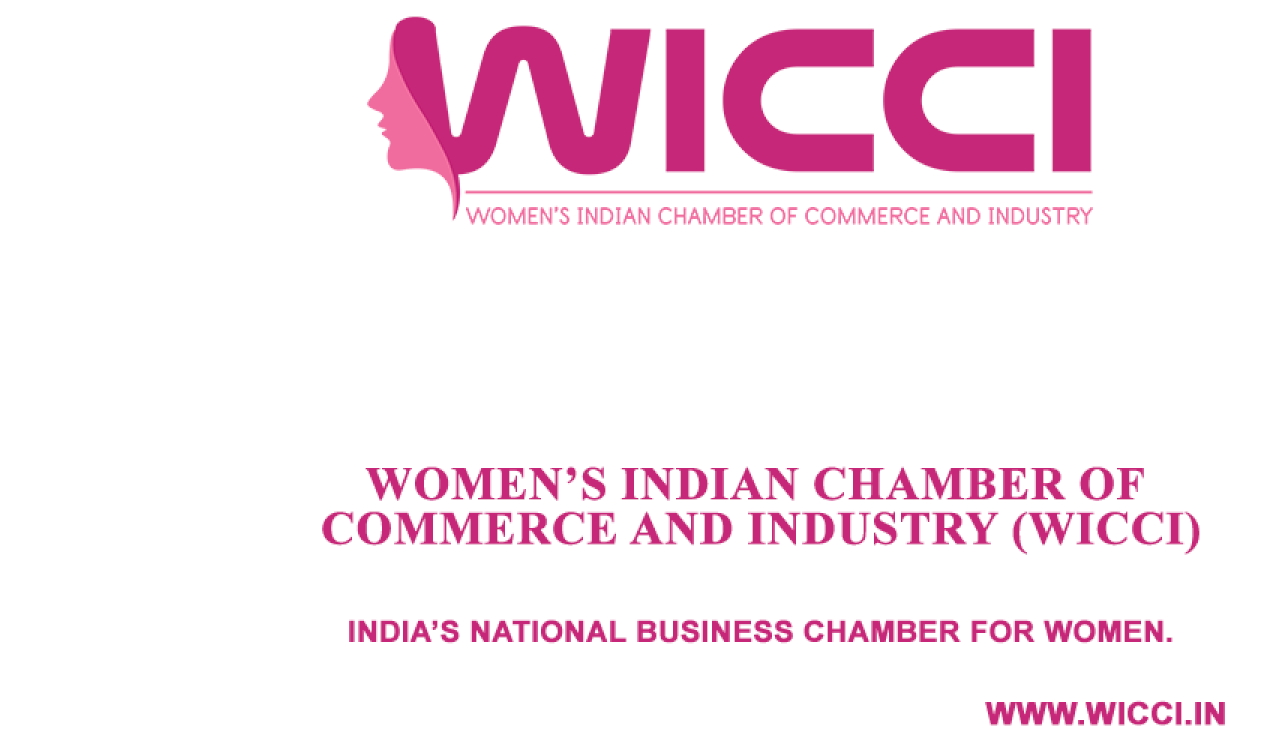 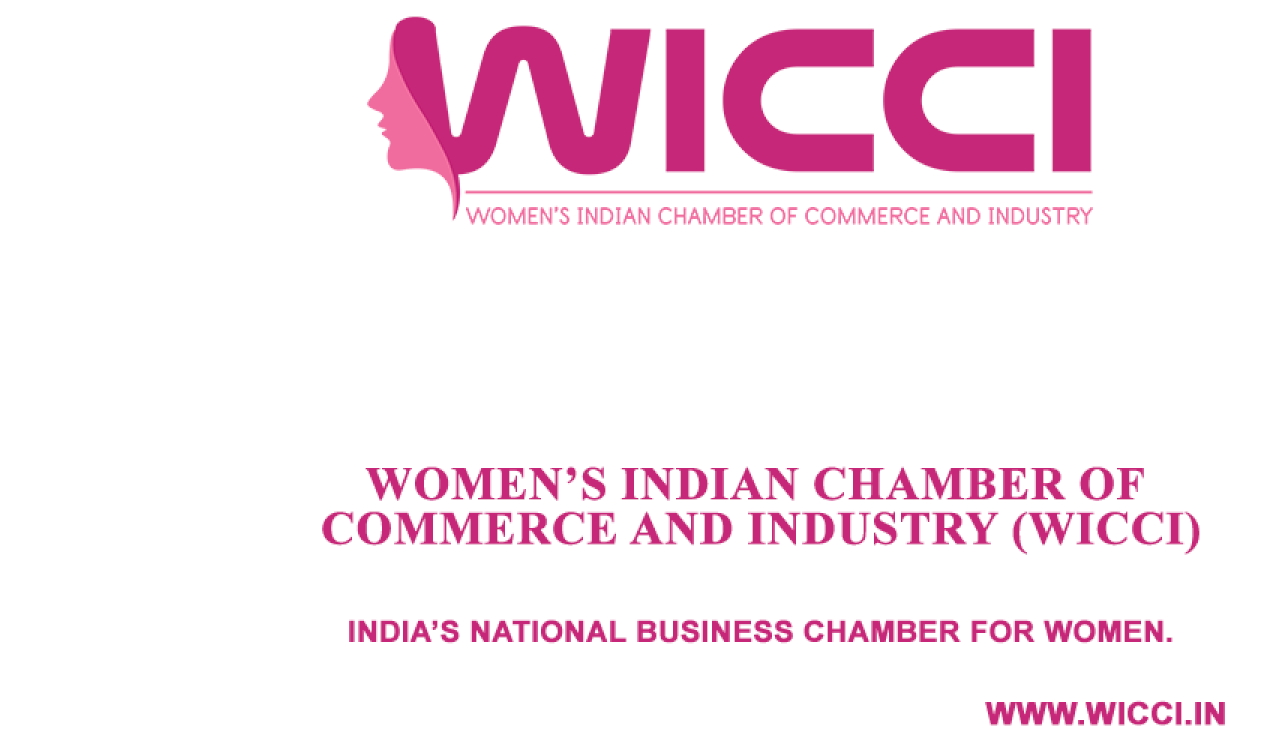 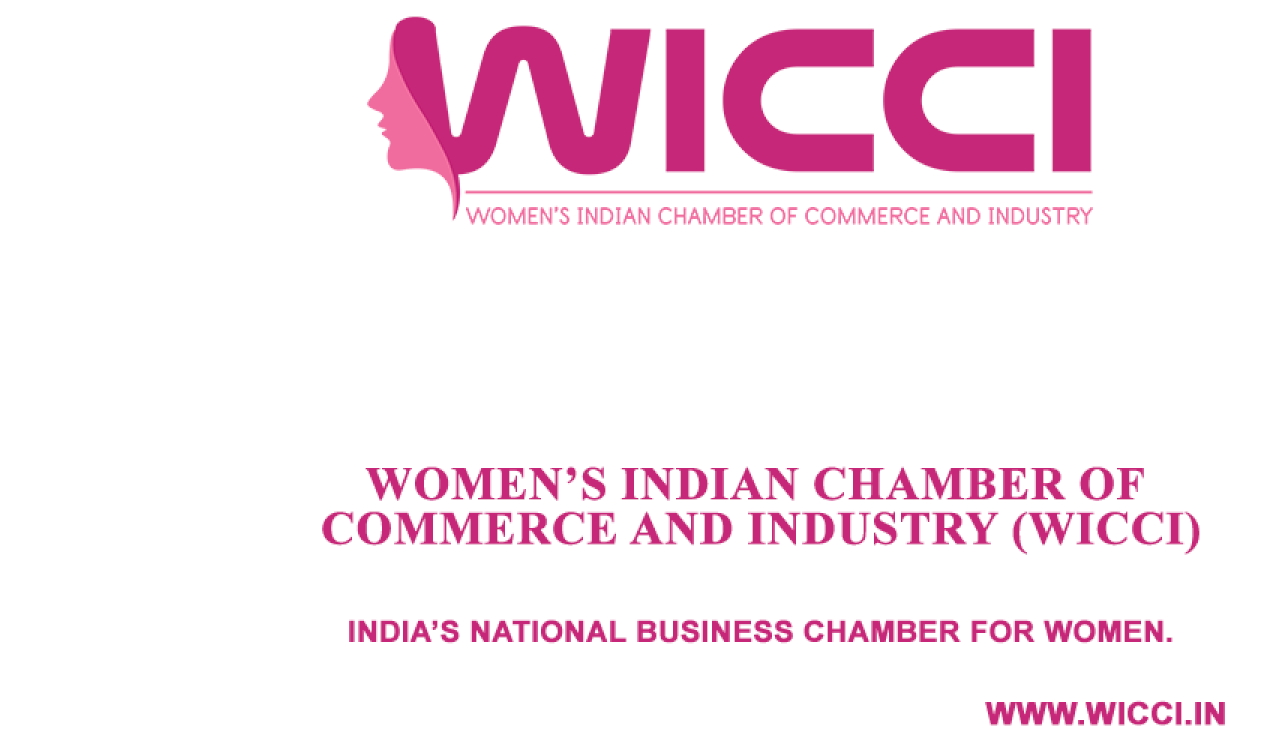 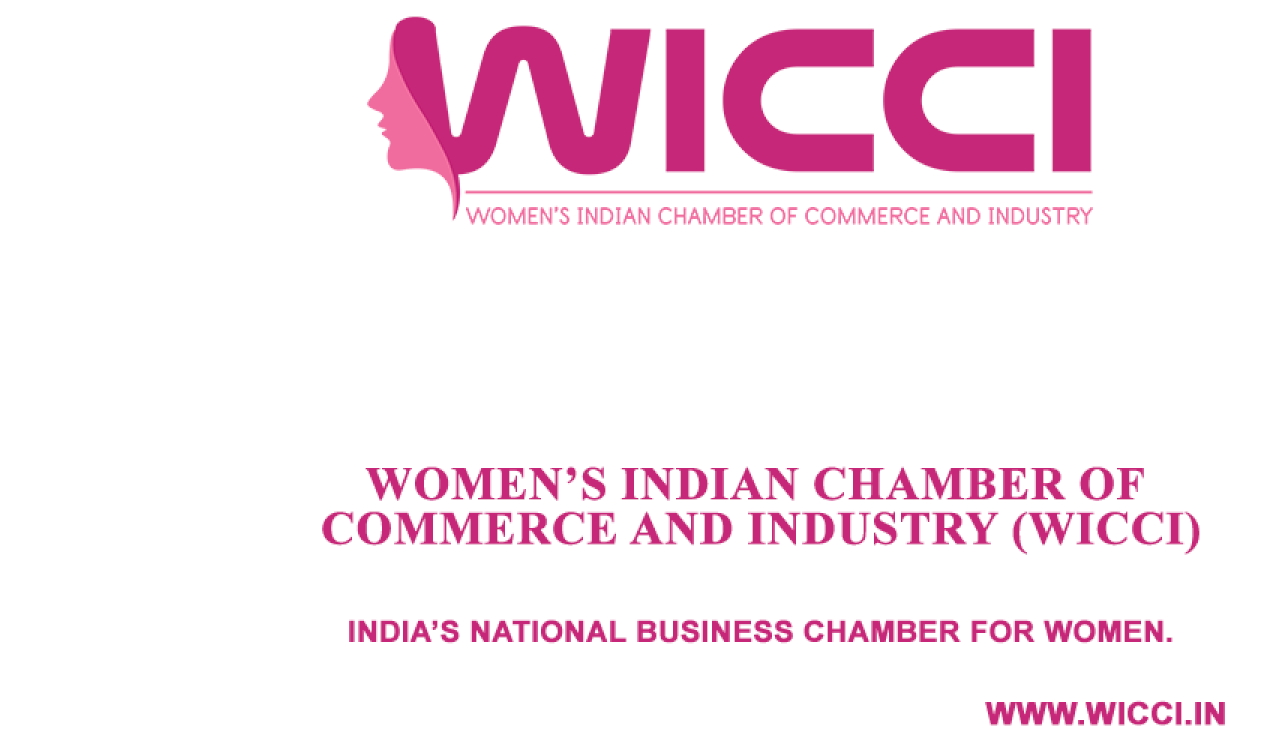 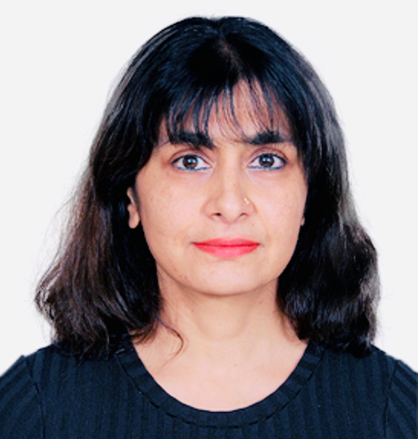 GAYATHRIE MAEDIRATTA
Council Member
BILATERAL COUNCIL OF INDIA -SOUTH KOREA COUNCIL
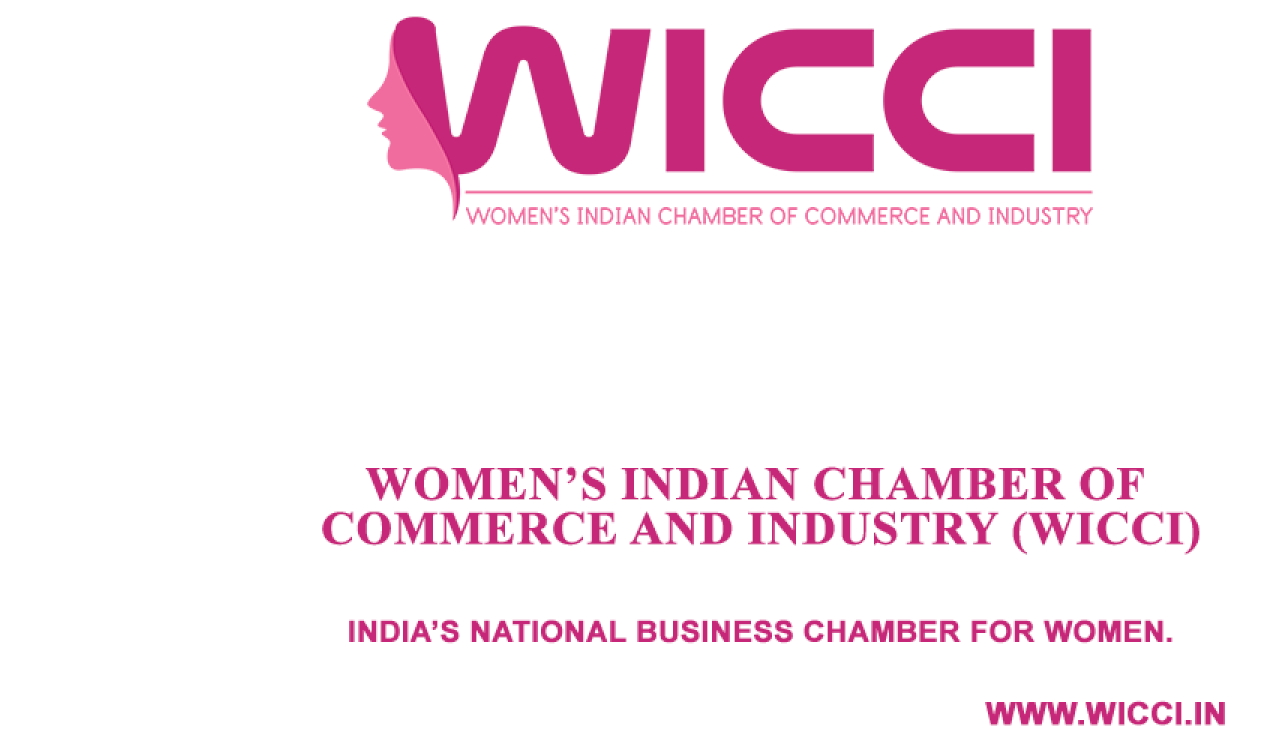 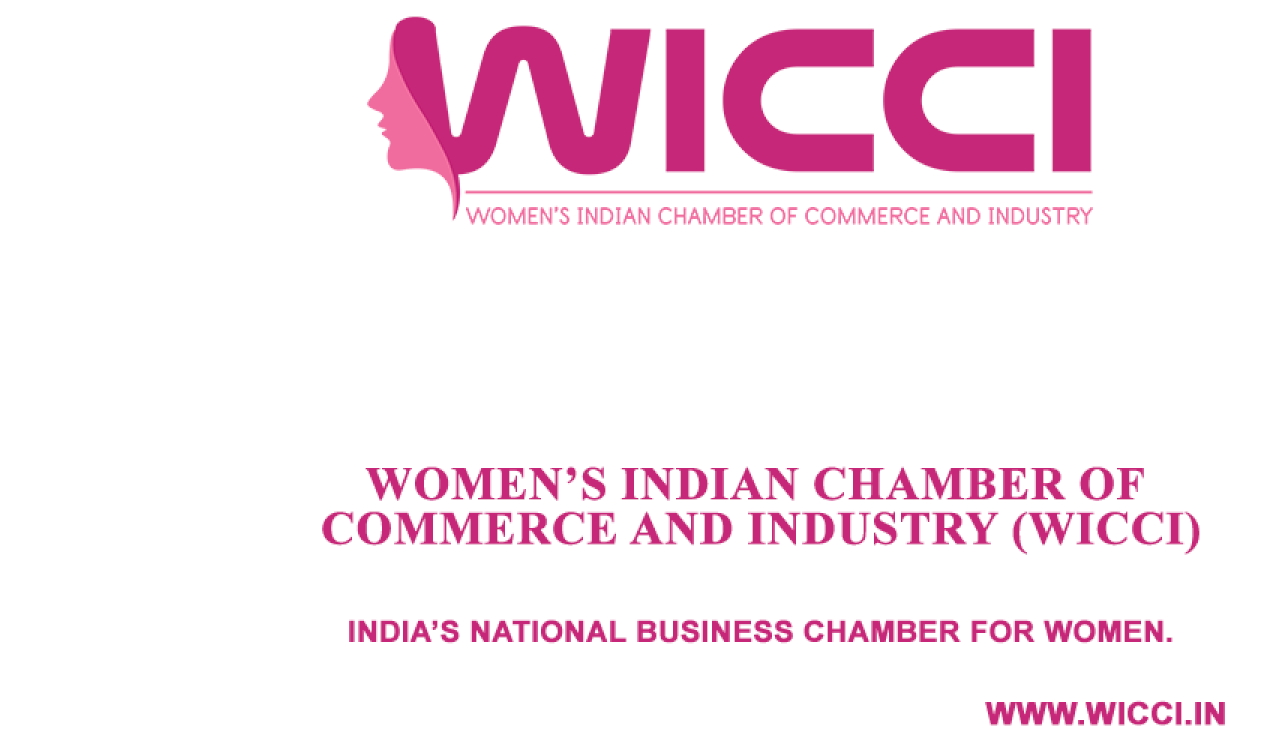 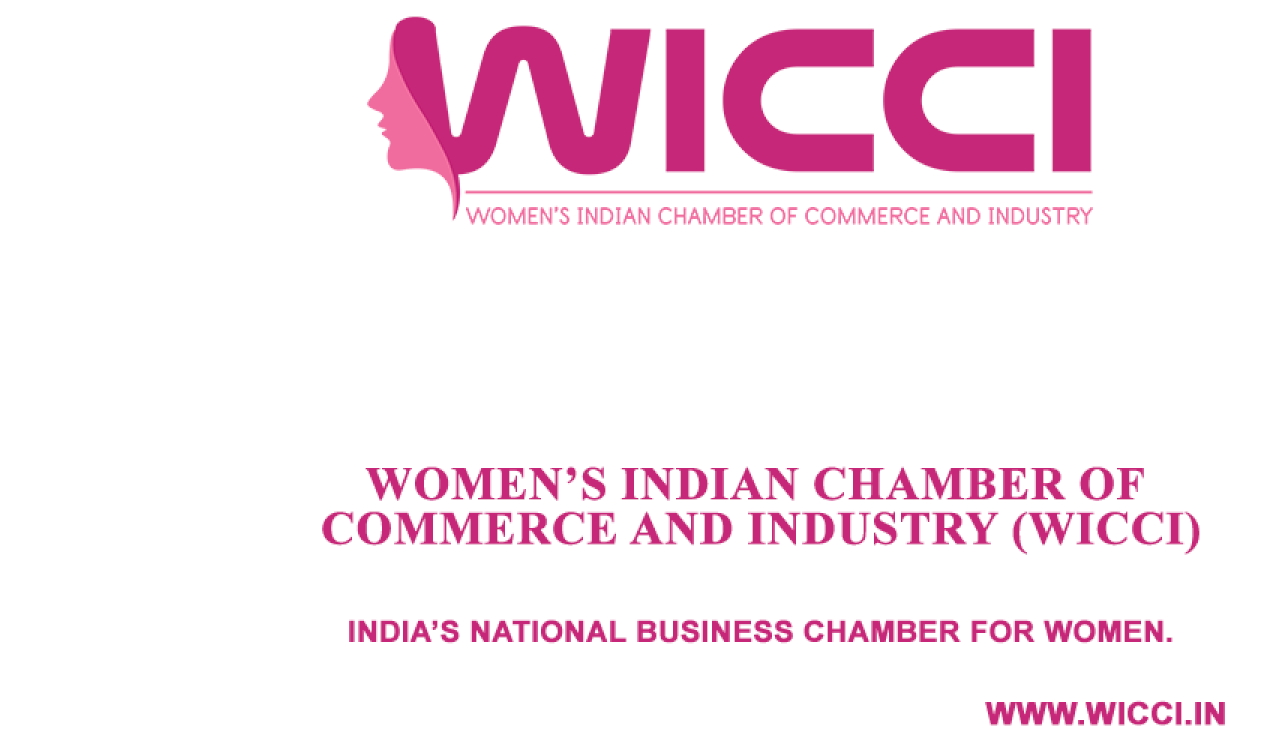 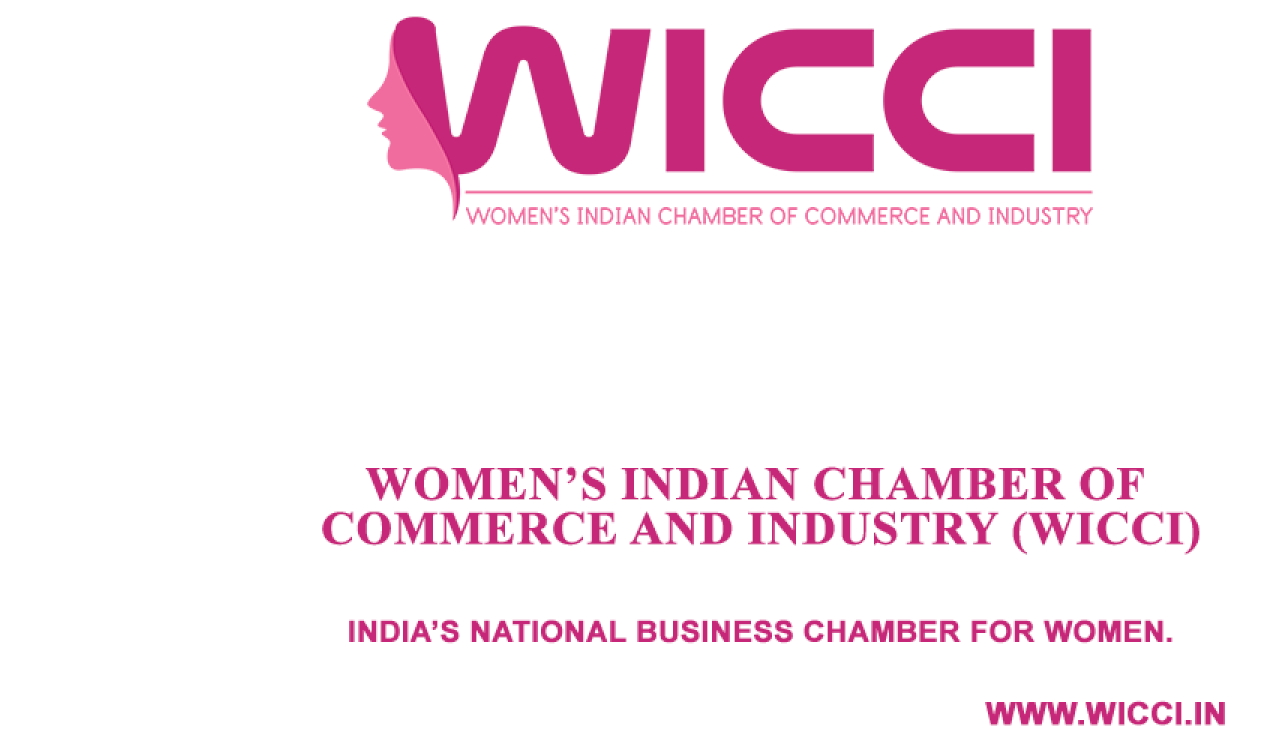 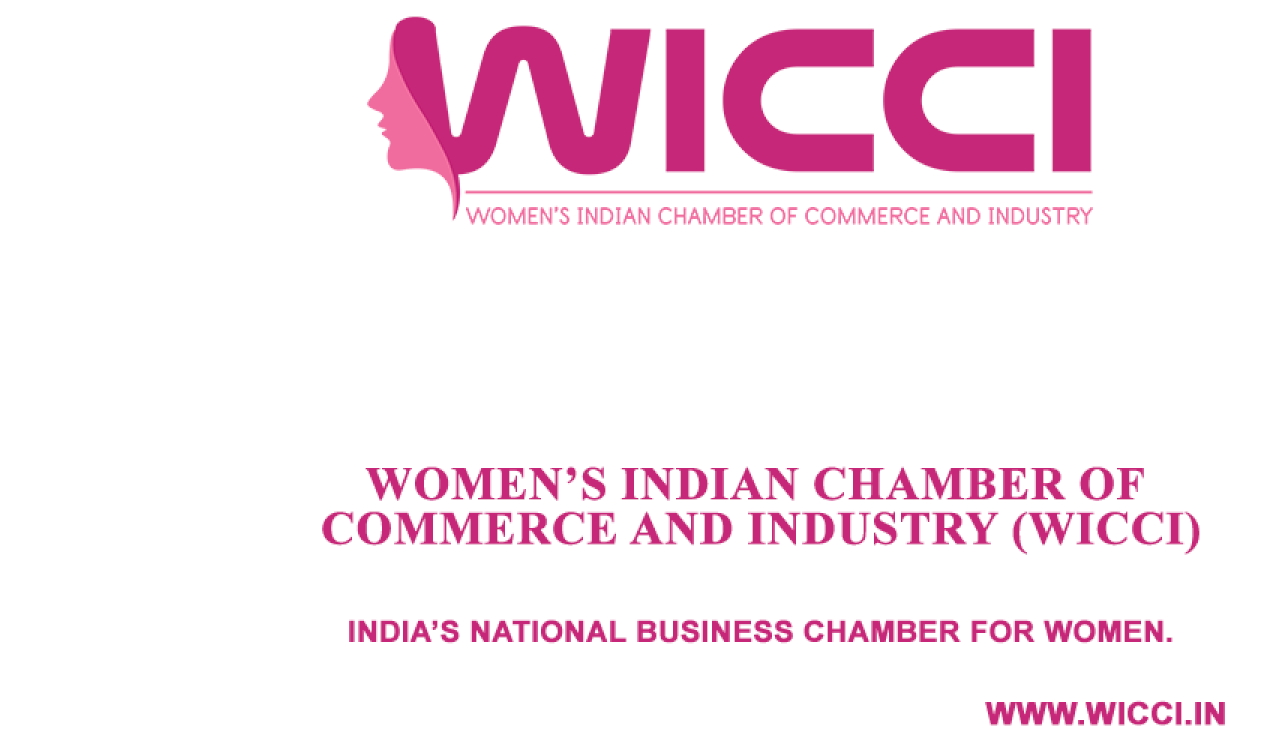 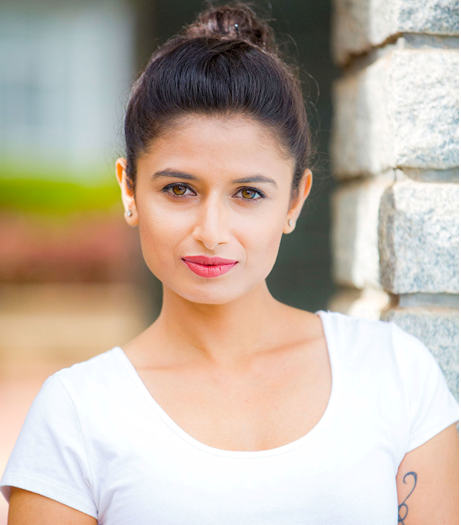 SPOORTI S B
Council Member
BILATERAL COUNCIL OF INDIA -SOUTH KOREA COUNCIL
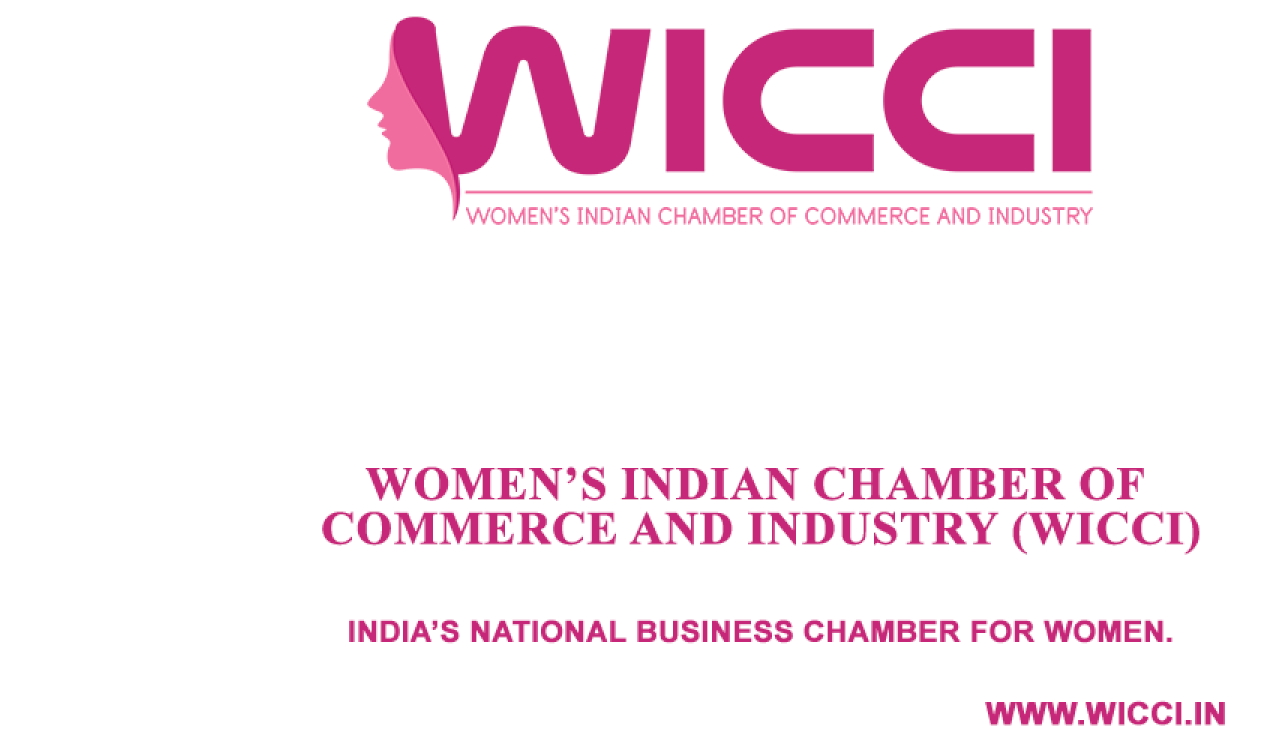 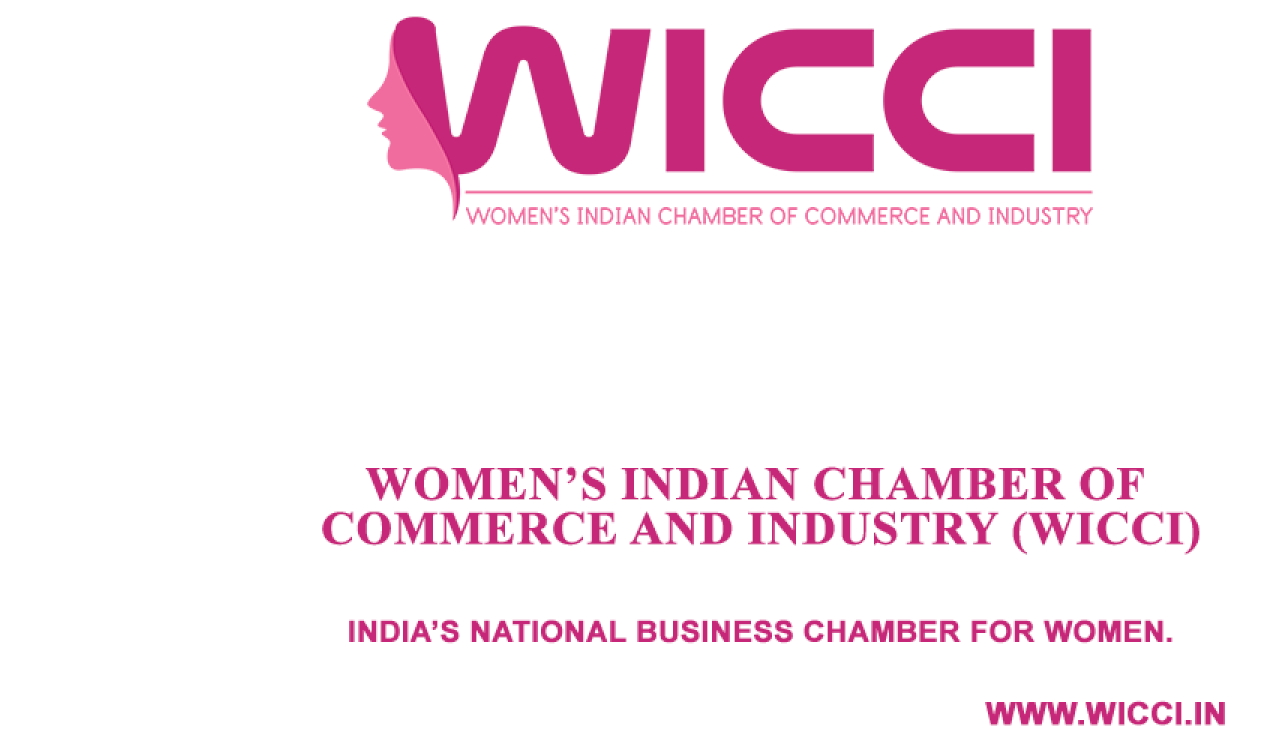 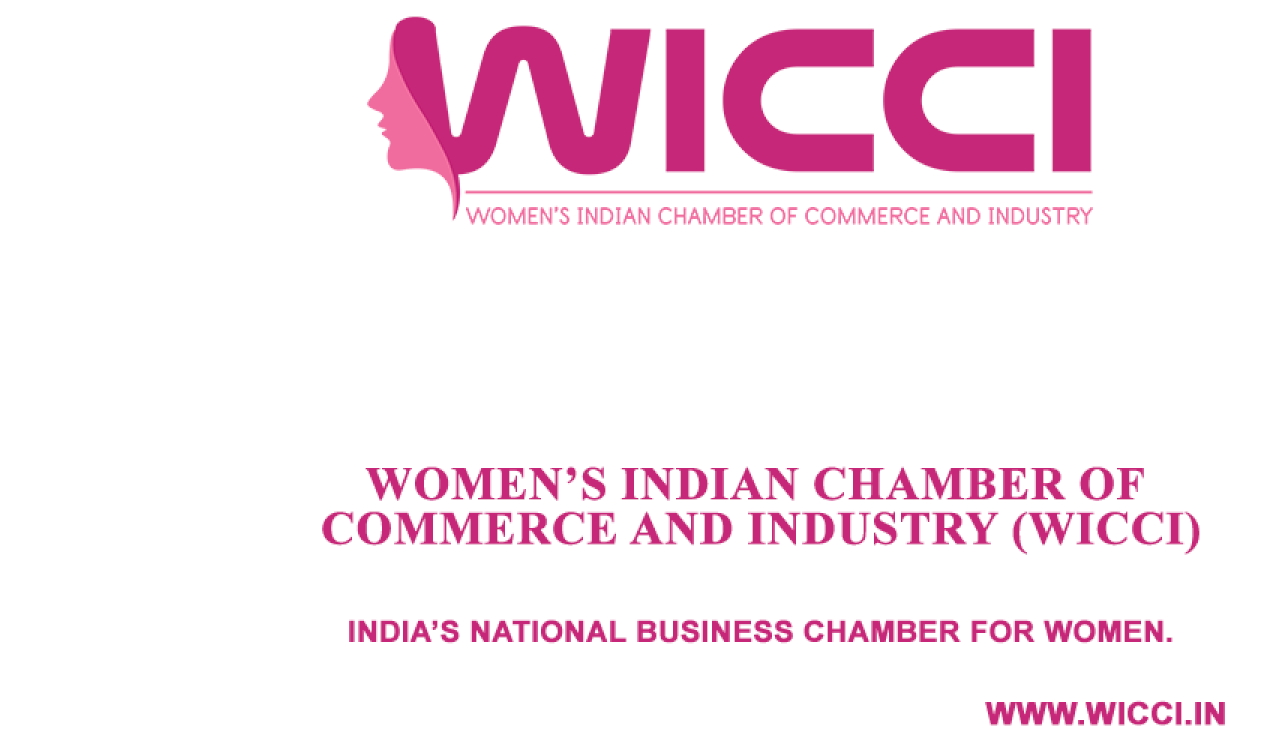 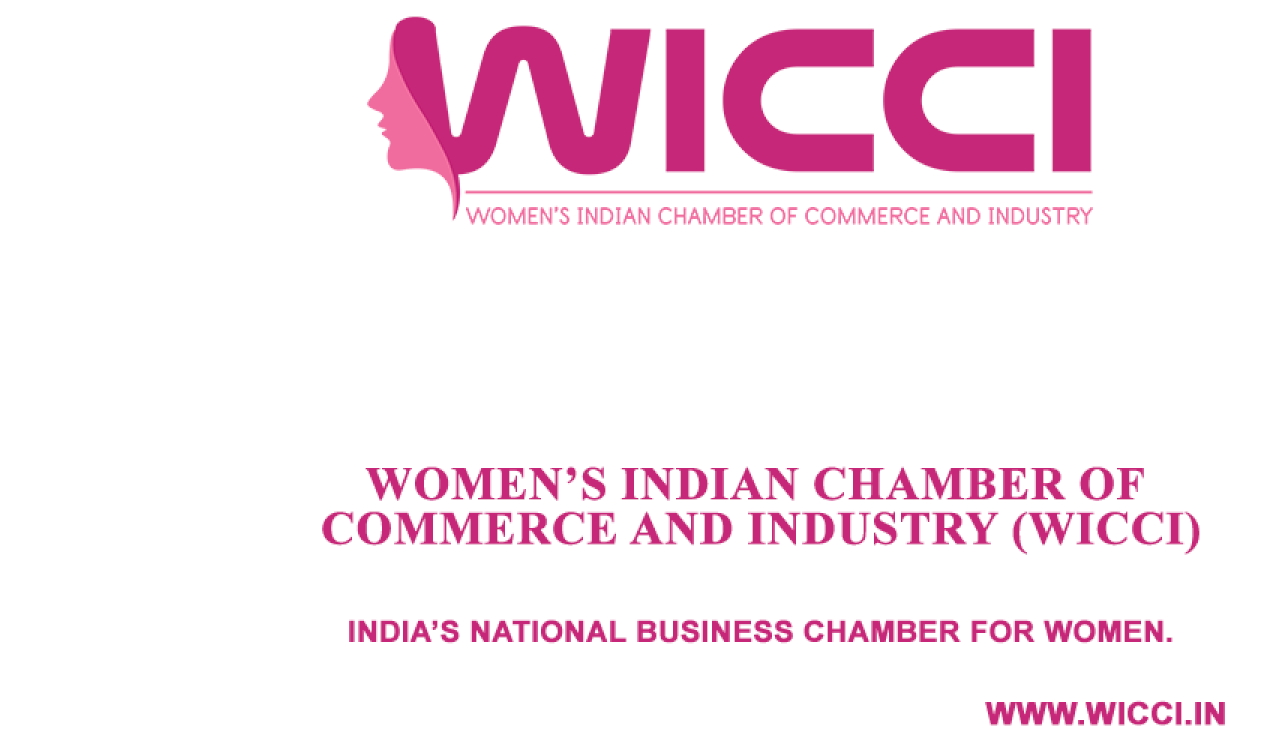 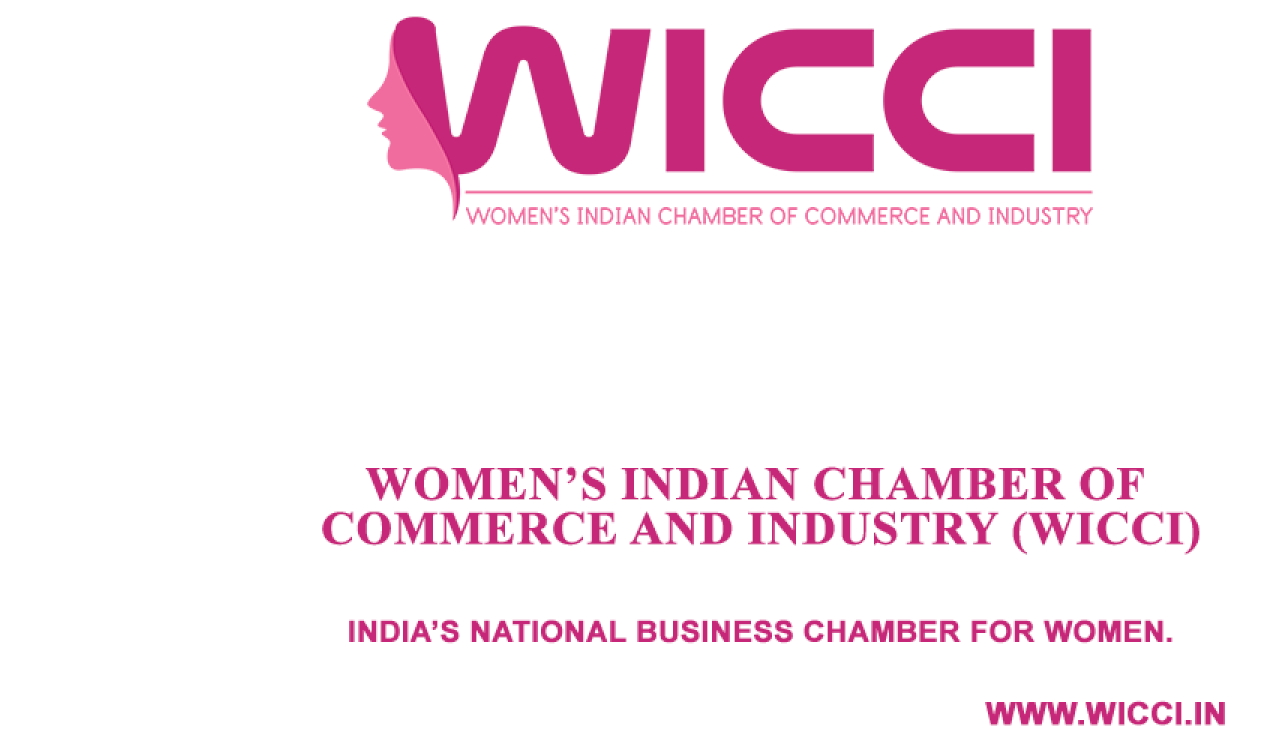 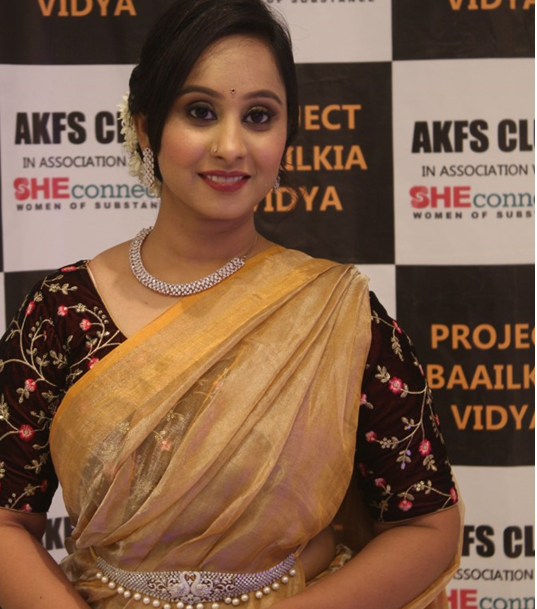 PEEYOOSHA V CHINTALURI
Council Member
BILATERAL COUNCIL OF INDIA -SOUTH KOREA COUNCIL
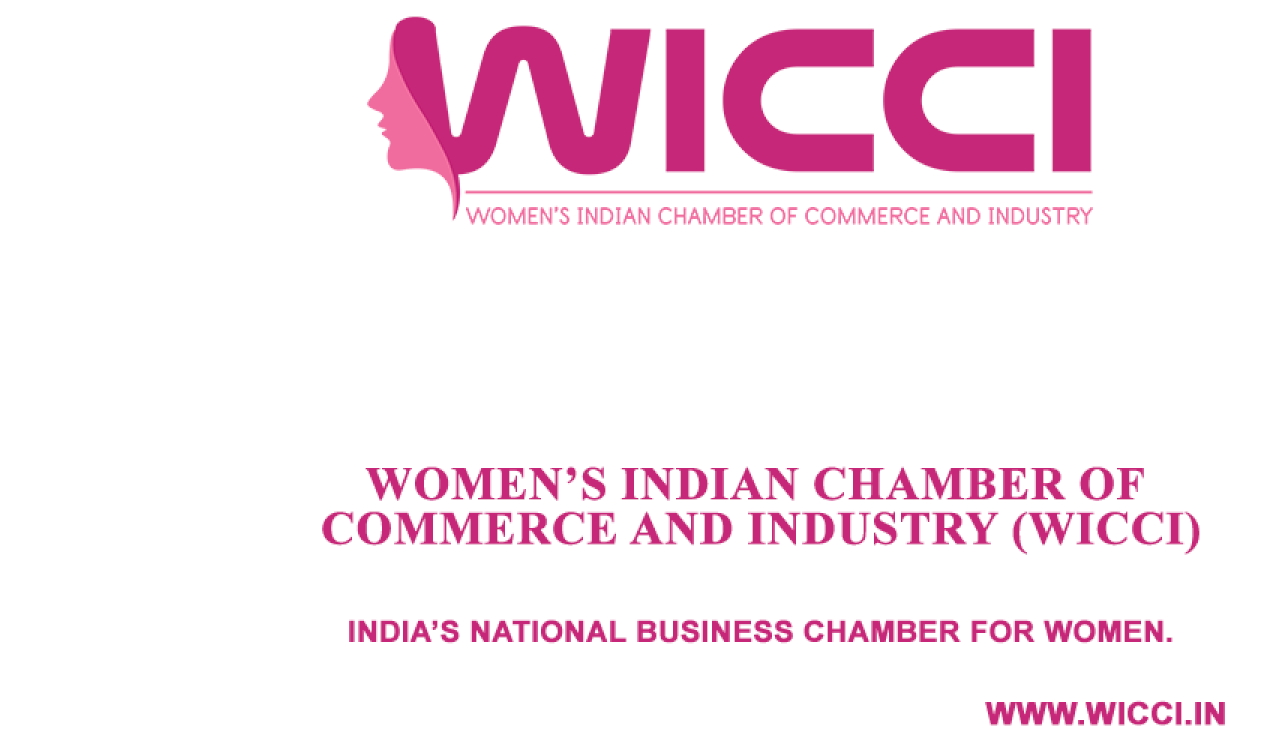 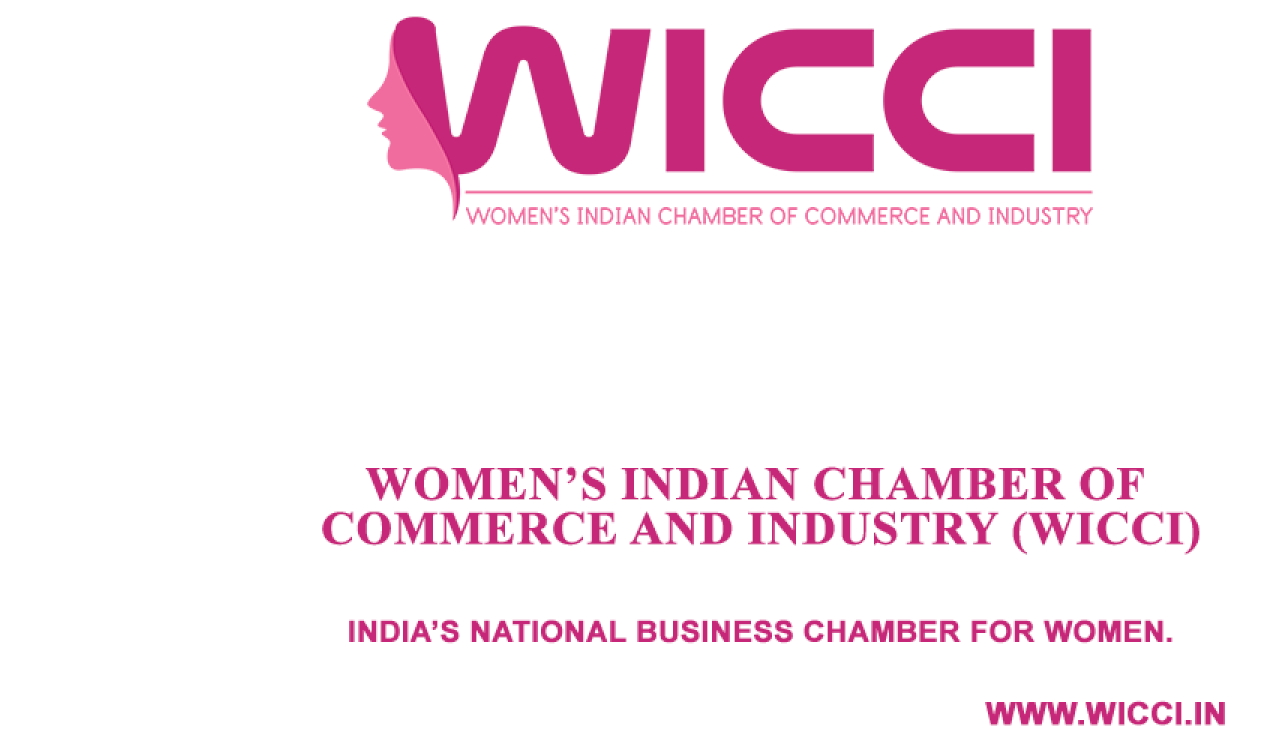 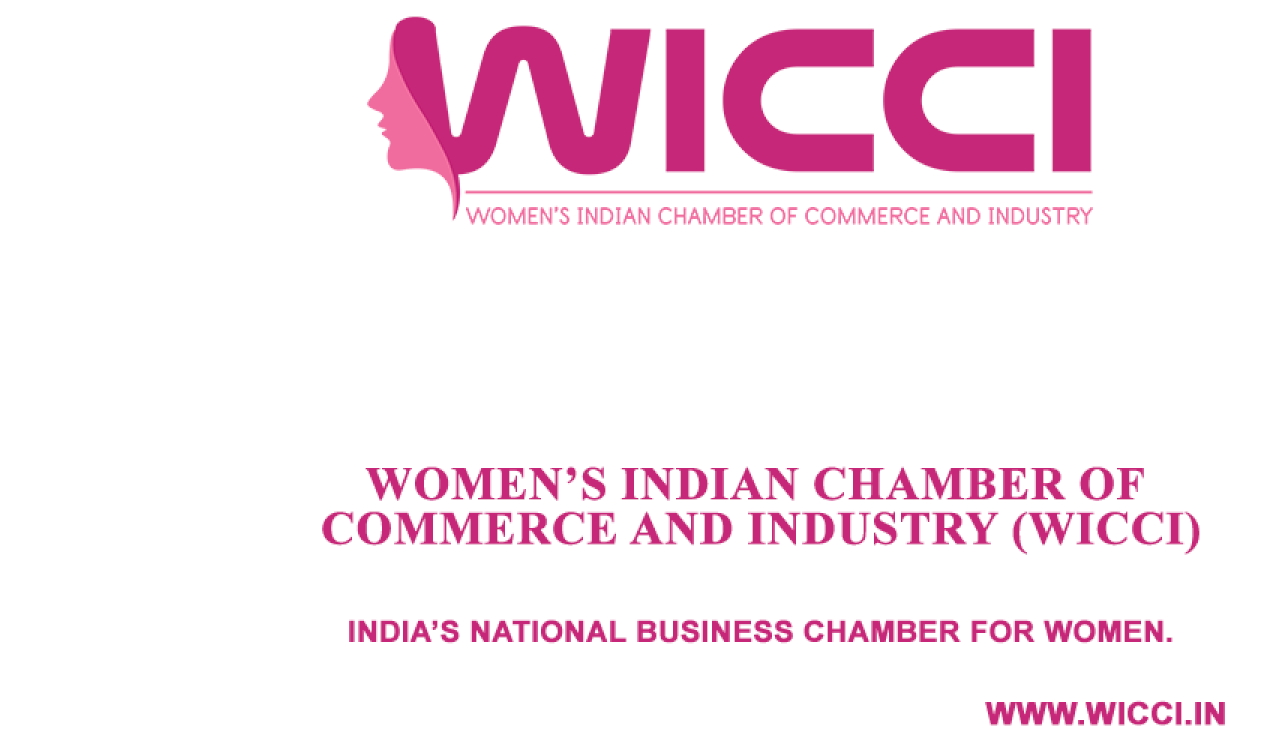 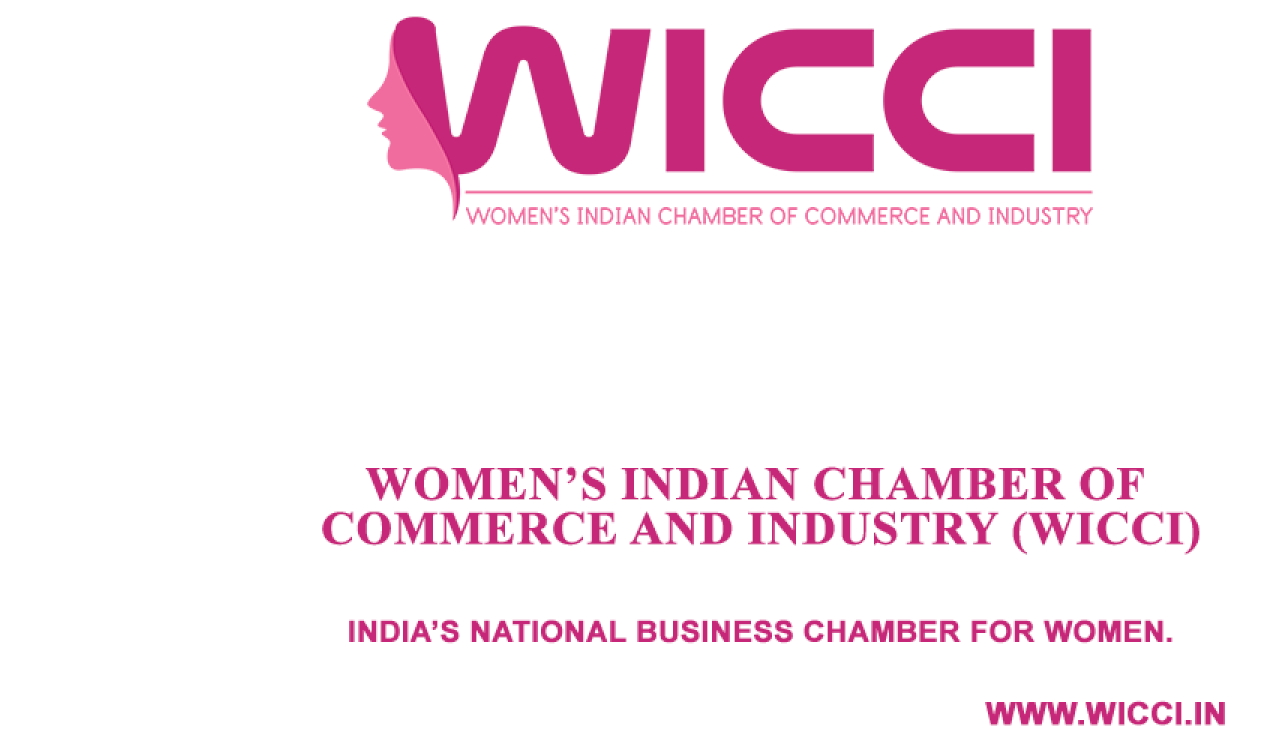 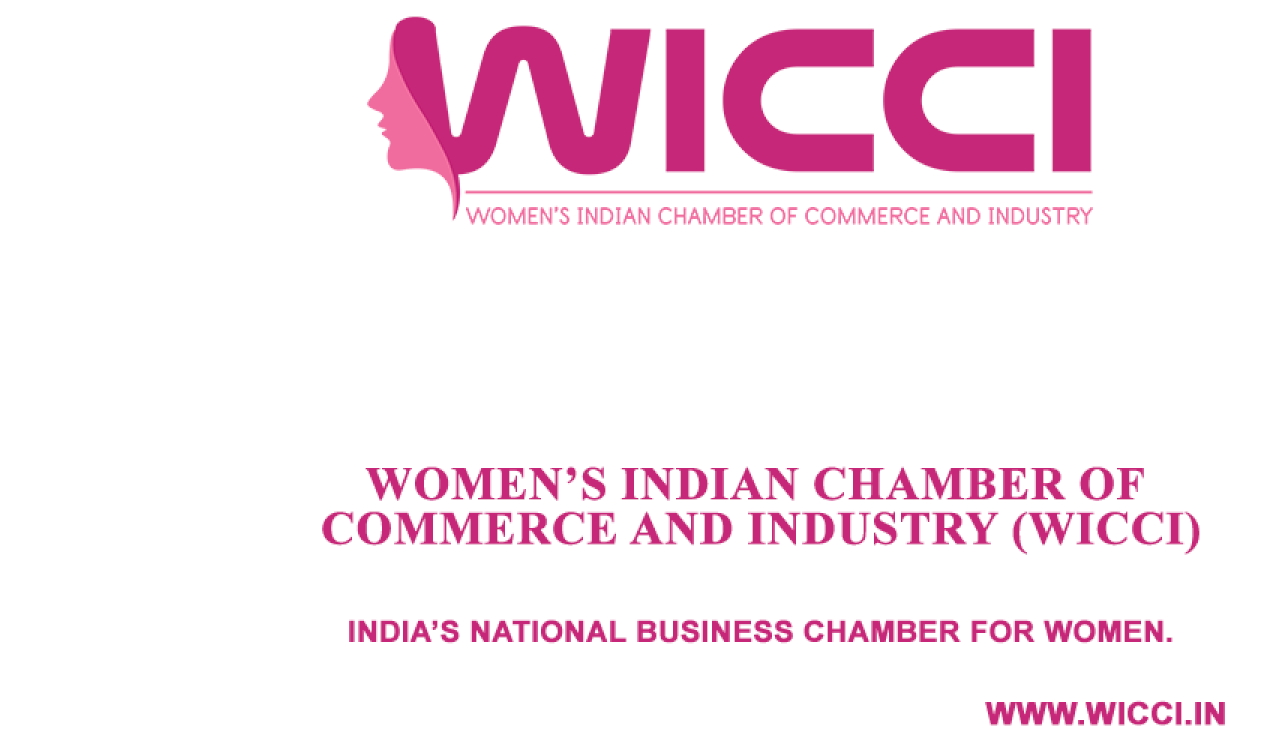 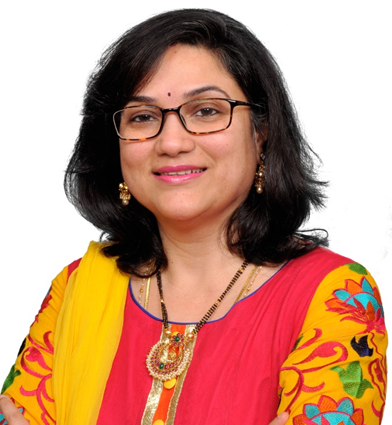 NEERAJA SINGARAJU
Council Member
BILATERAL COUNCIL OF INDIA -SOUTH KOREA COUNCIL
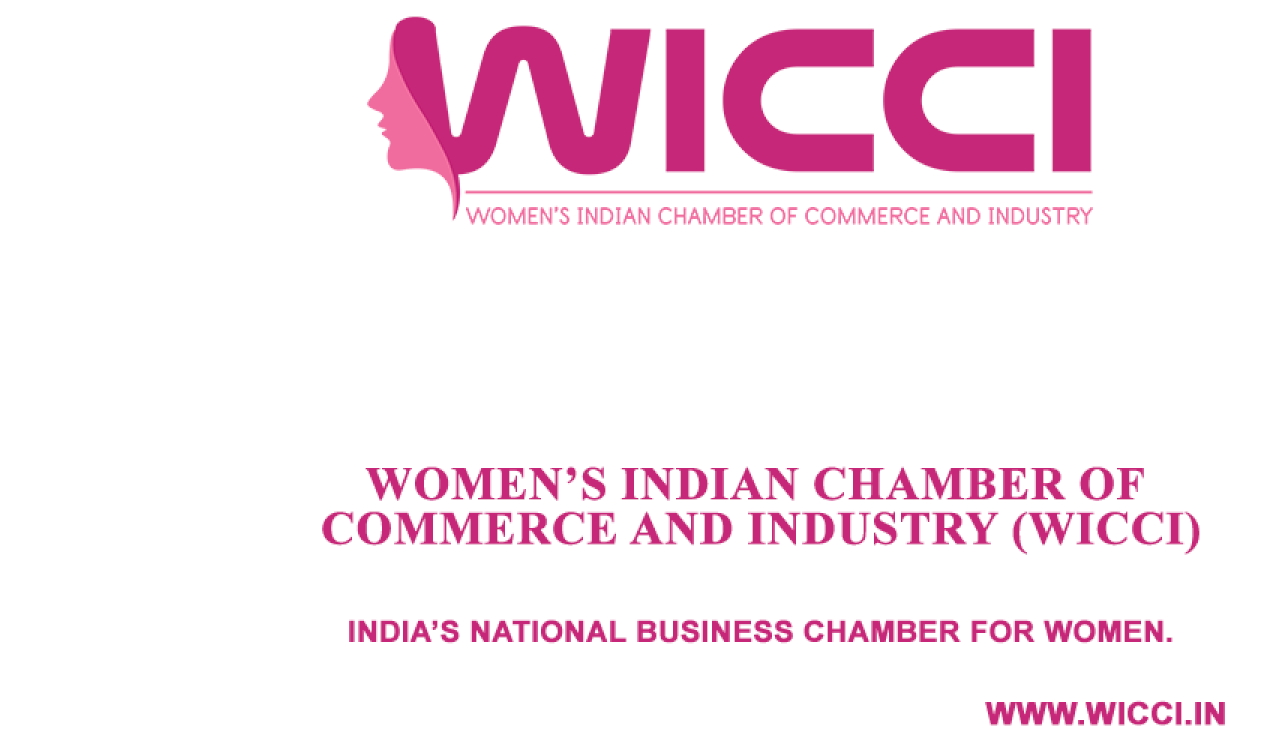 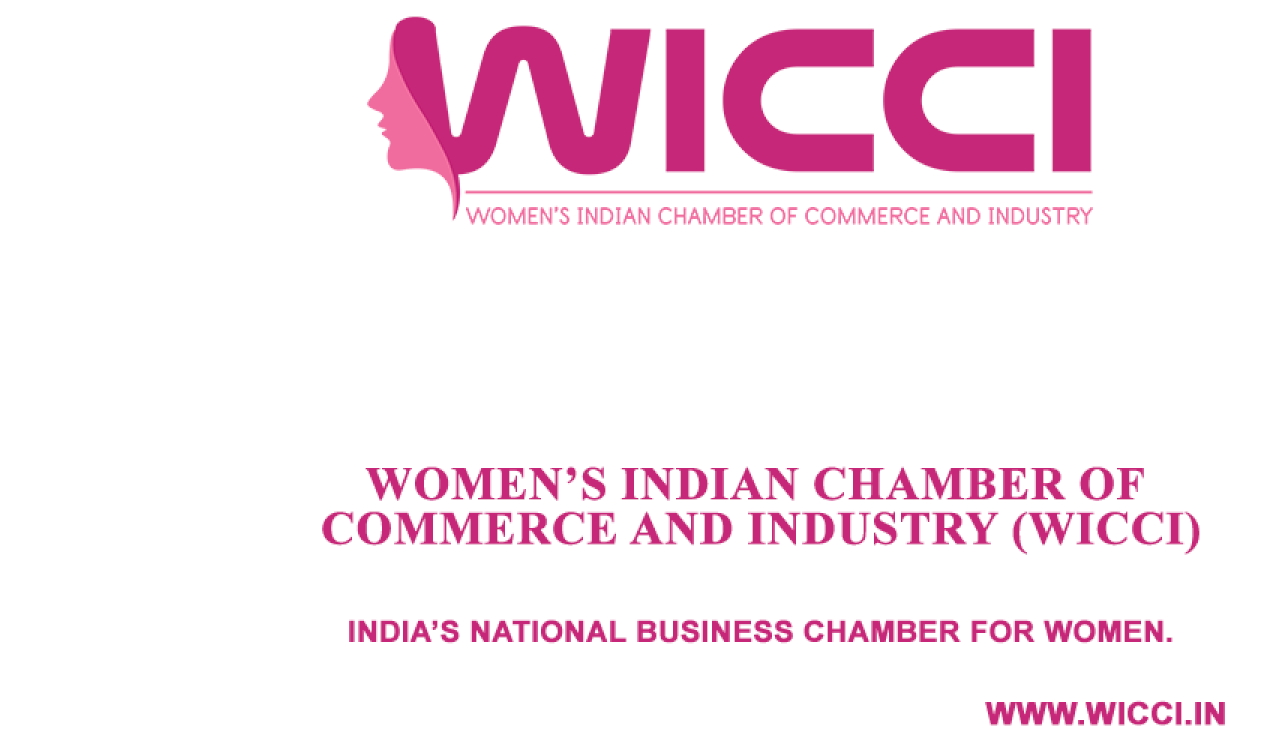 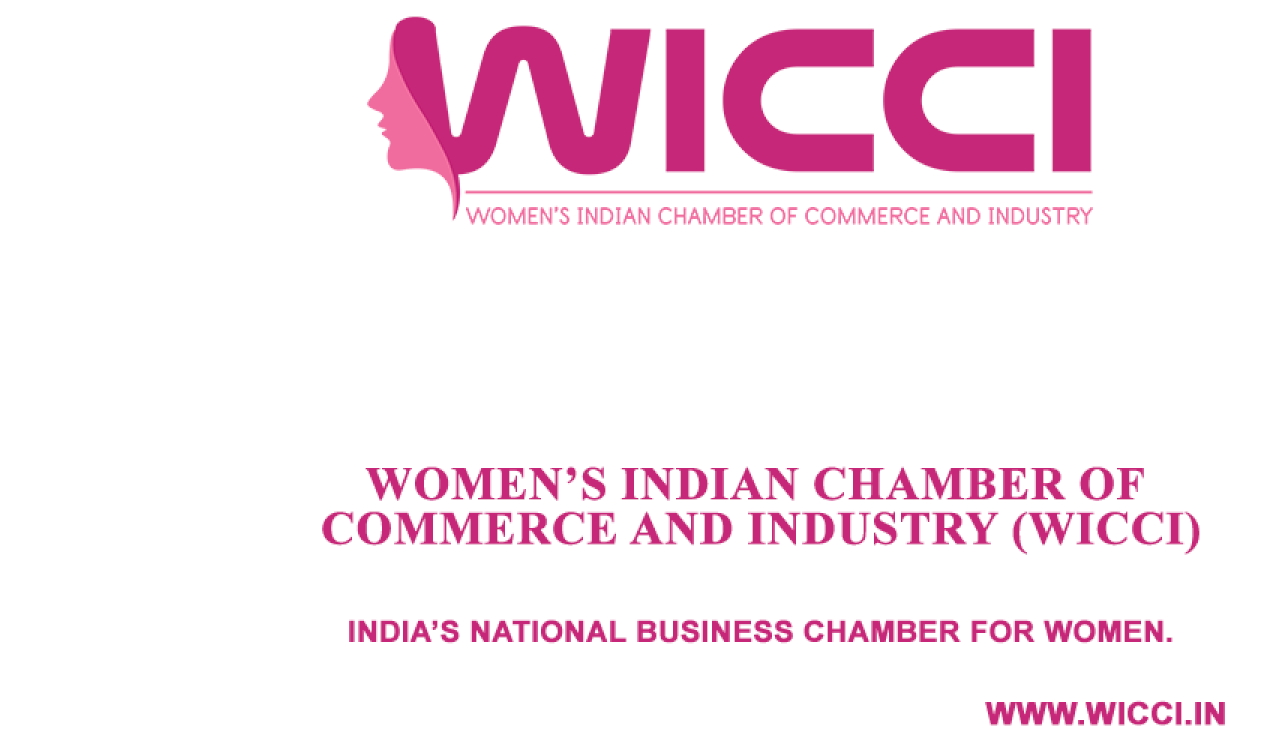 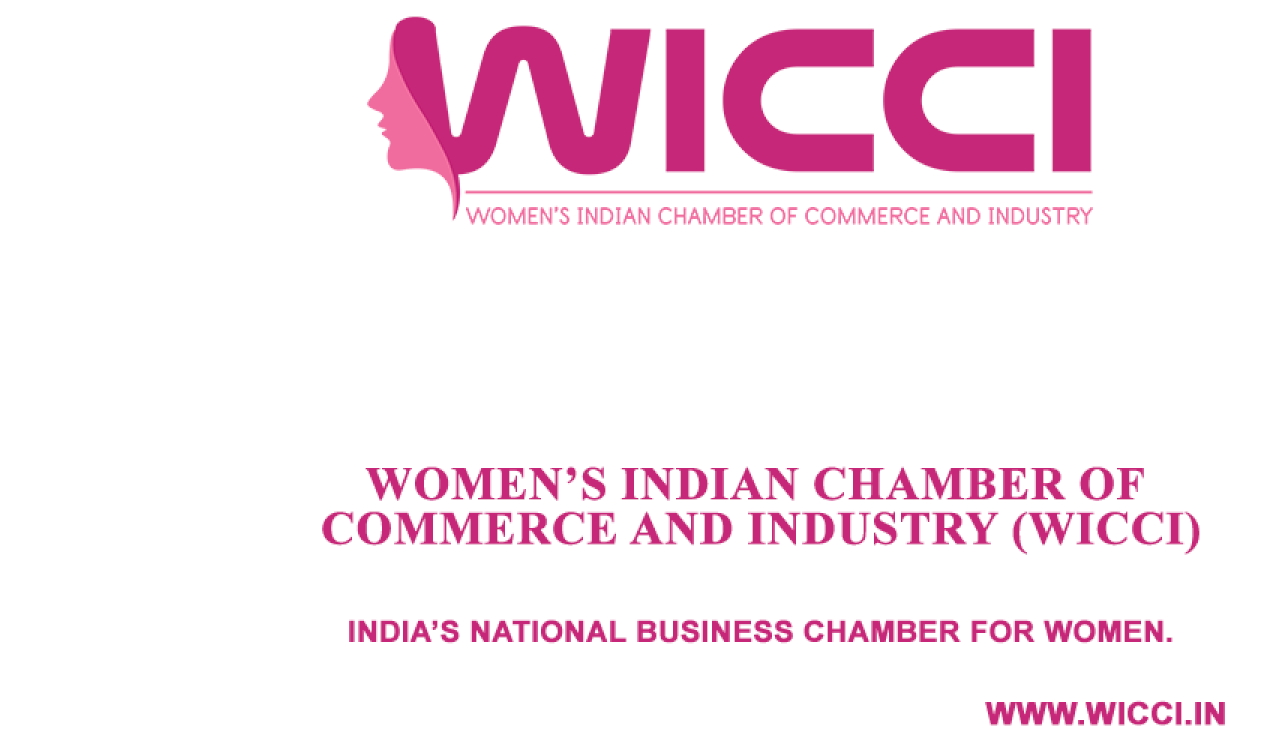 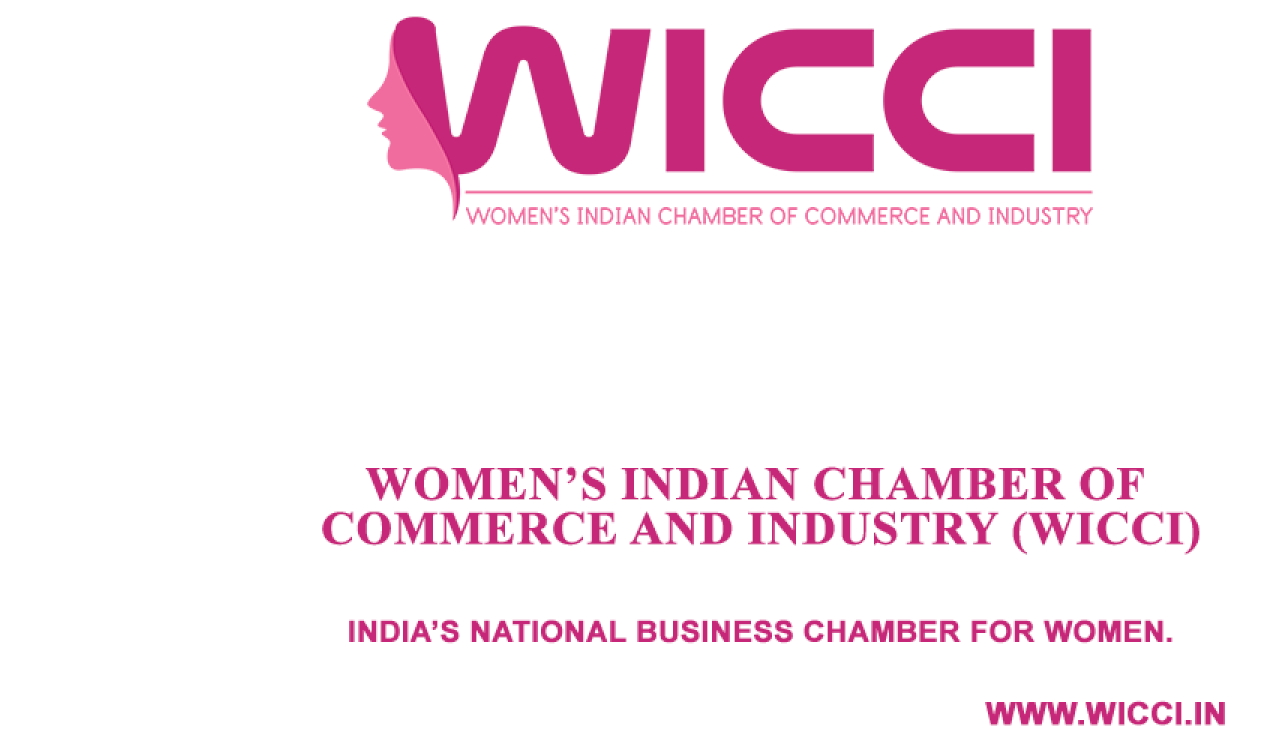 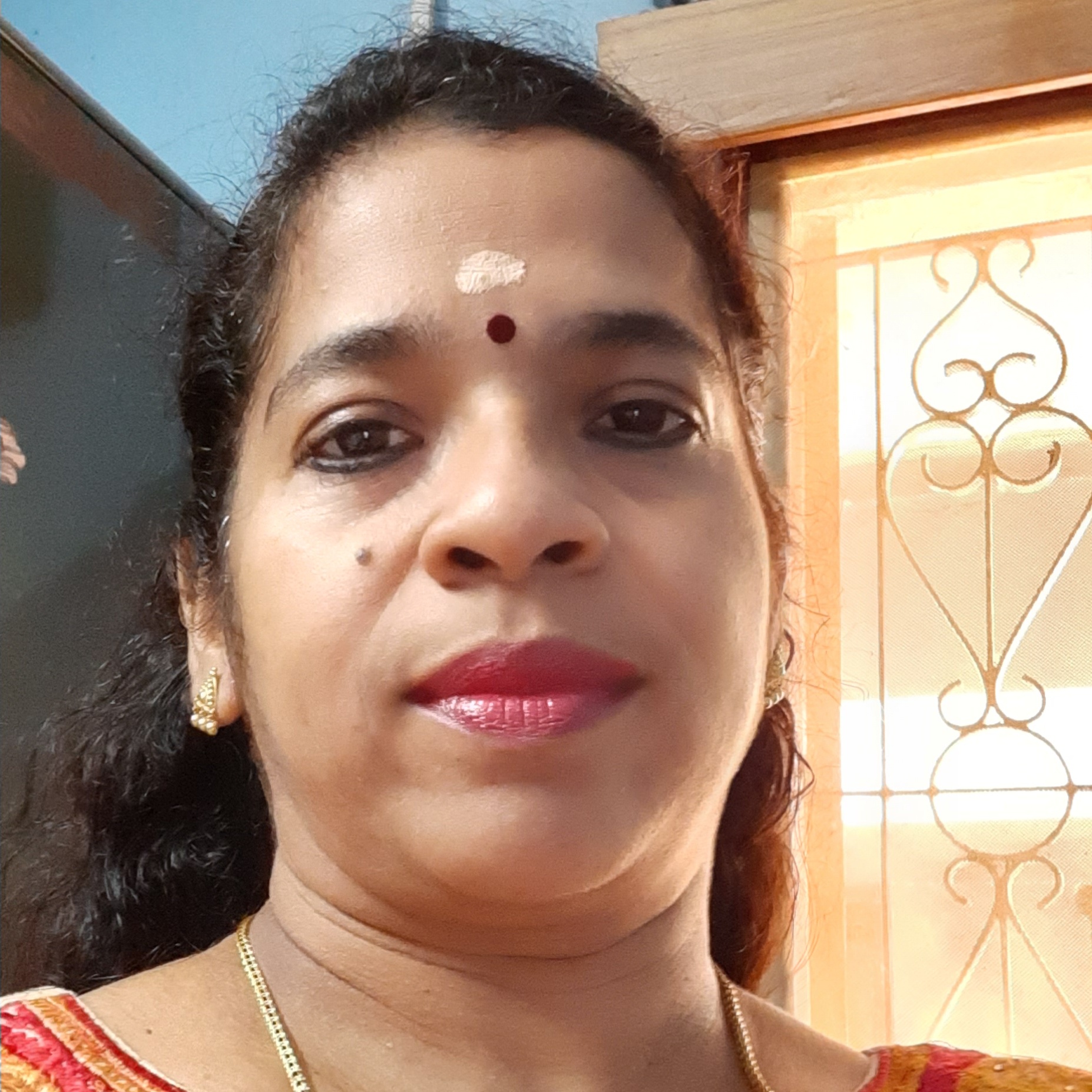 SWAPNA RAMESH
Council Member
BILATERAL COUNCIL OF INDIA -SOUTH KOREA COUNCIL
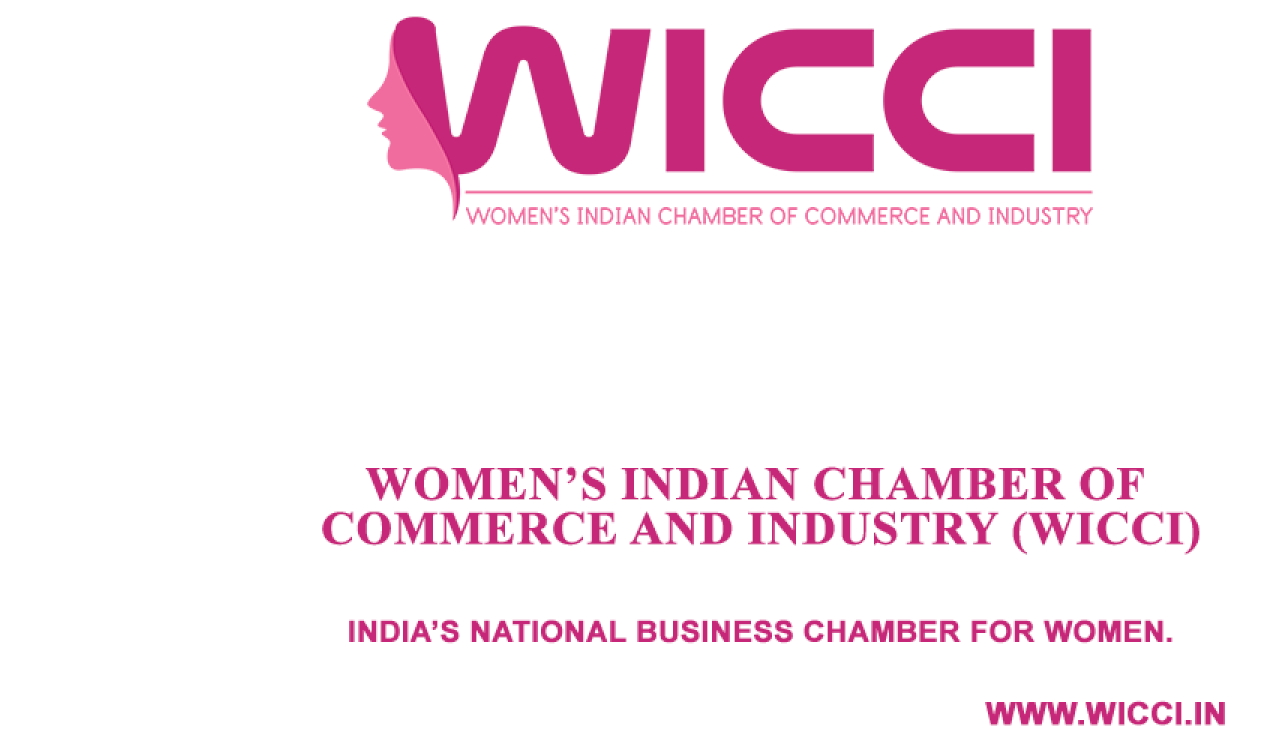 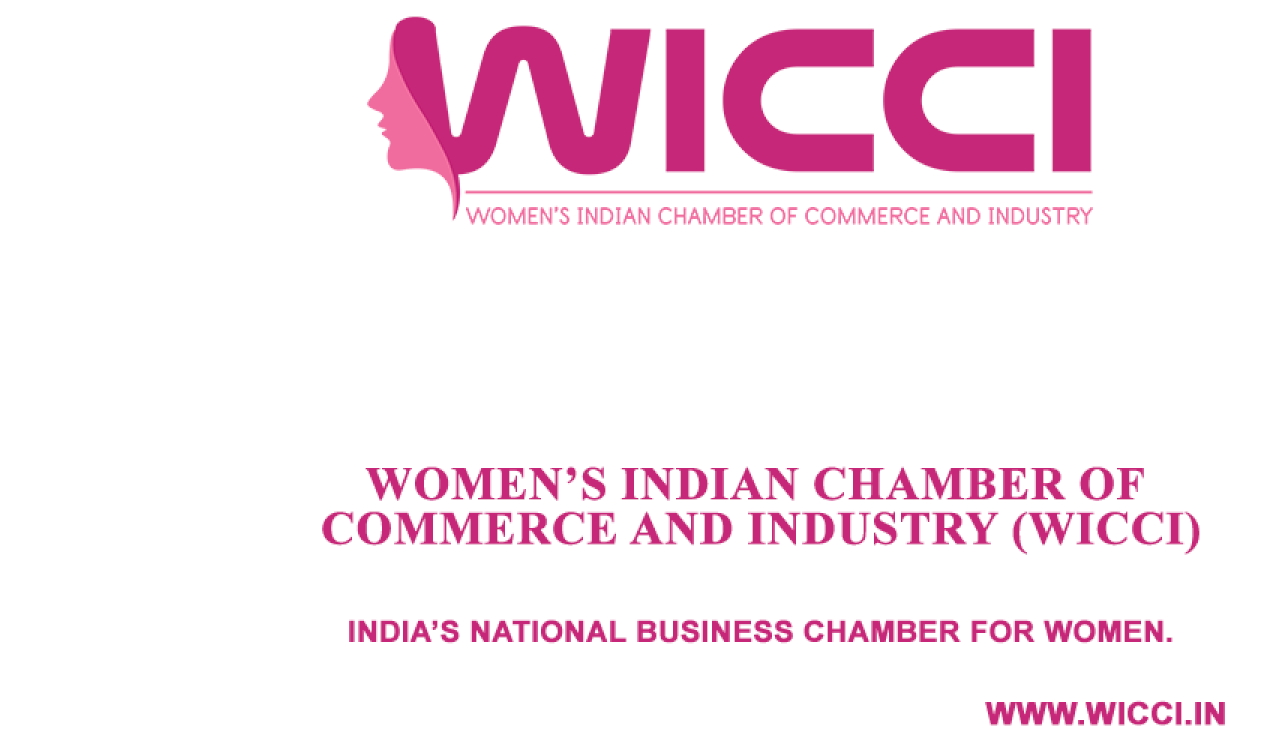 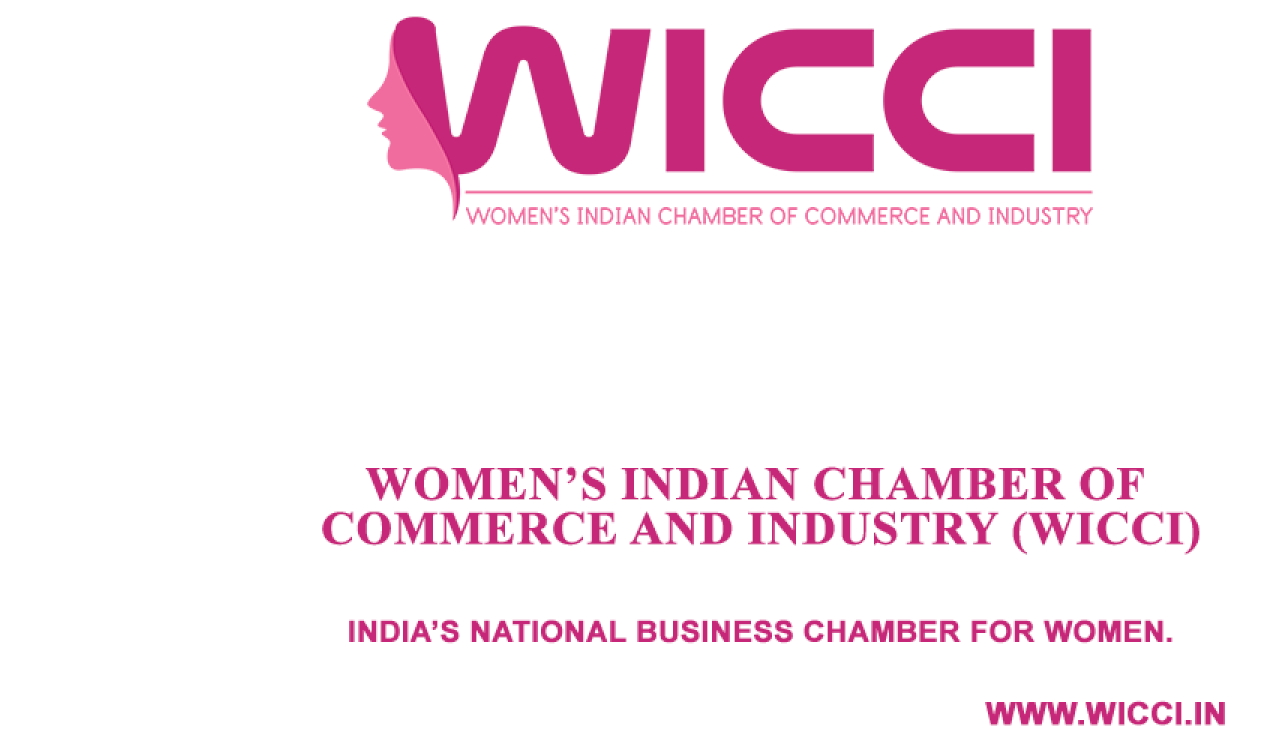 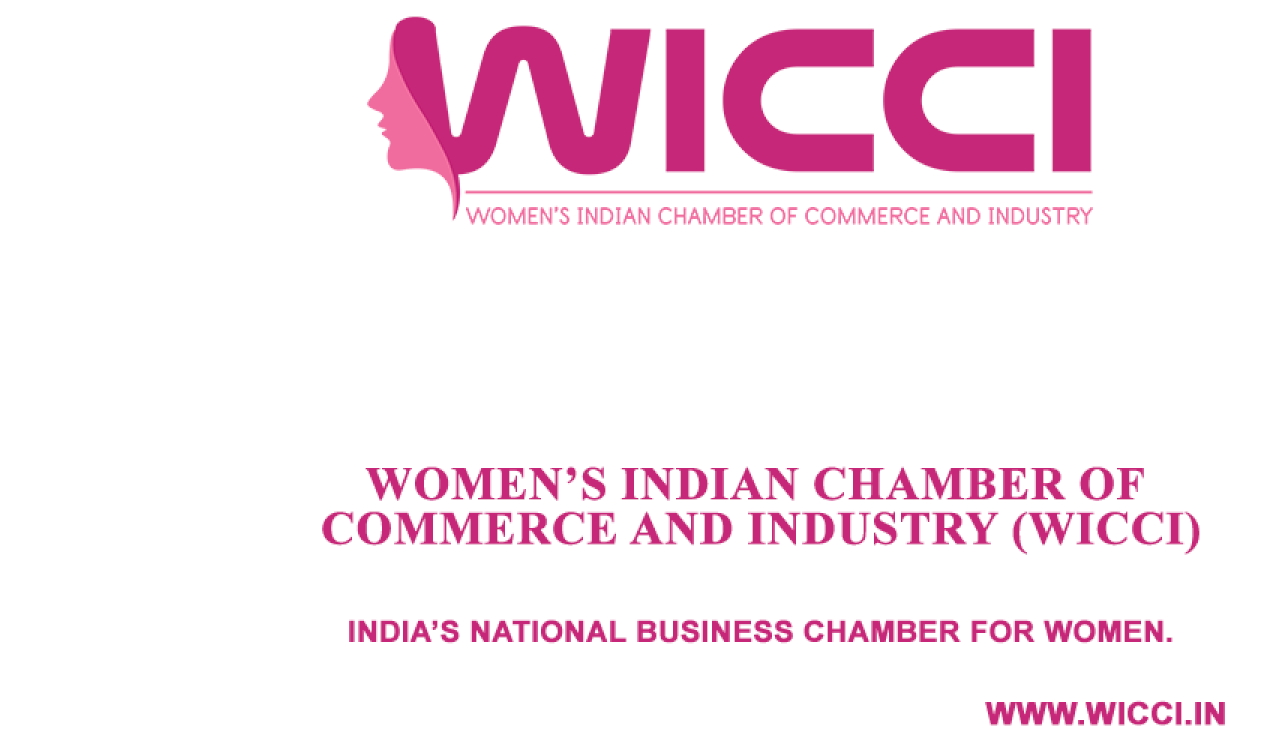 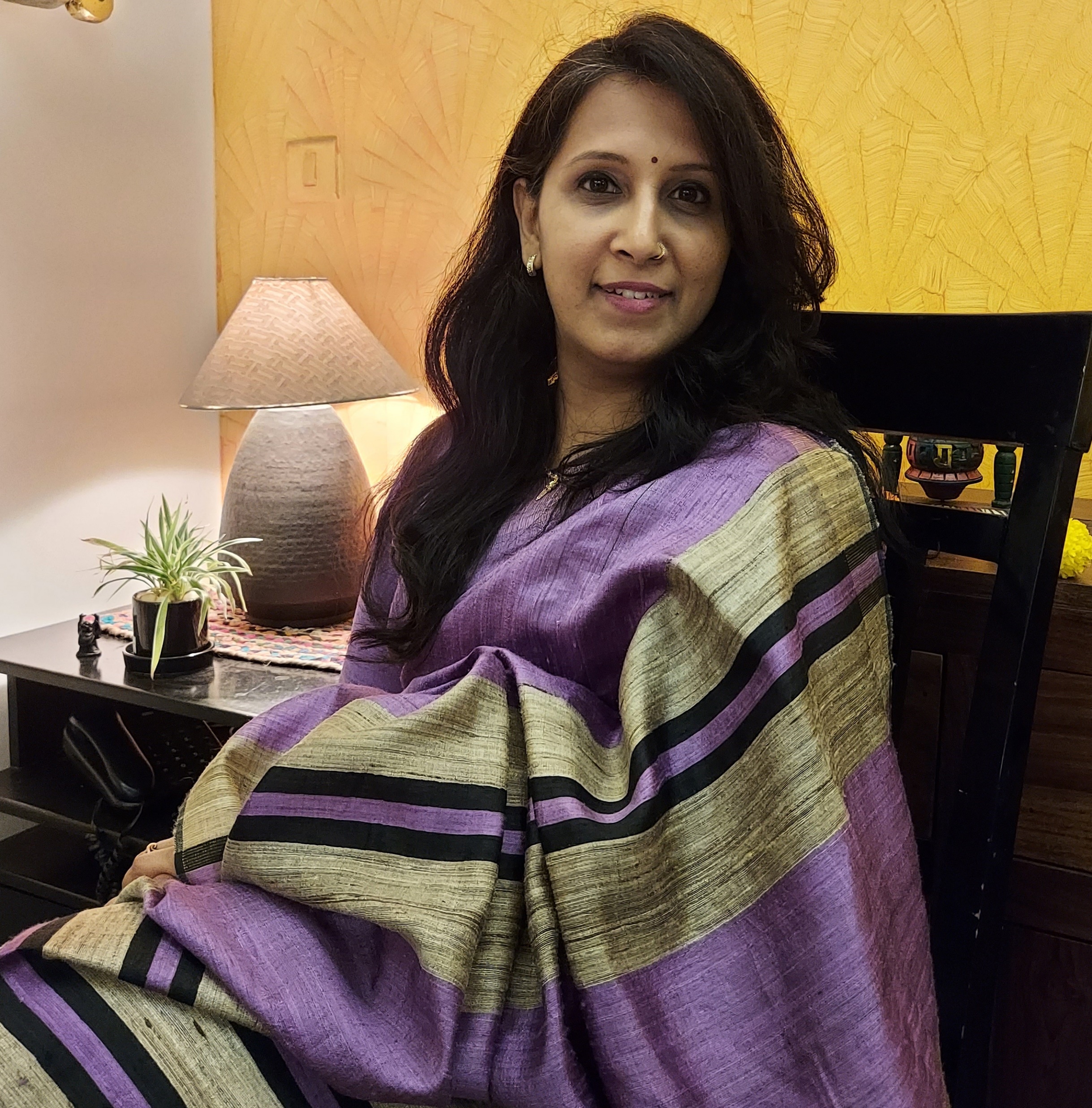 SRIVIDYA SRIDHARAN
Council Member
BILATERAL COUNCIL OF INDIA -SOUTH KOREA COUNCIL
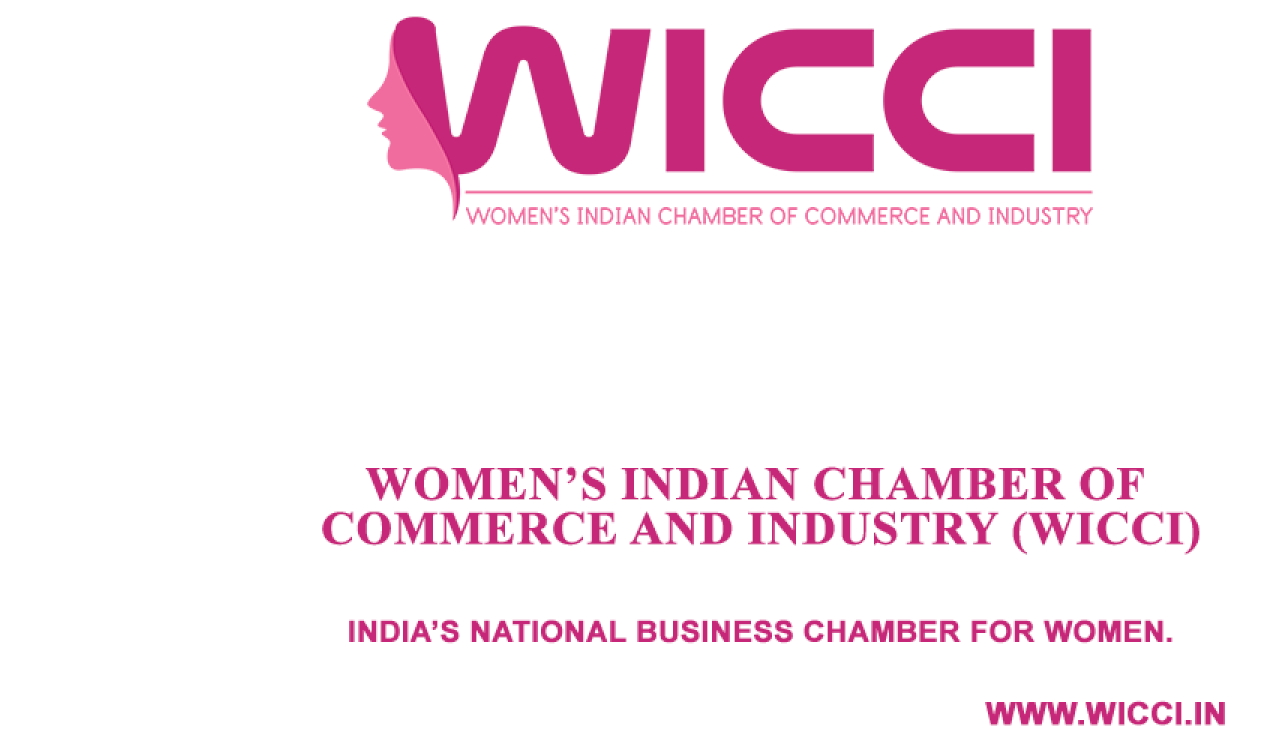 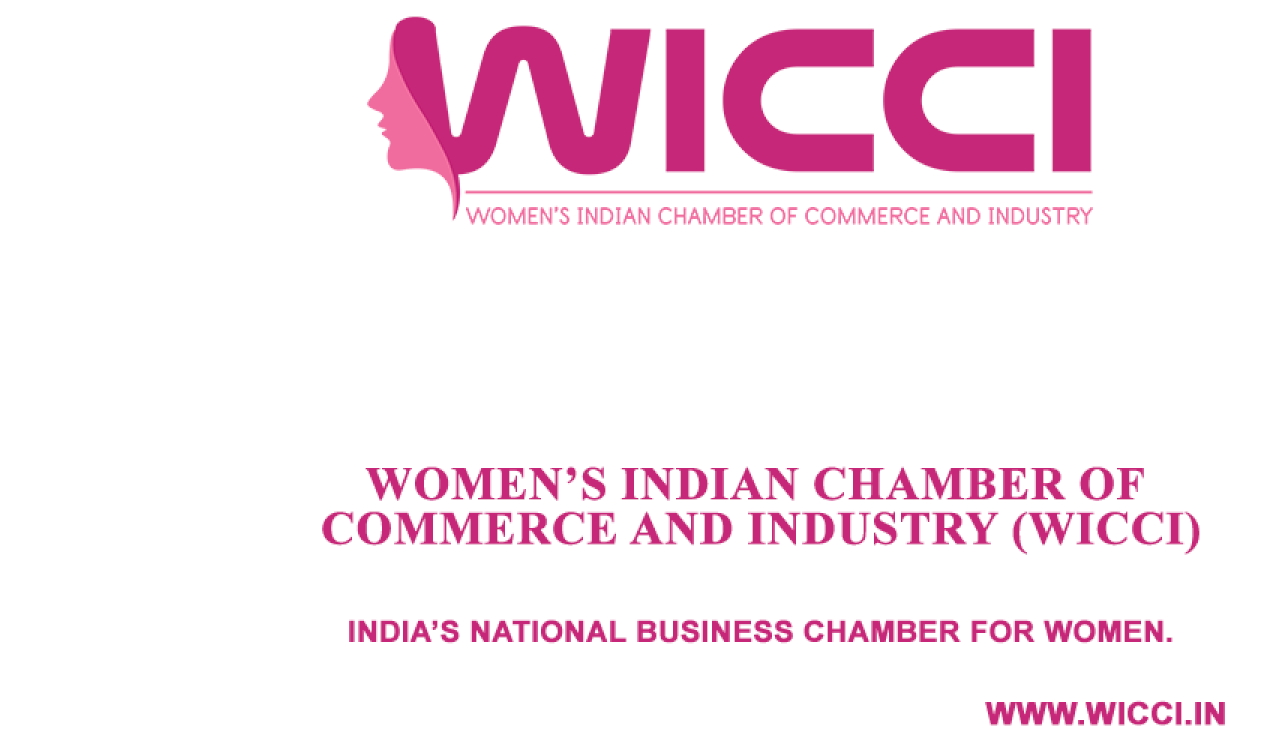 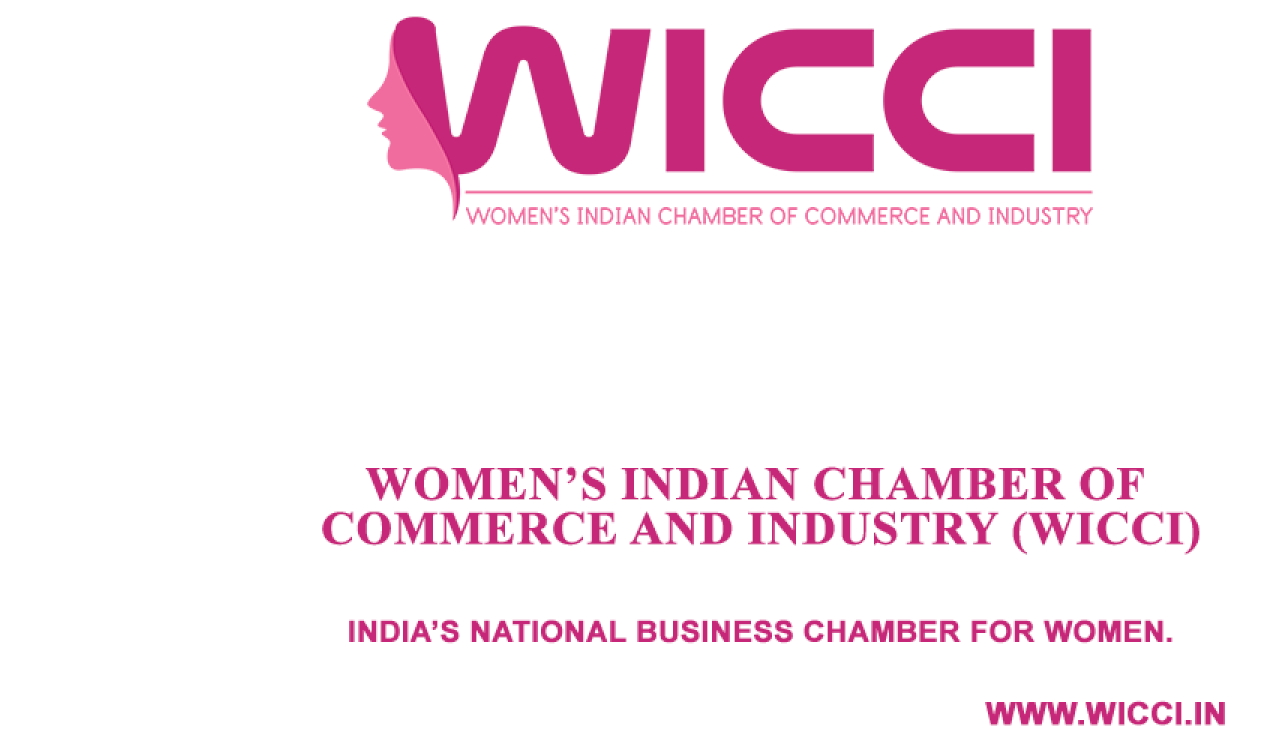 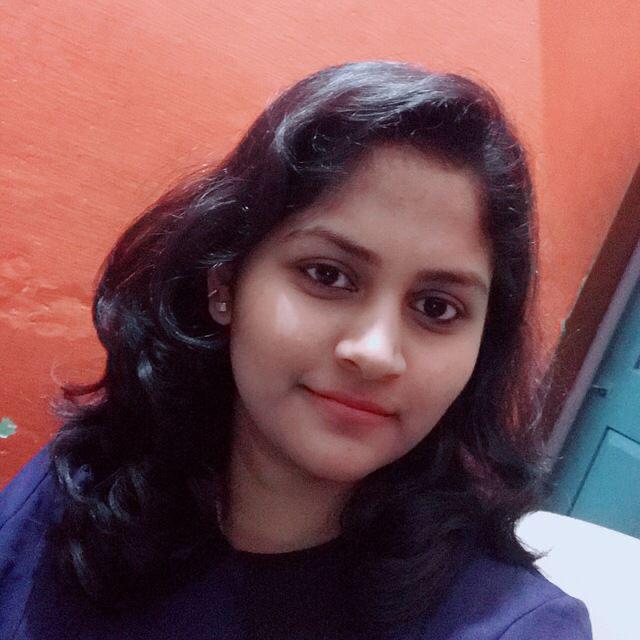 Dr. SPOORTHI N. SAKRI
Council Member
BILATERAL COUNCIL OF INDIA -SOUTH KOREA COUNCIL
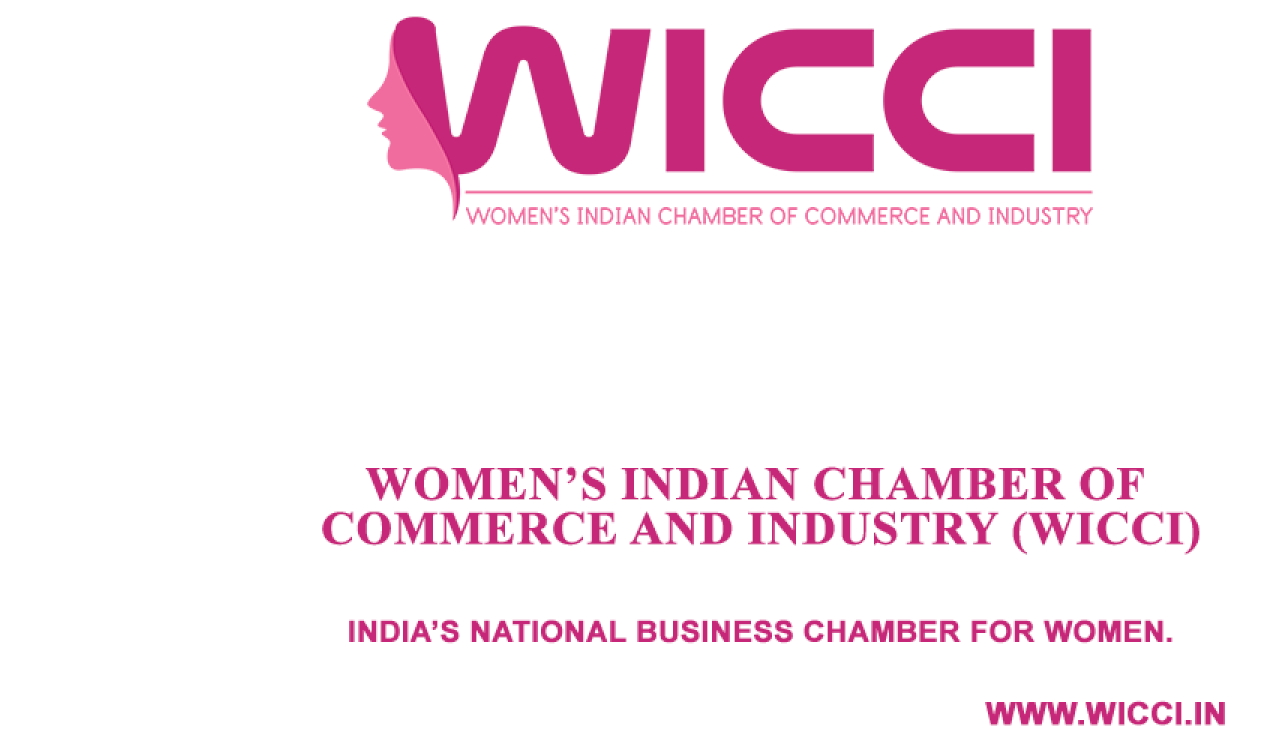 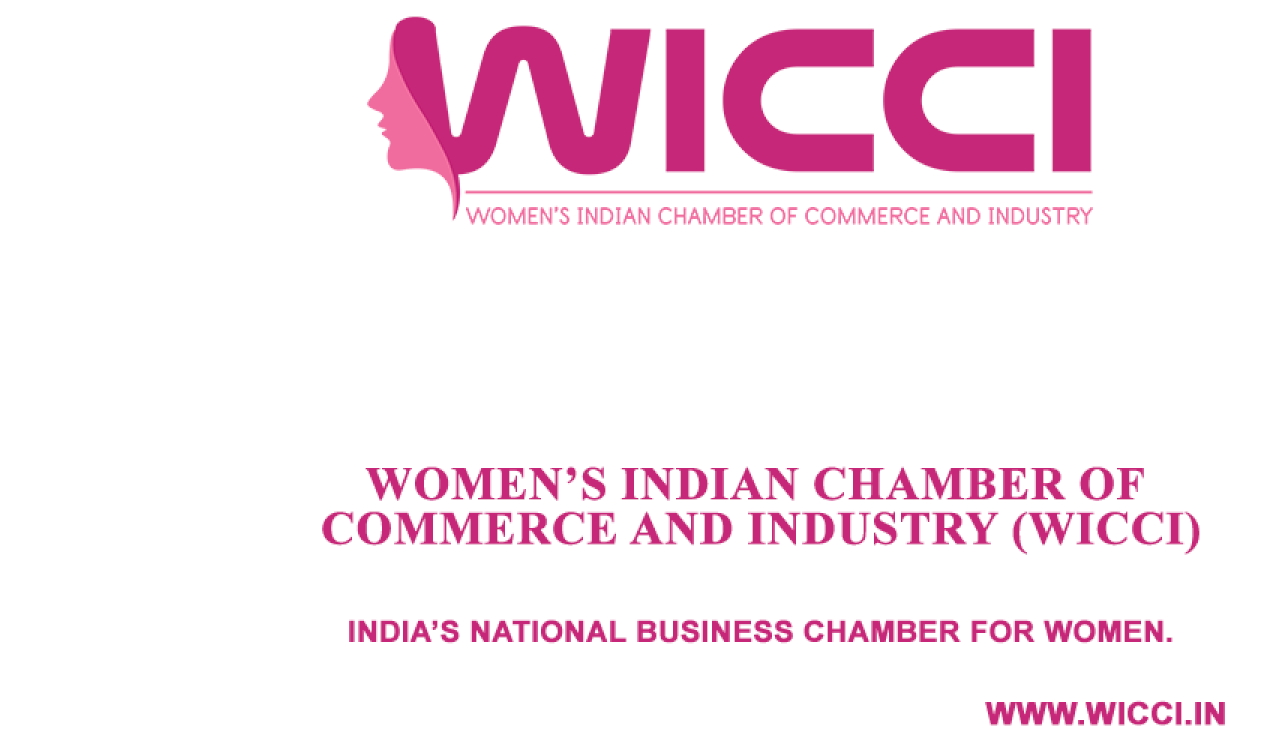 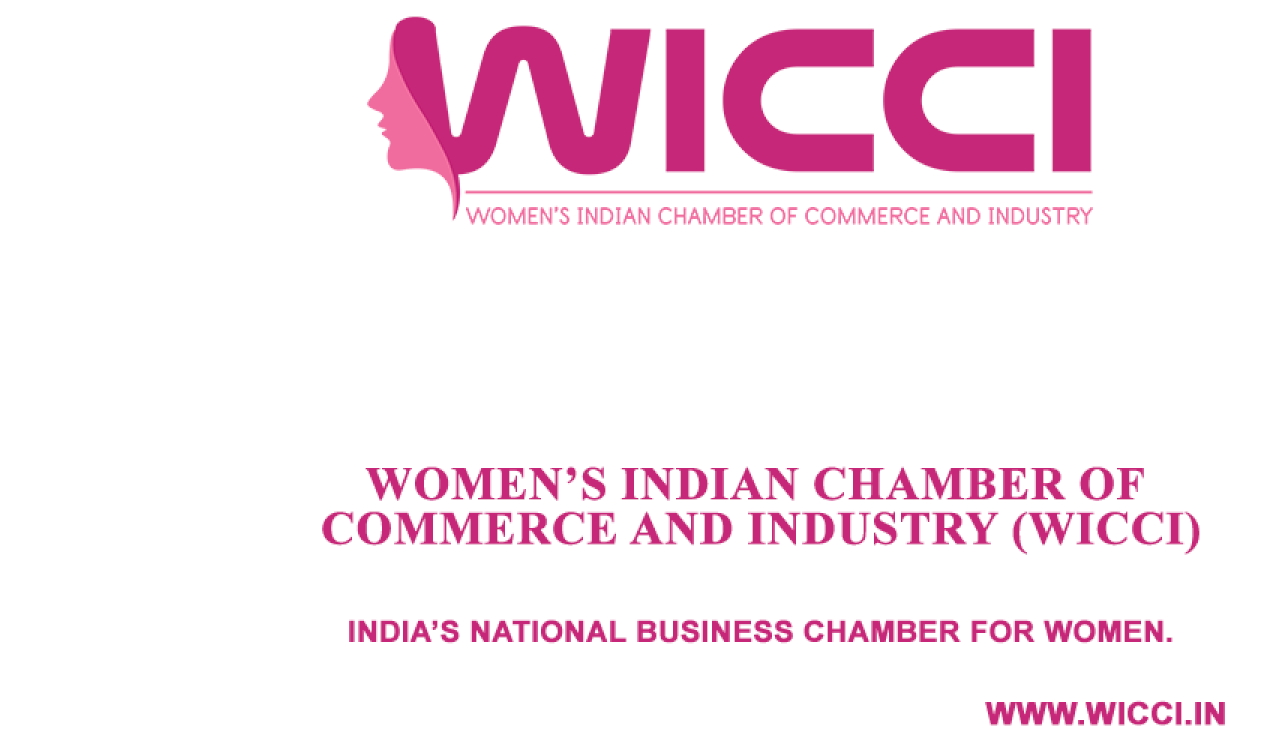 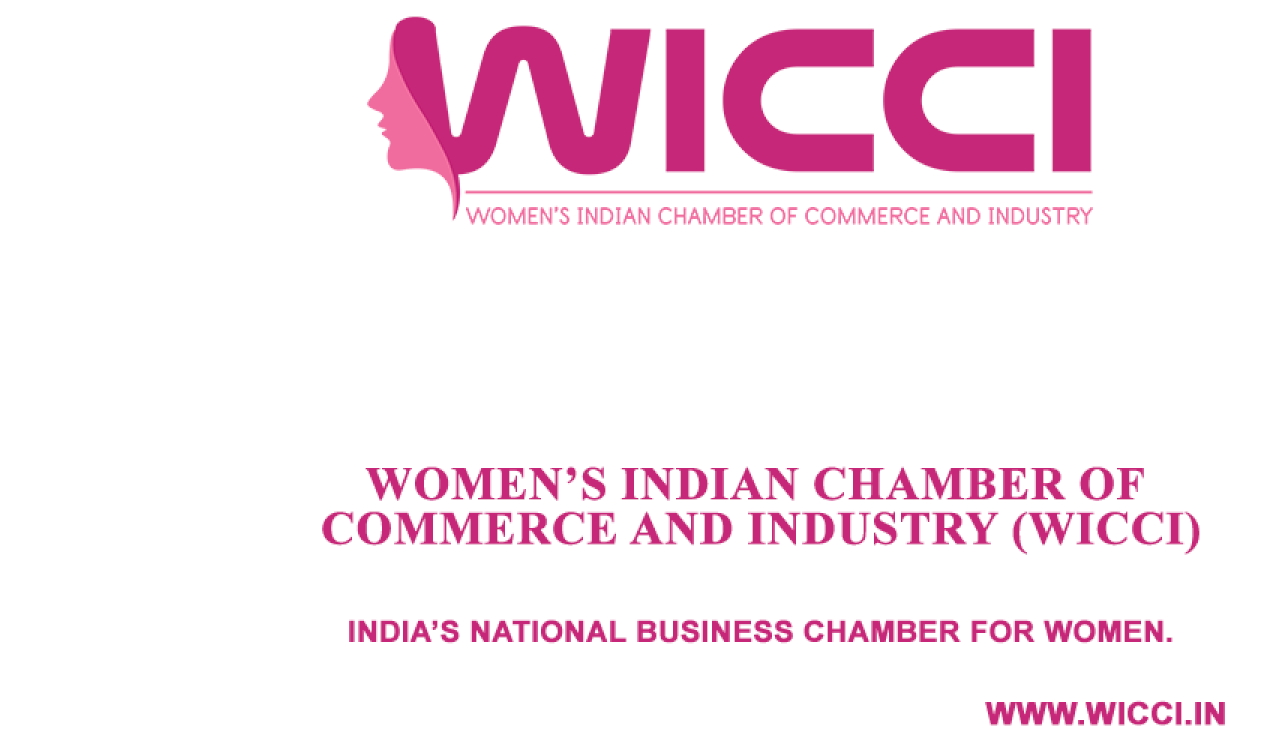 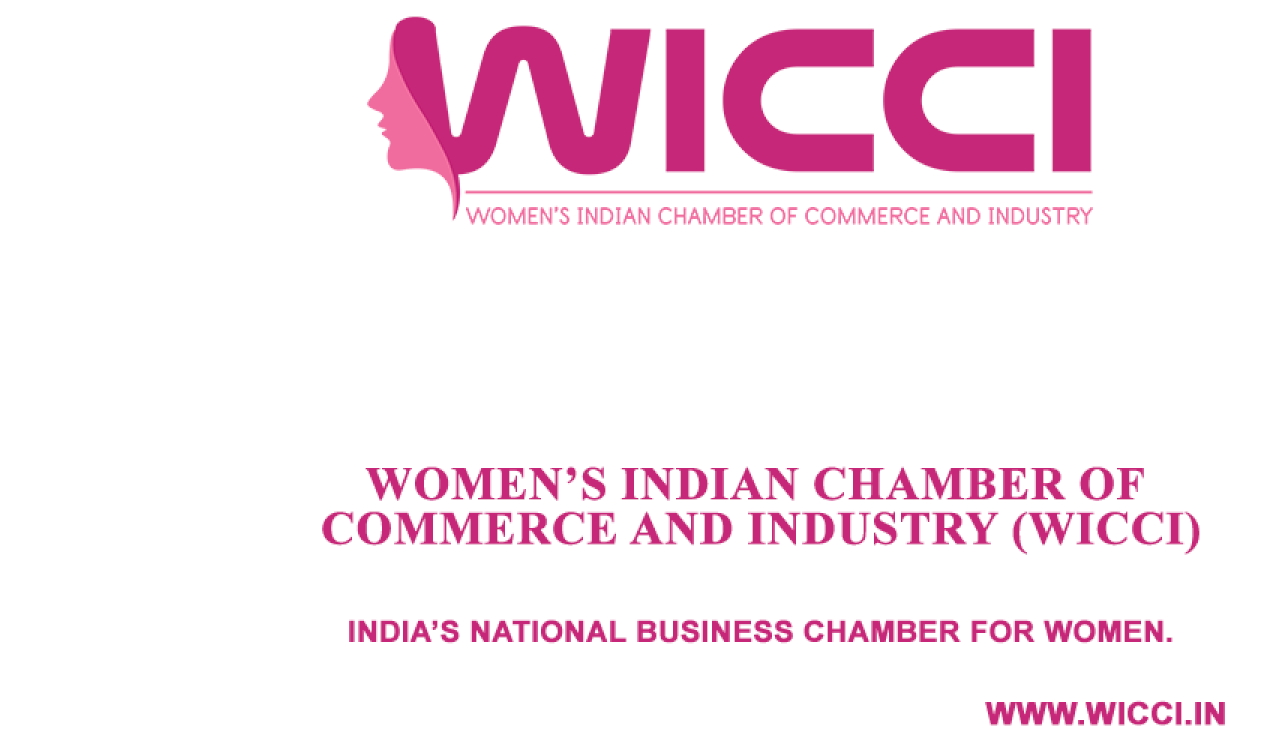 <NAME>
Council Member
BILATERAL COUNCIL OF INDIA -SOUTH KOREA COUNCIL
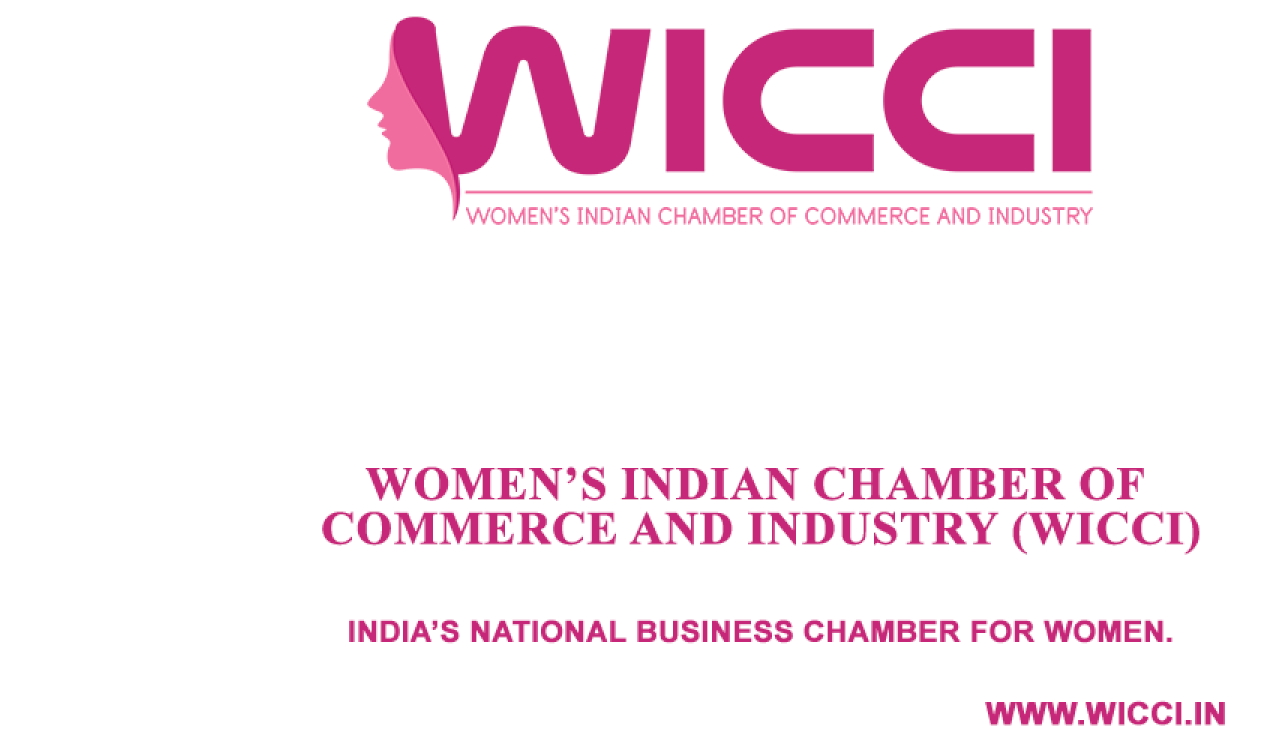 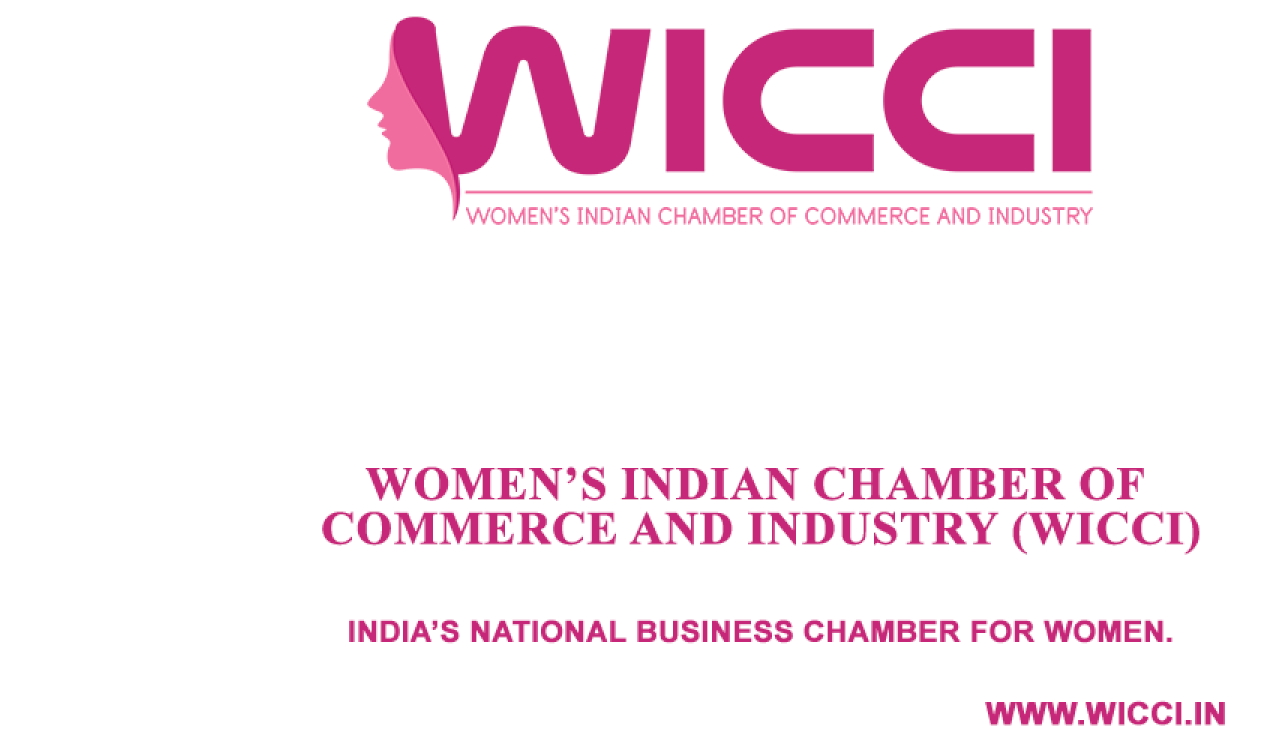 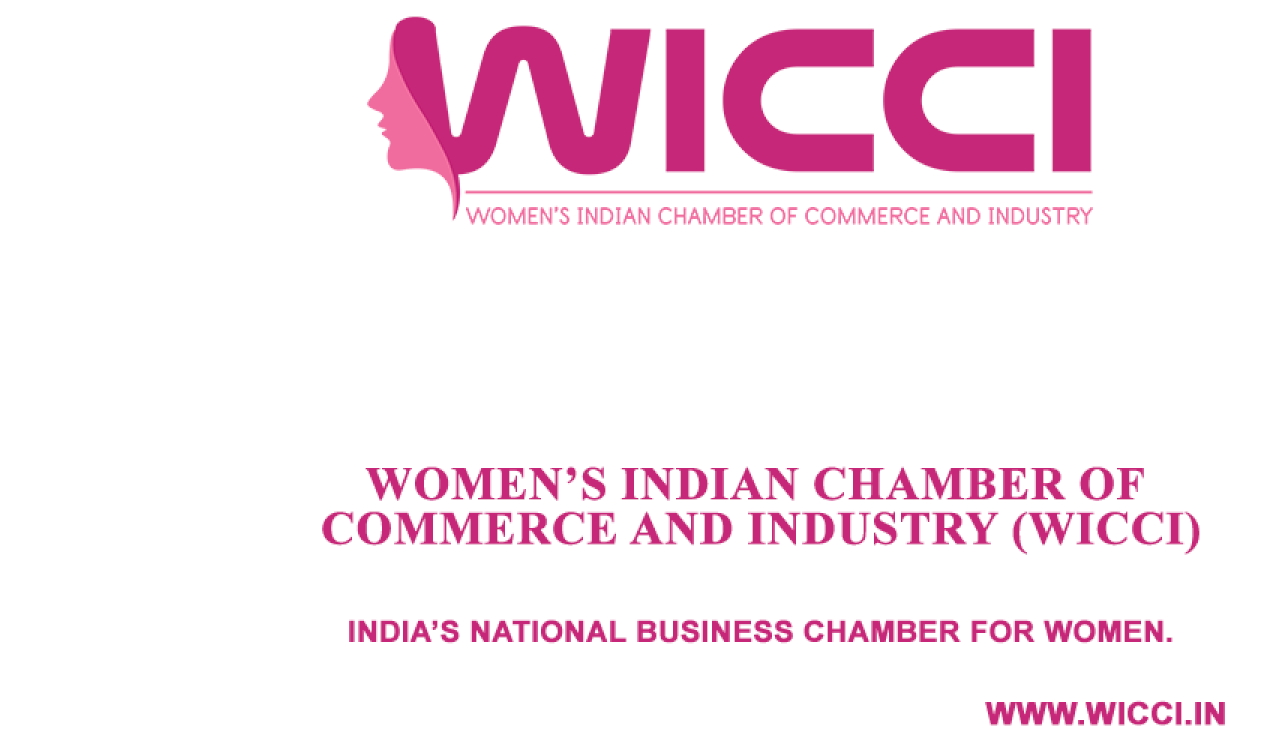 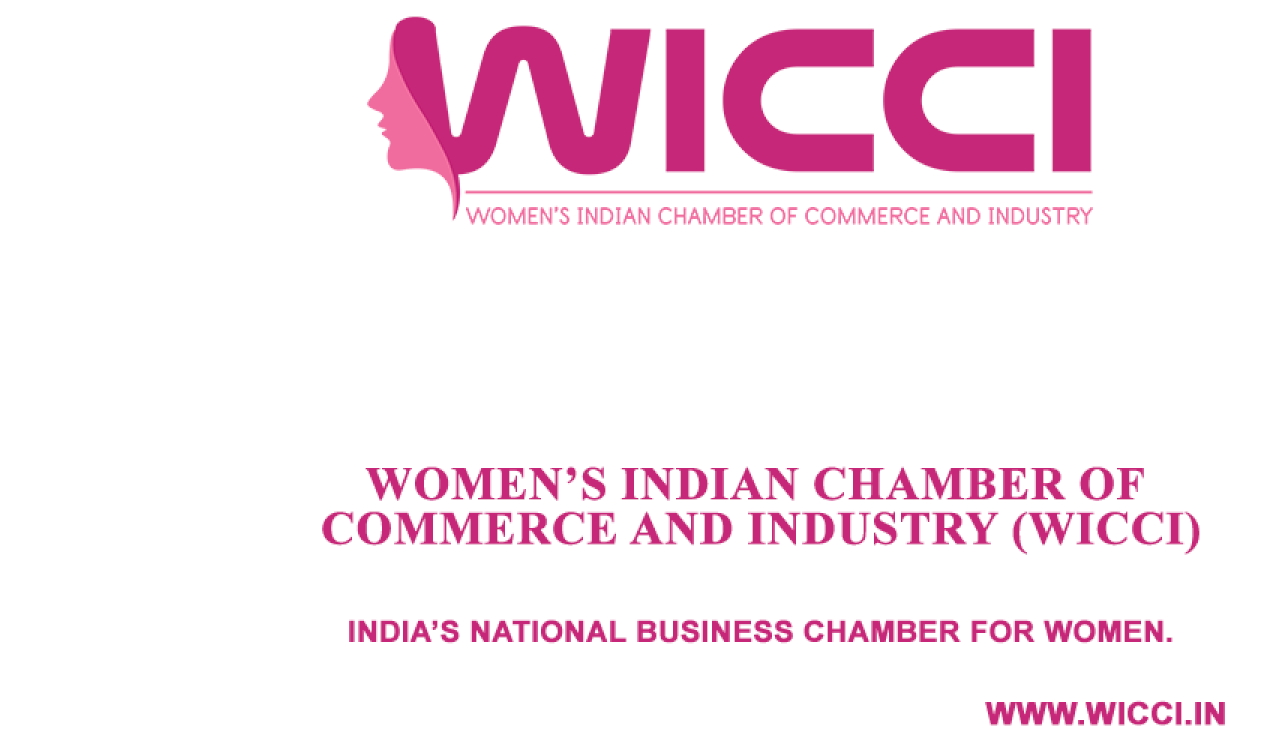 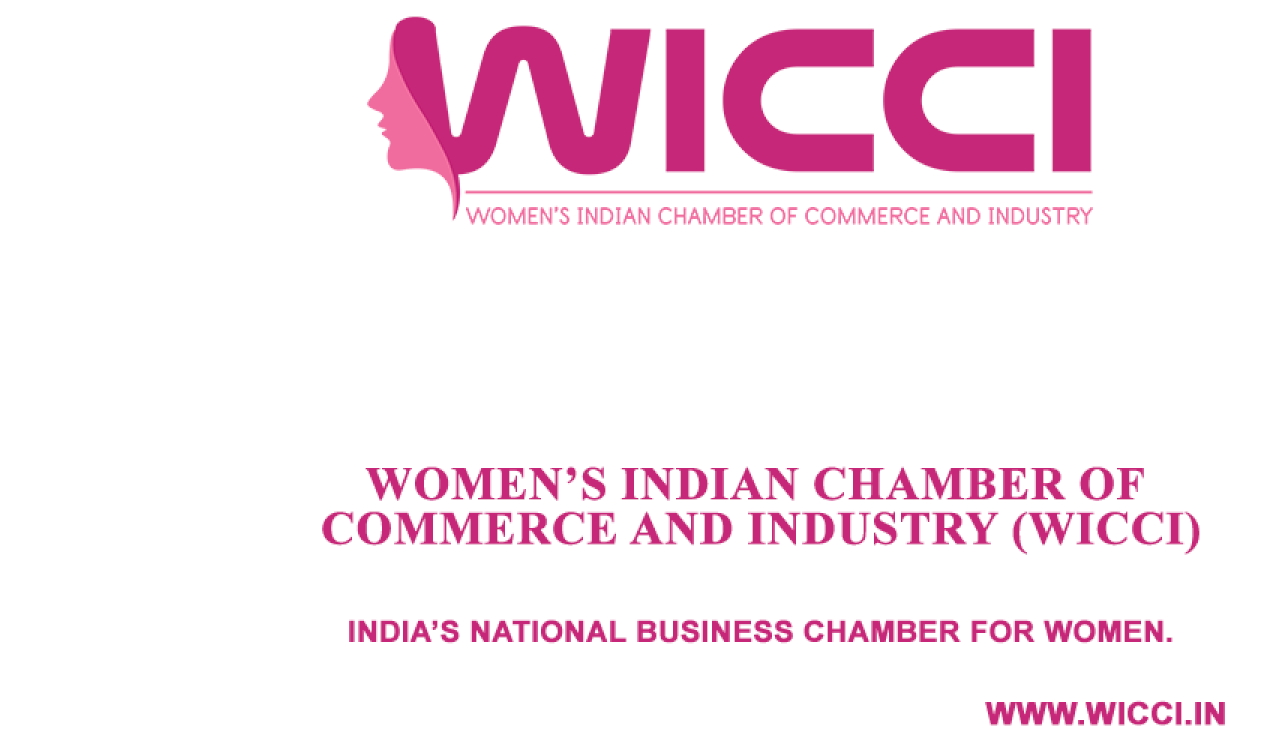 <NAME>
Council Member
BILATERAL COUNCIL OF INDIA -SOUTH KOREA COUNCIL